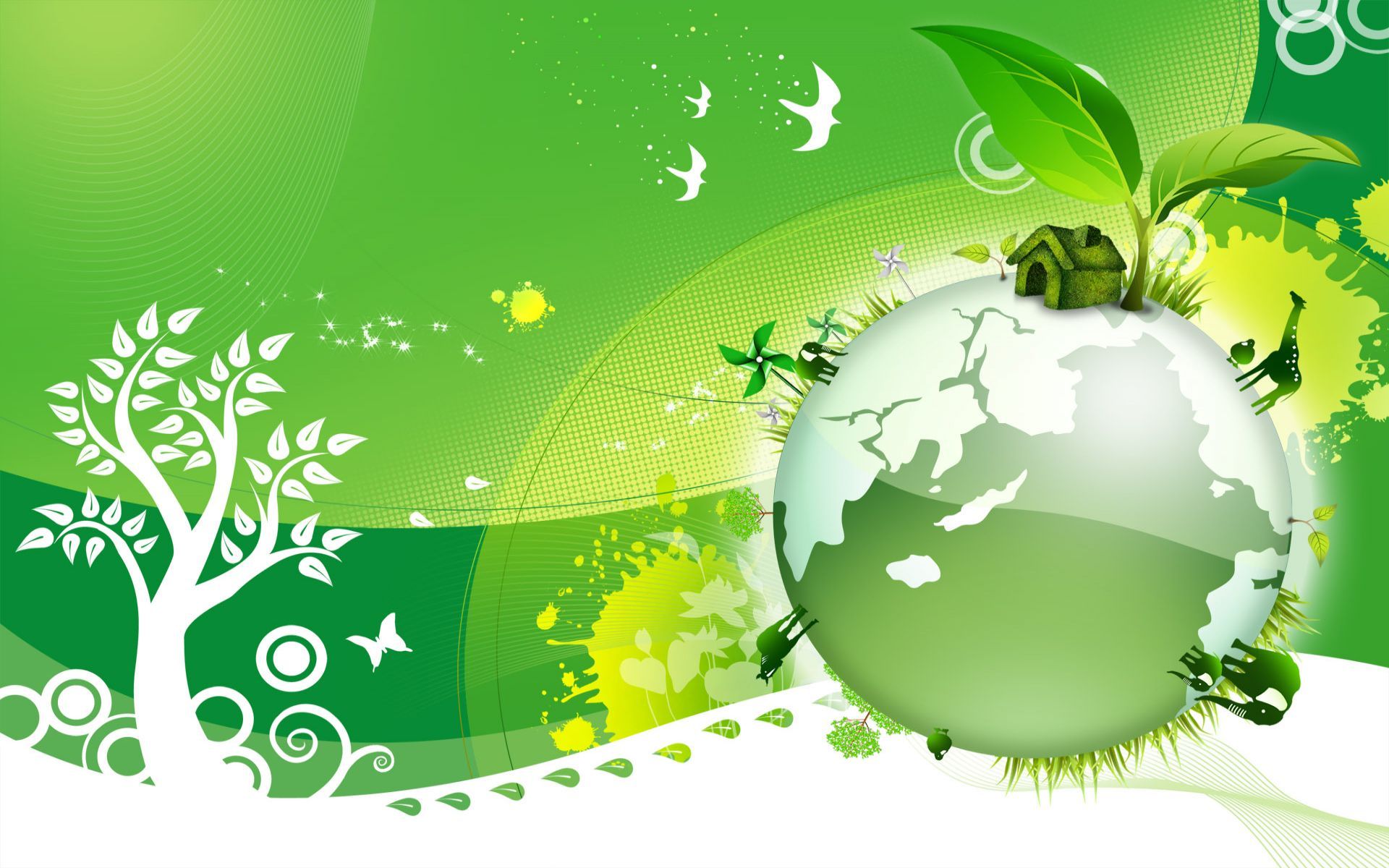 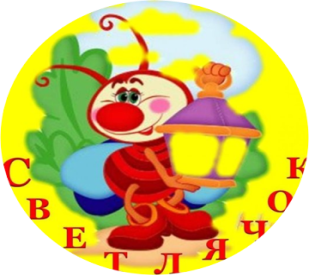 Муниципальное казенное дошкольное 
образовательное учреждение  Ханты – Мансийского района
 «Детский сад «Светлячок» д. Шапша»
Экологическое
Воспитание 
как средство развития личности дошкольника
Выполнила: Фатуллаева Лидия Александровна,
Воспитатель экологического образования 
1кв. категории.
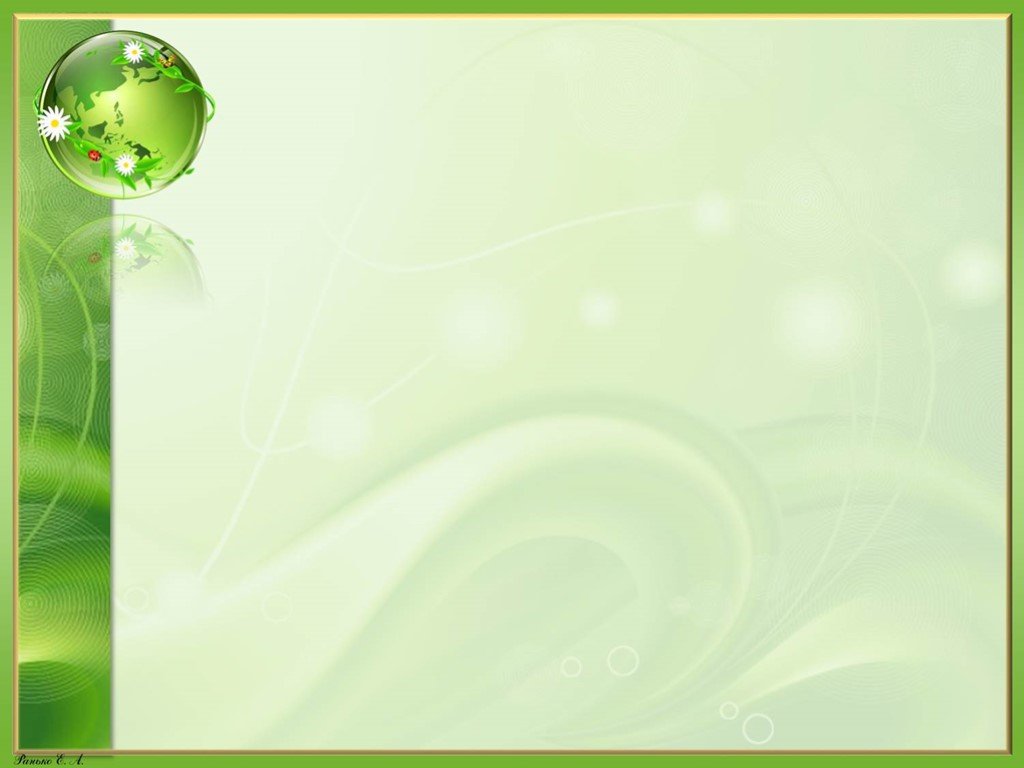 Цель:
 Формирование у дошкольников осознанно – правильного отношения к окружающим природным явлениям и объектам.

Задачи:
1.Формировать элементарные экологические знания и представления, начала экологического мировоззрения.
2.Уточнять, систематизировать и углублять знания детей о живой и неживой природе.
3.Формировать представление о том,  что человек – часть природы, его жизнь зависит от состояния природных объектов, а их сохранность – обязанность человека;
4.Формировать бережное и ответственное отношение к миру природы.
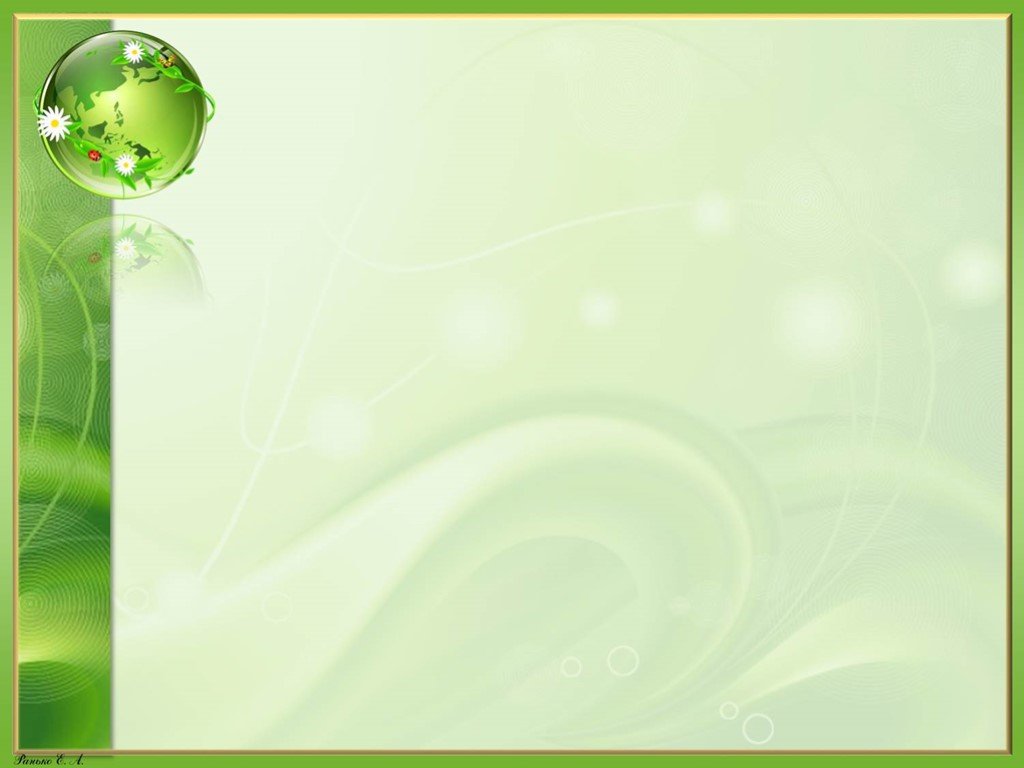 Формы работы по экологическому воспитанию:
-НОД познавательного цикла;
-Экскурсии в природу;
-Трудовая деятельность в уголке природы, на участке и на огороде;
-Чтение художественной литературы, рассматривание демонстрационного материала, заучивание пословиц, стихов, поговорок;
-Дидактические, сюжетно-ролевые, подвижные игры;
-Проведение музыкальных и спортивных развлечений;
-Выставки детских работ;
-Наблюдение за животным и растительным миром, за трудом взрослых;
-Экспериментирование.
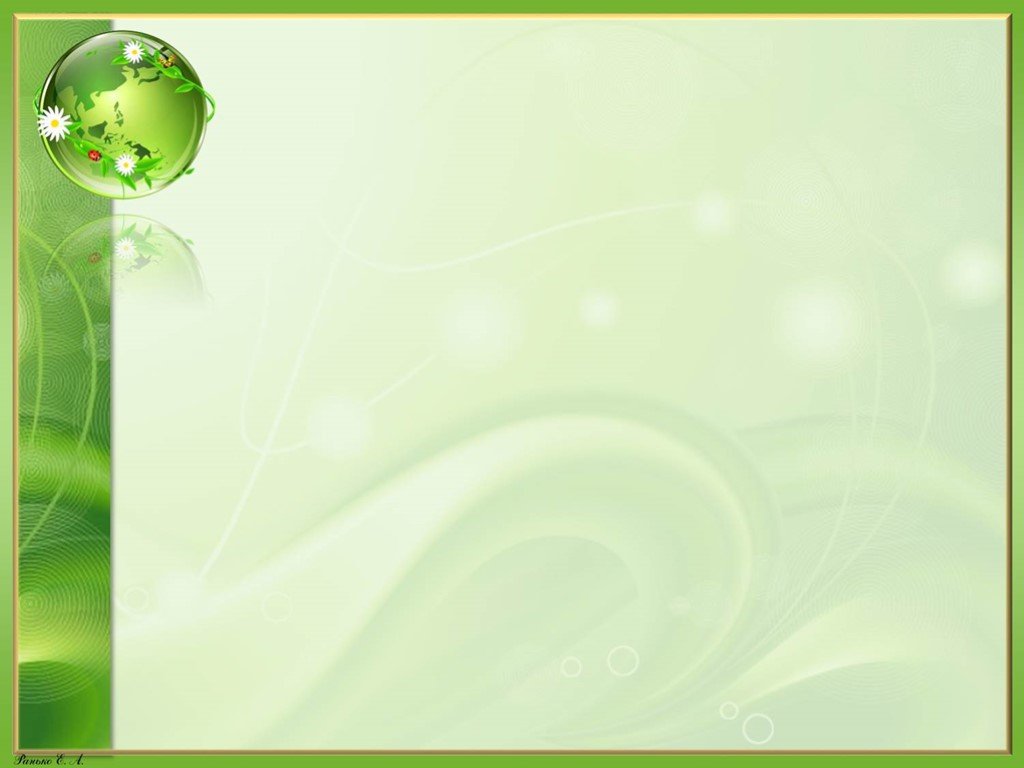 Экскурсии
Осенний лес!
В гости к белочке !
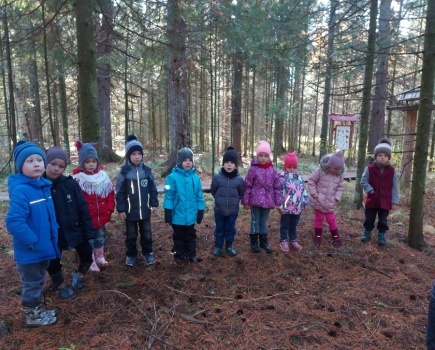 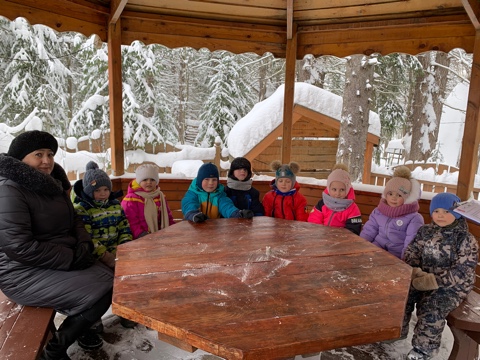 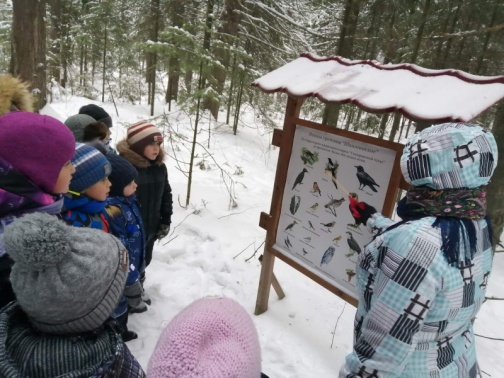 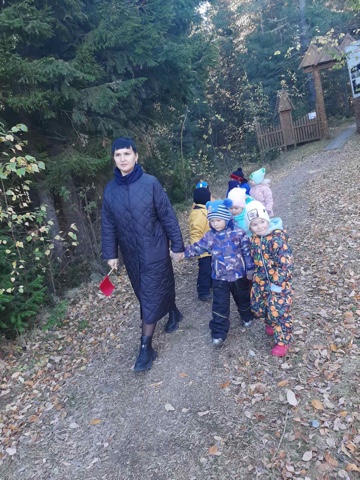 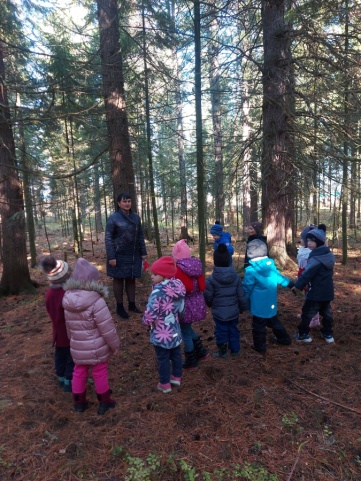 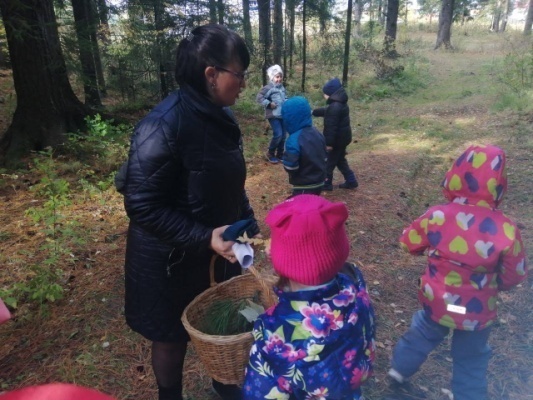 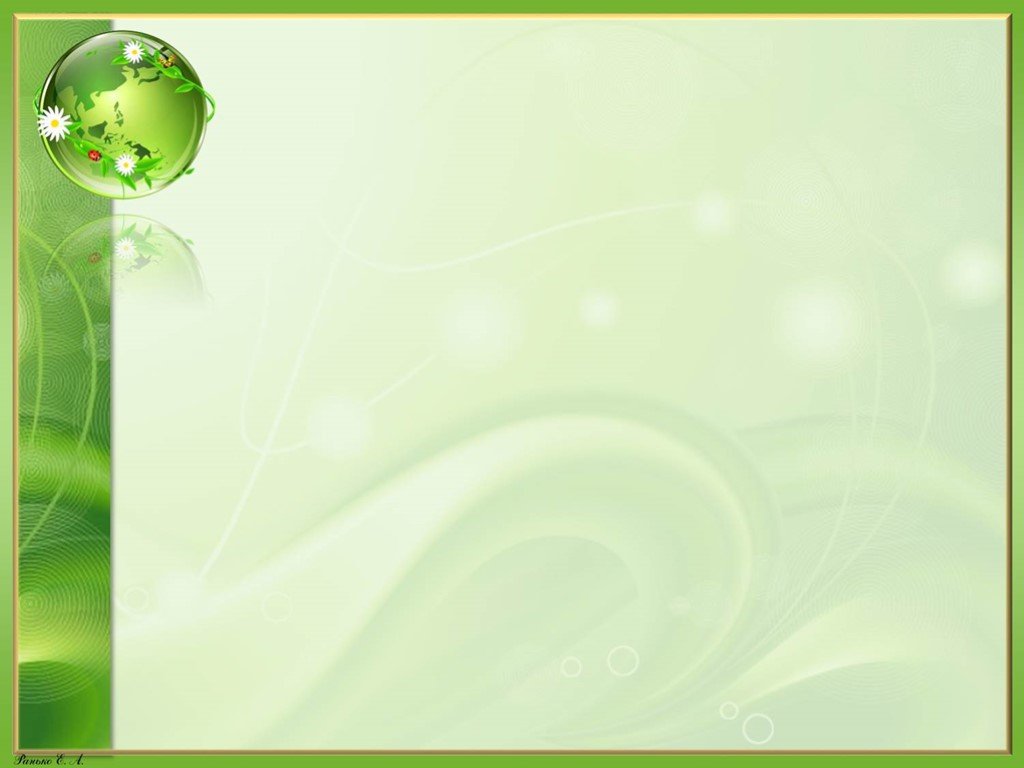 Экскурсии
К реке, осенью!
Игры в лесу!
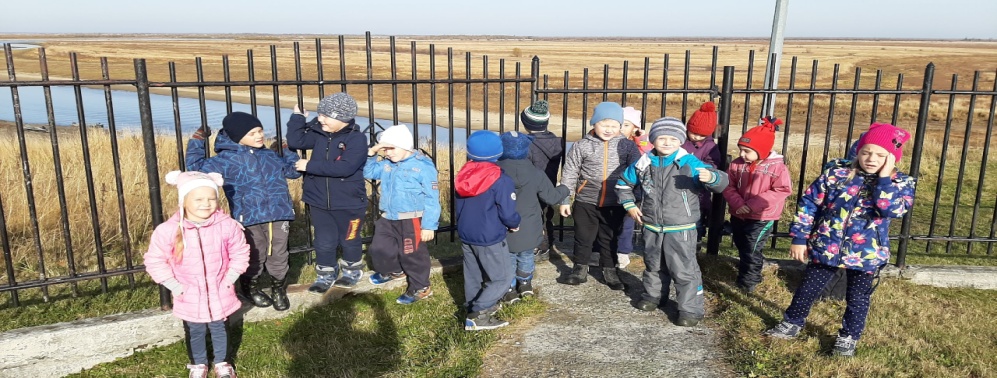 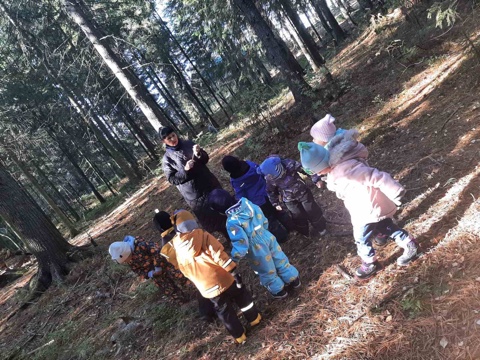 Самаровский чугас!
Зимний лес!
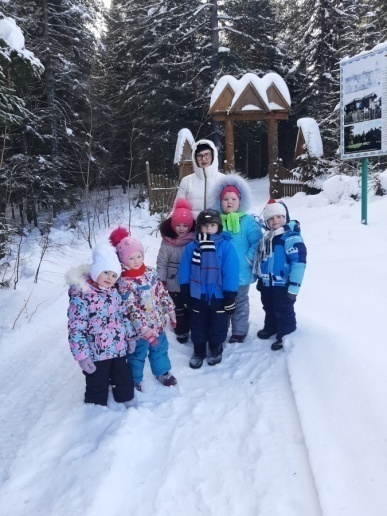 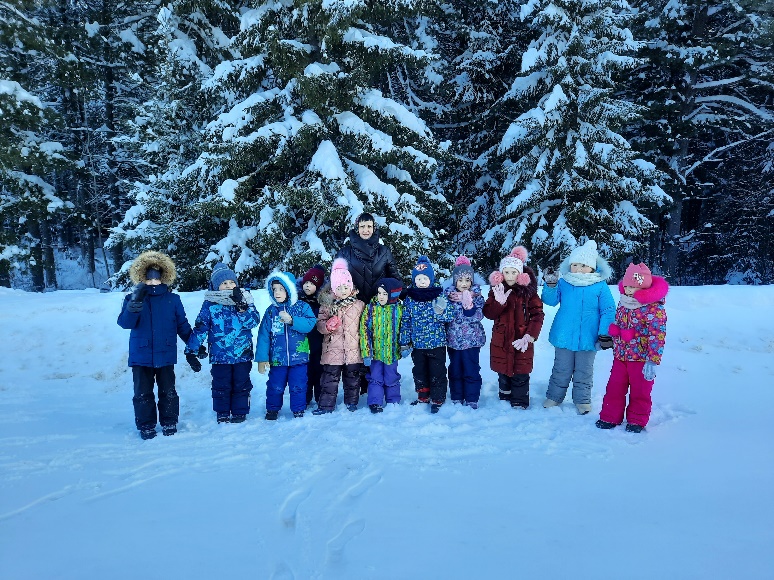 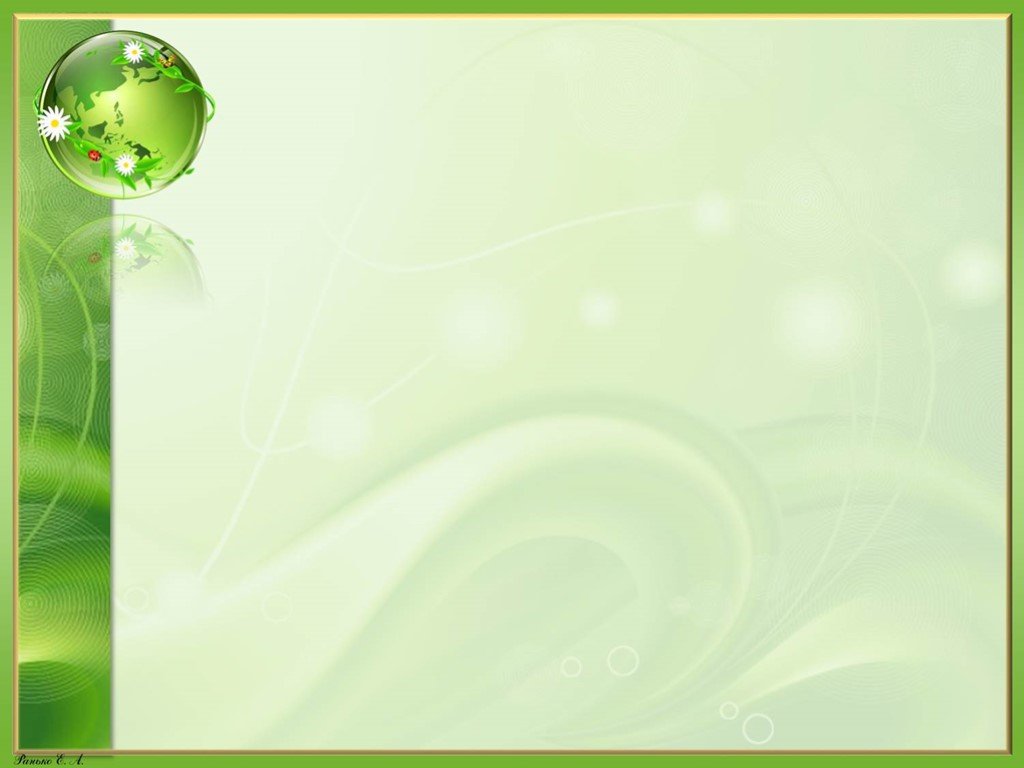 Экскурсии
Зимний лес!
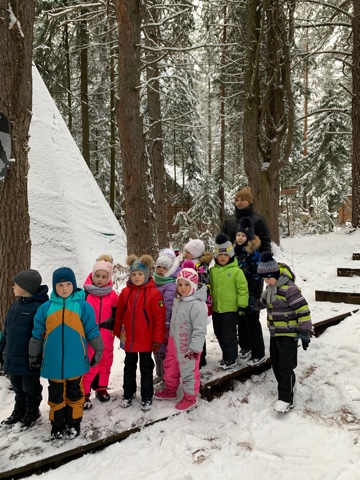 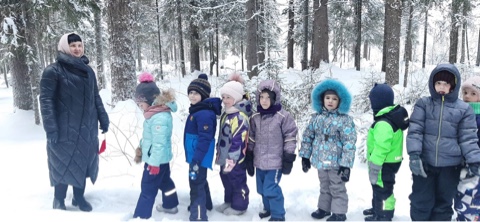 Самаровский чугас!
К реке, весной!
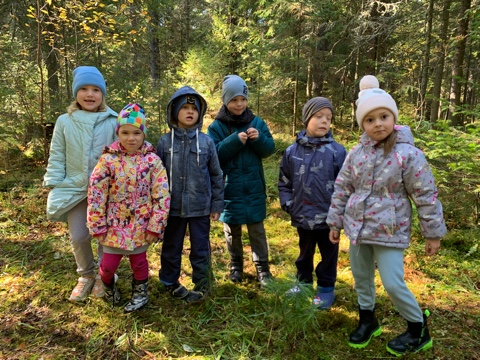 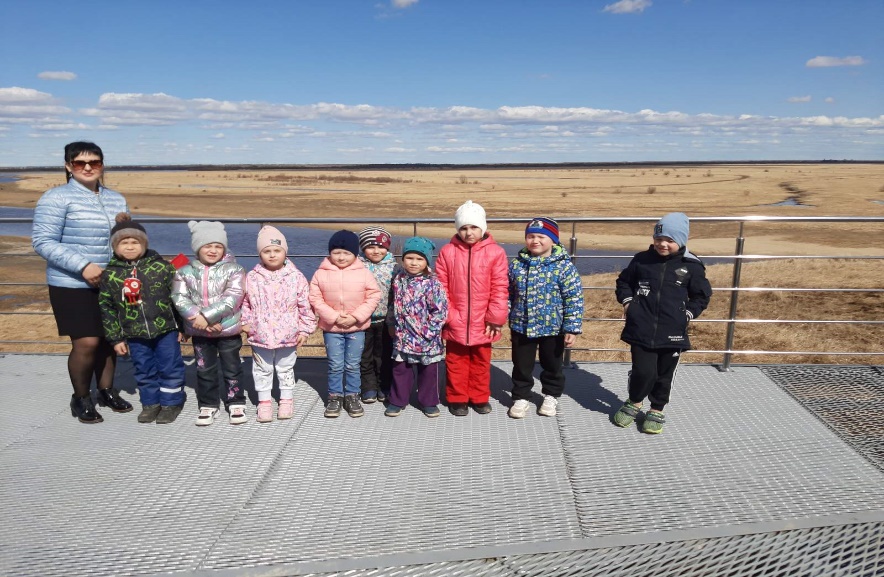 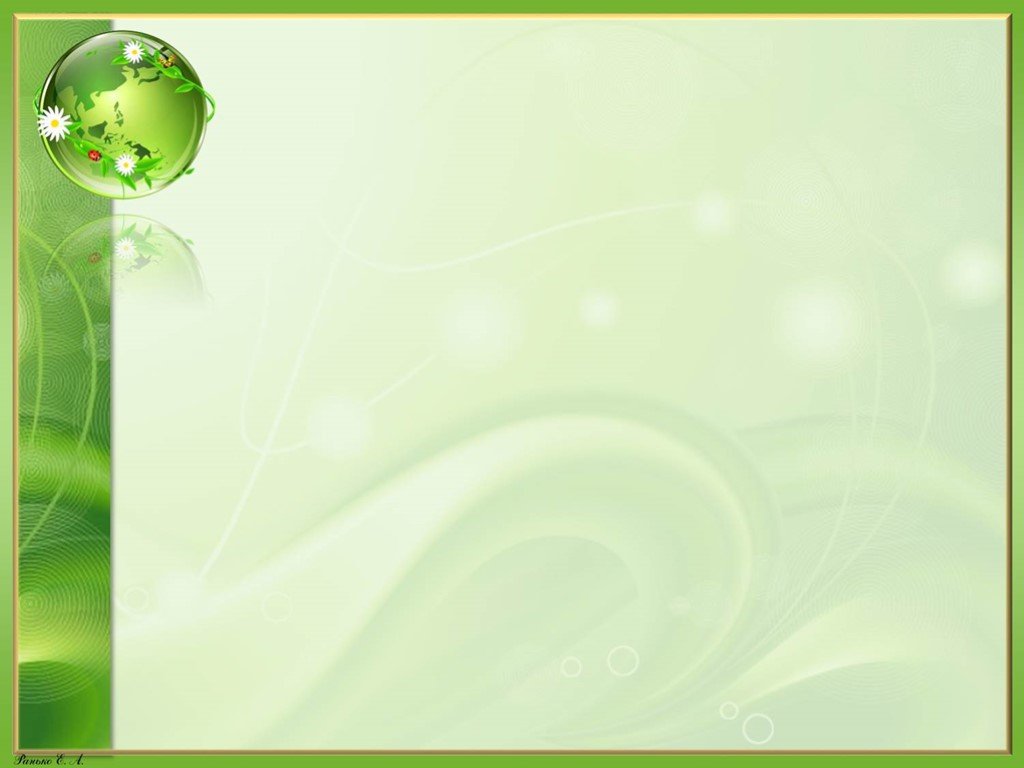 Экскурсии
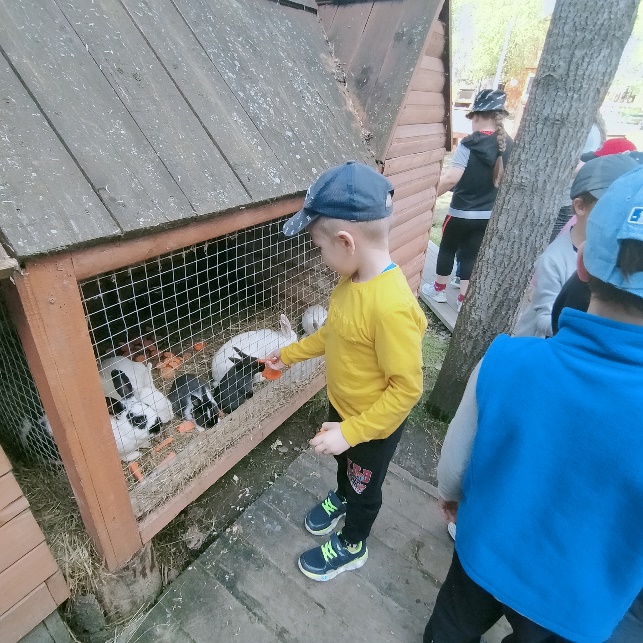 В гости к медведю Степану!
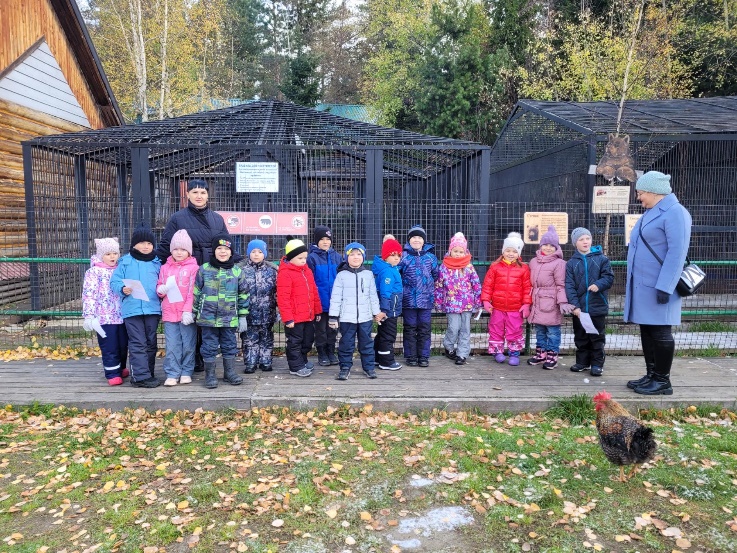 Самаровский чугас!
Здравствуй Осень!
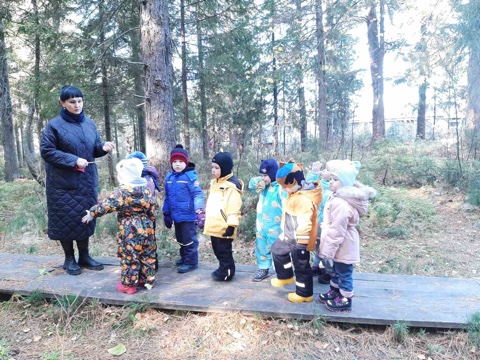 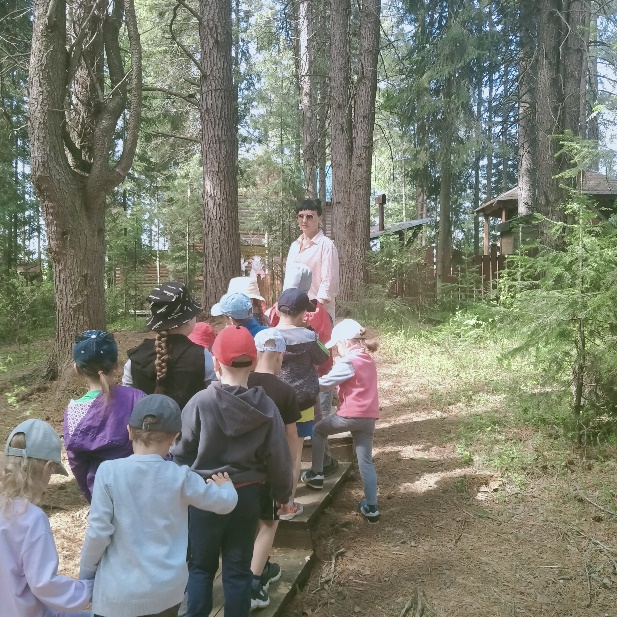 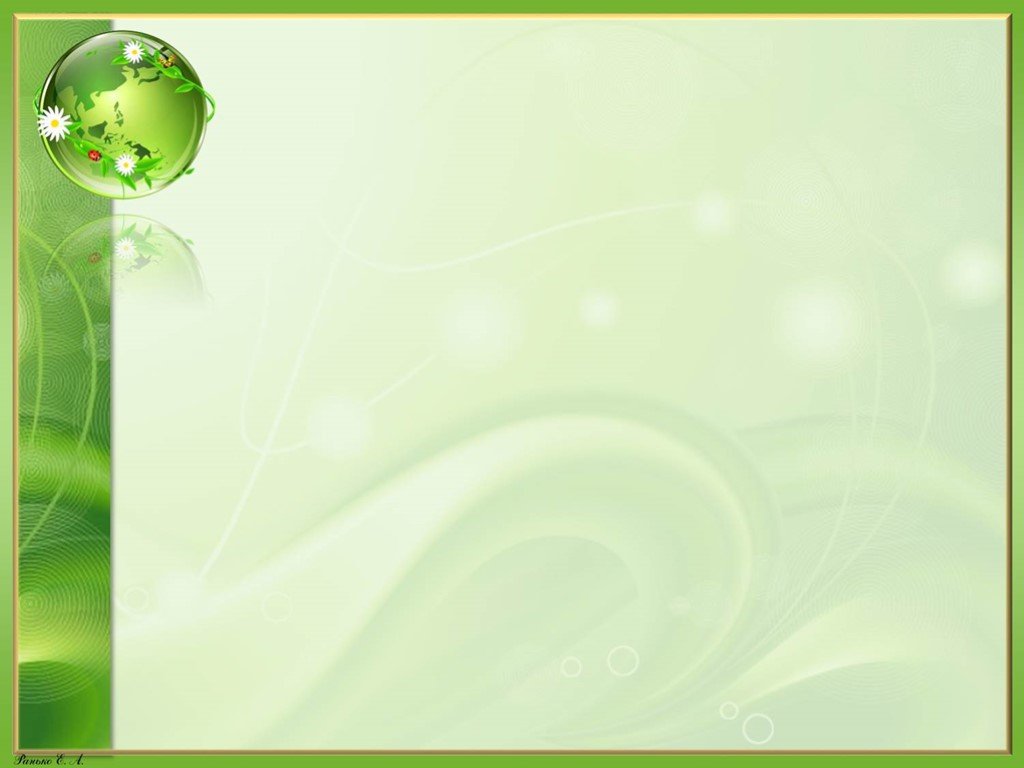 Праздники и развлечения
День леса!
Праздник весны!
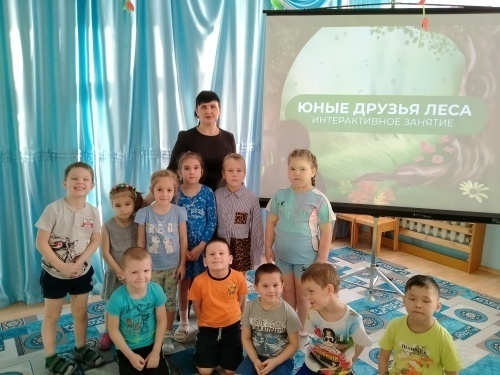 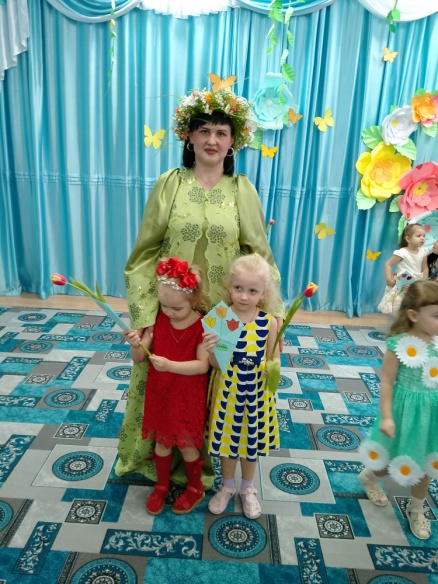 Синичкин день!
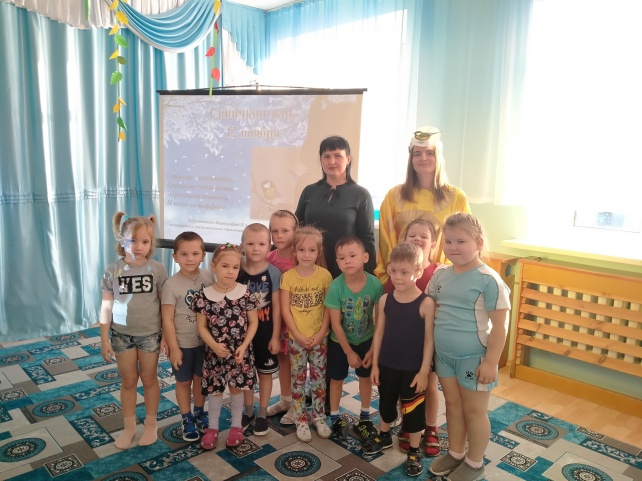 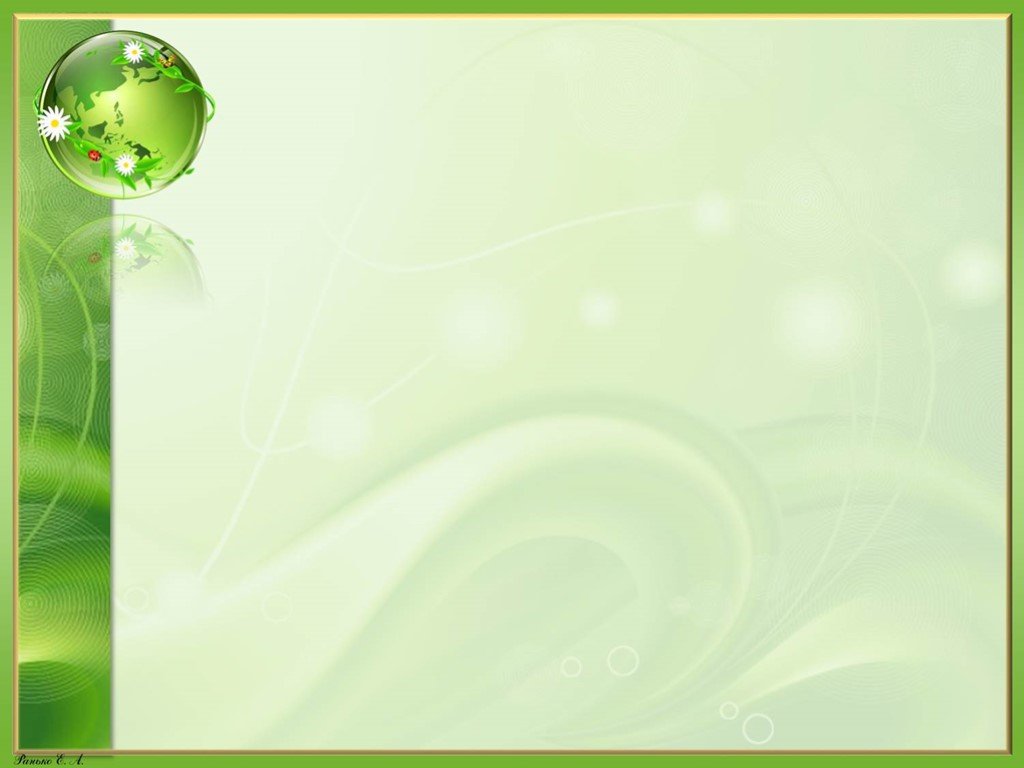 Праздники и развлечения
В гостях у осени!
День кошек!
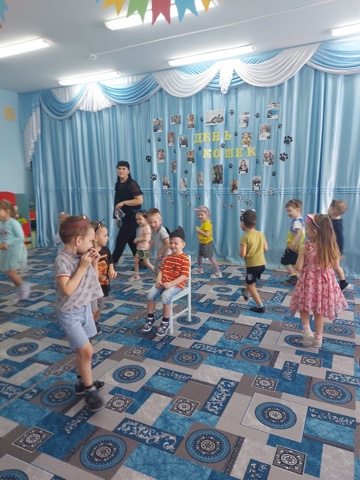 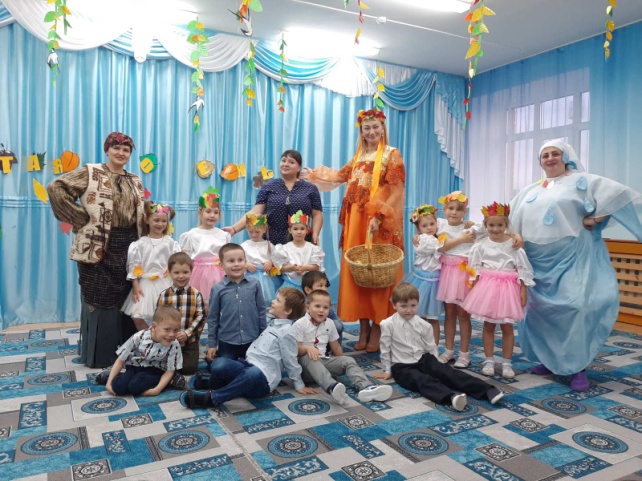 День журавля!
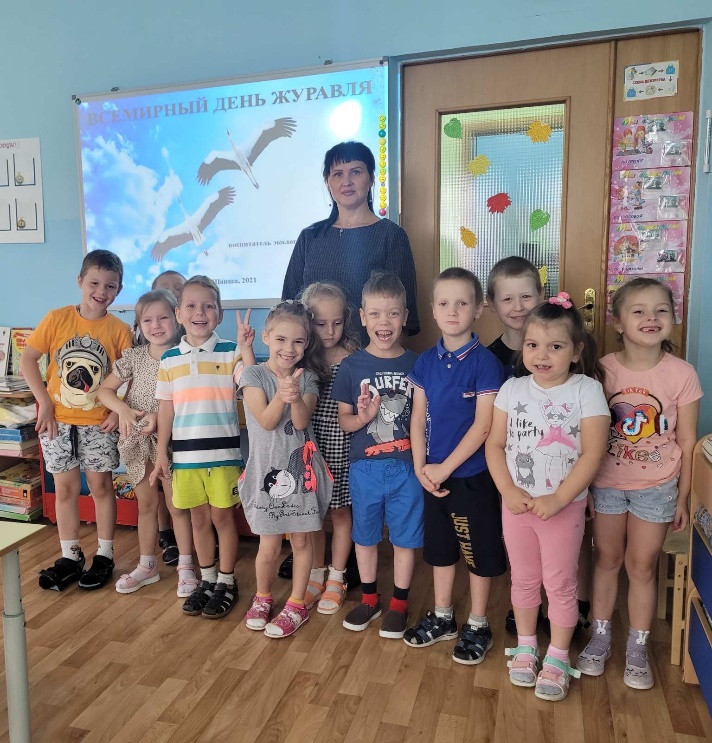 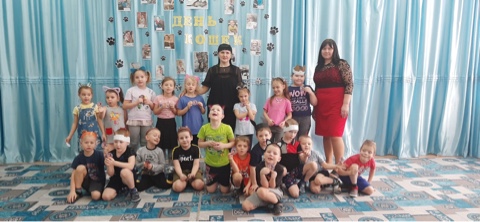 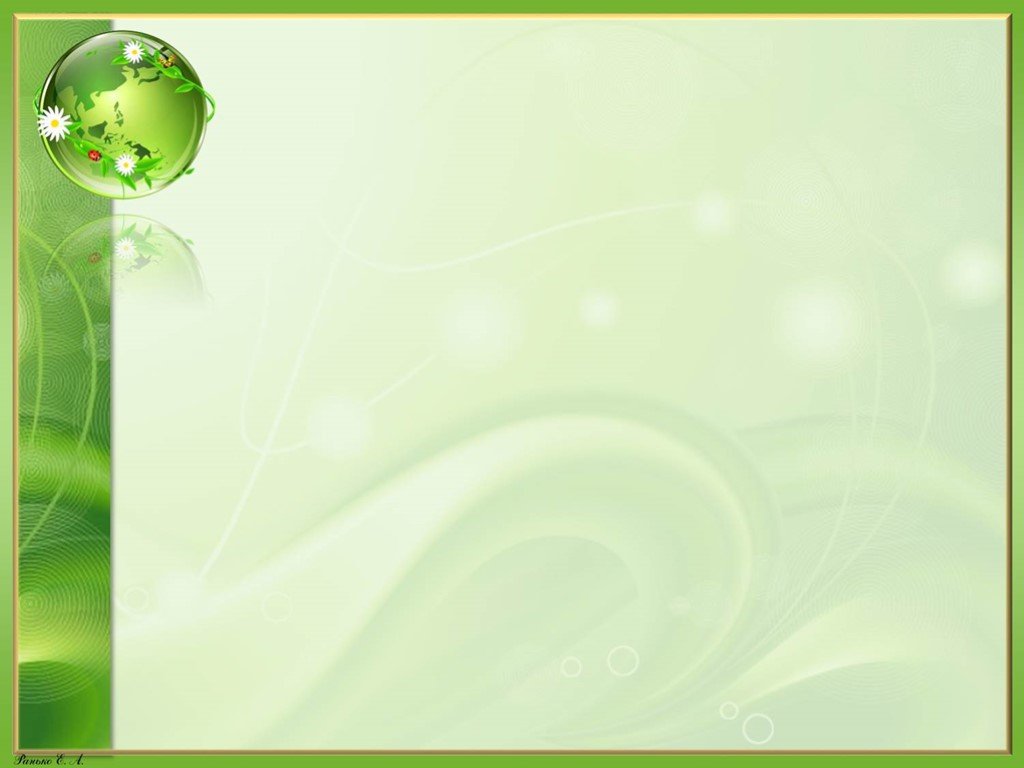 Праздники и развлечения
Вороний день!
Где обедал воробей!
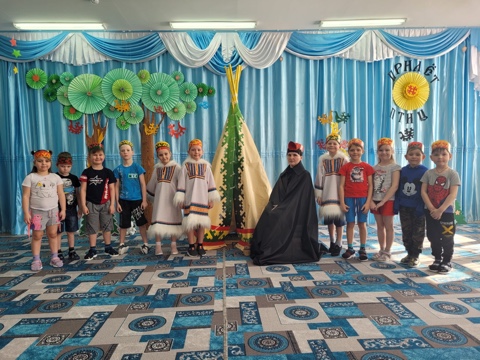 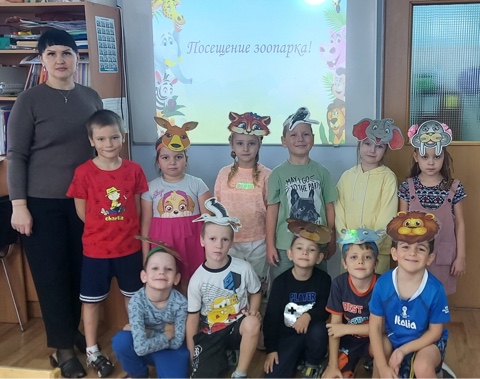 В гости к осени!
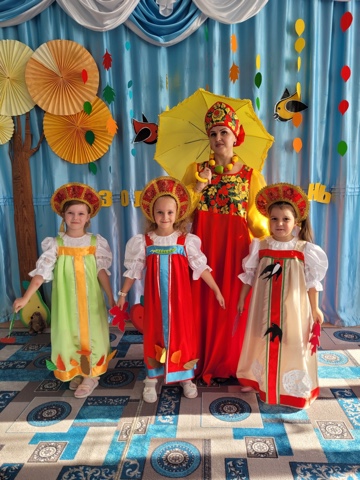 День Земли!
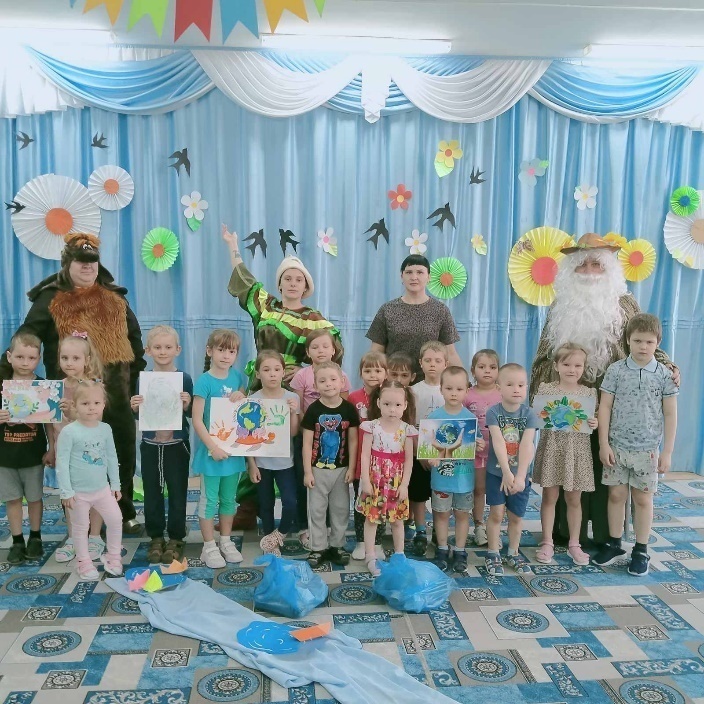 Посвящение в Эколят!
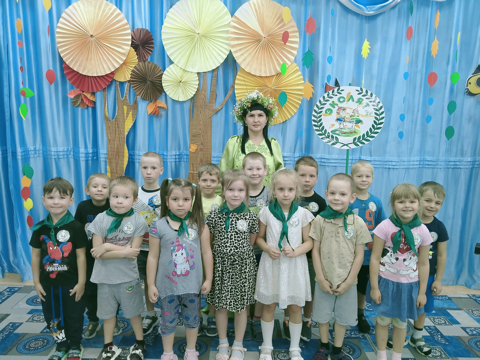 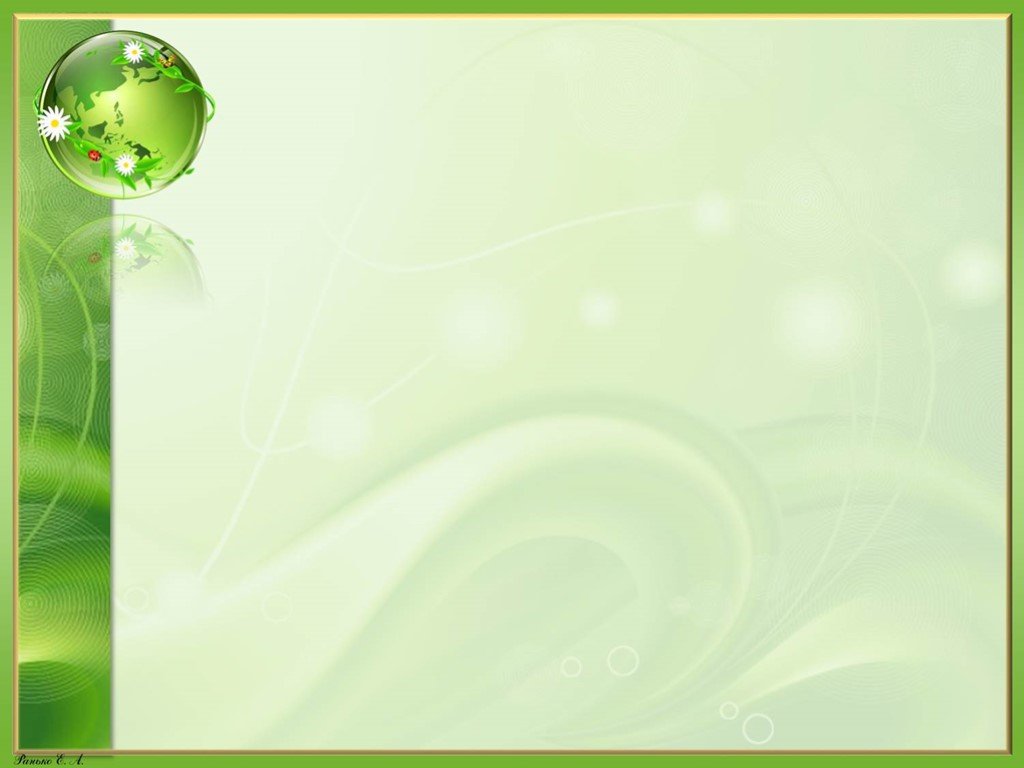 Прогулки
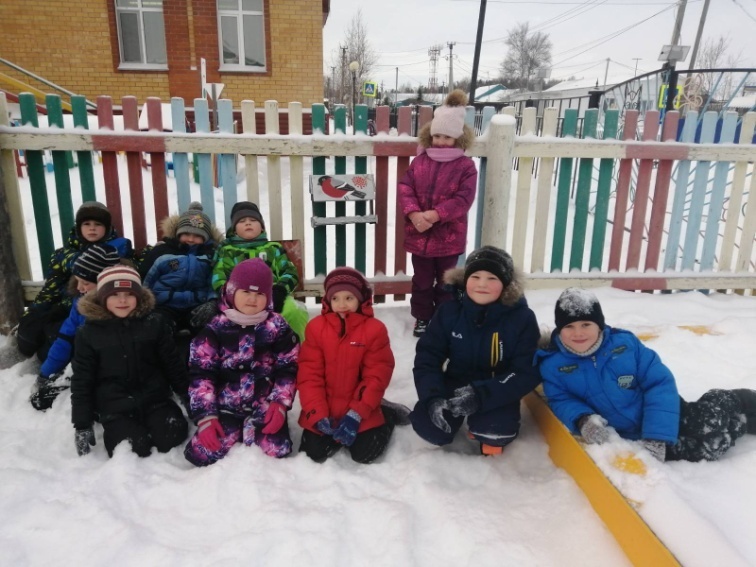 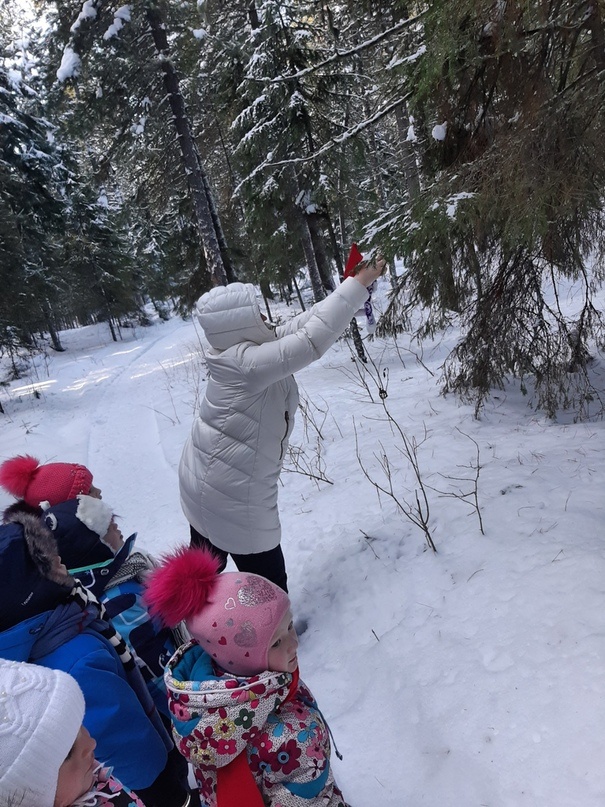 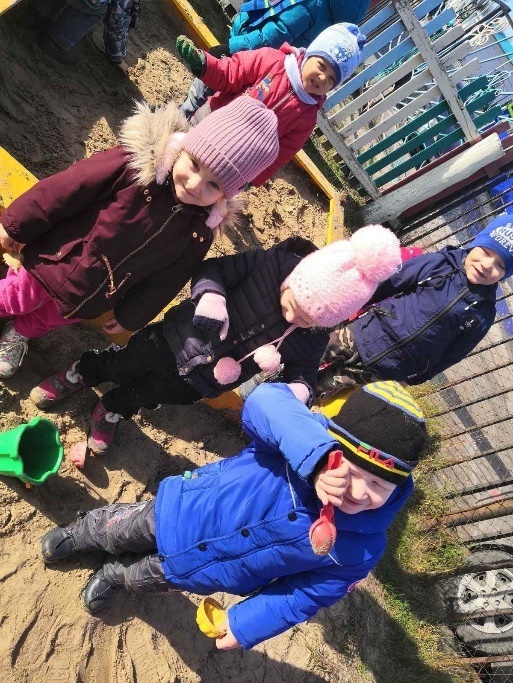 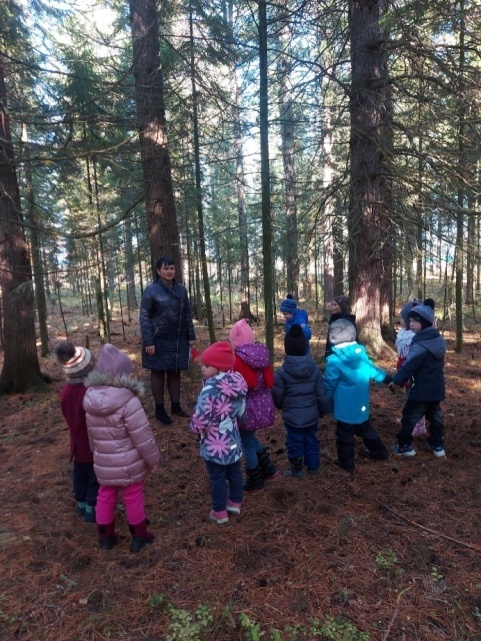 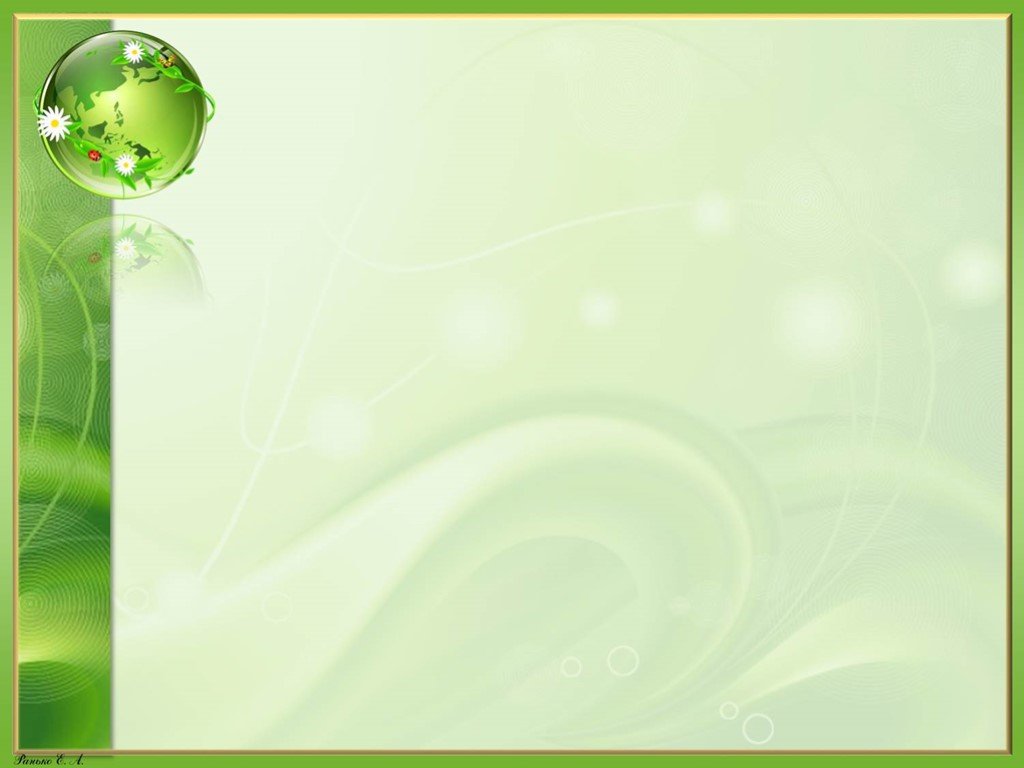 Прогулки
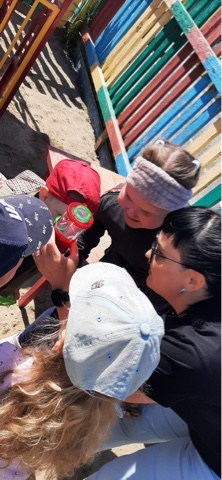 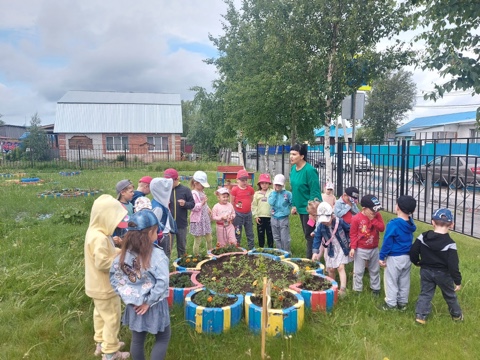 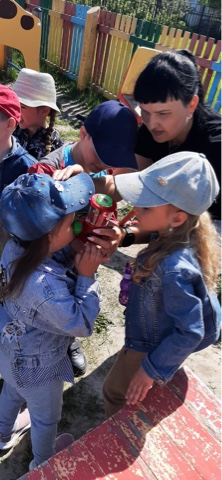 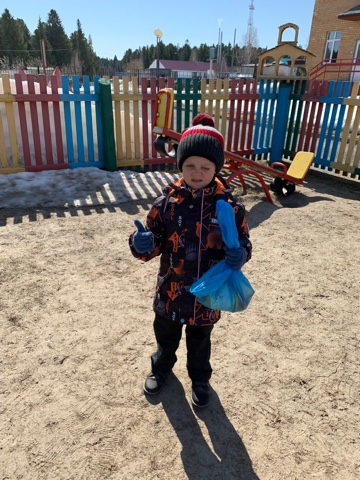 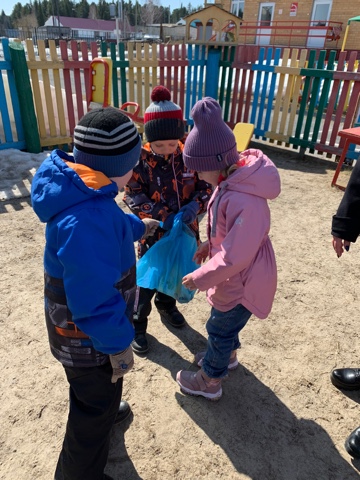 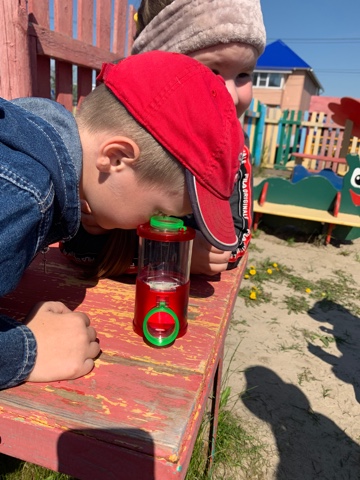 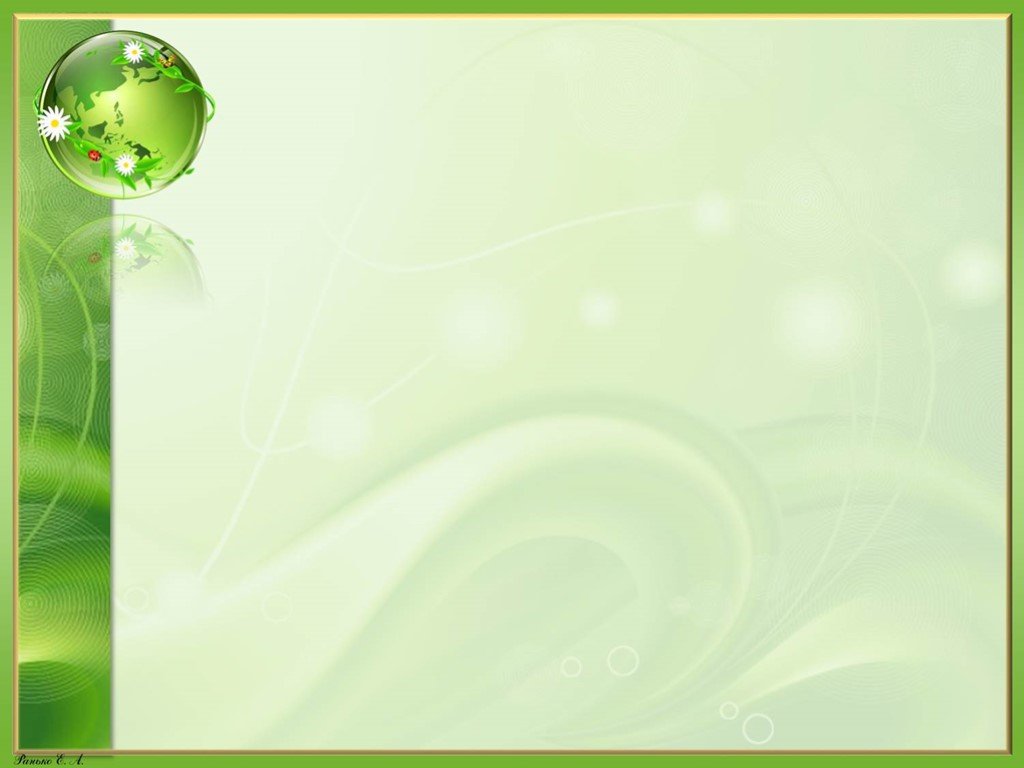 Прогулки
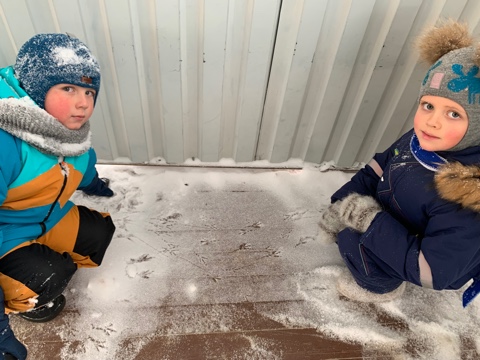 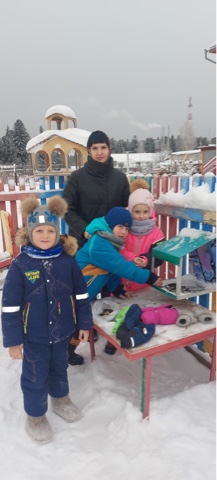 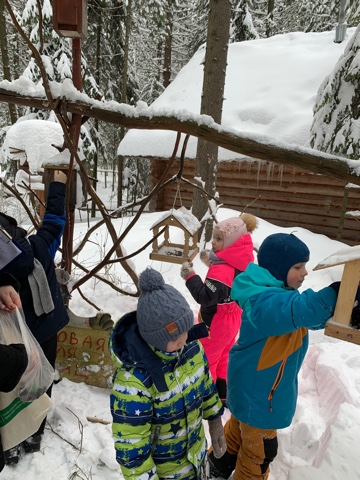 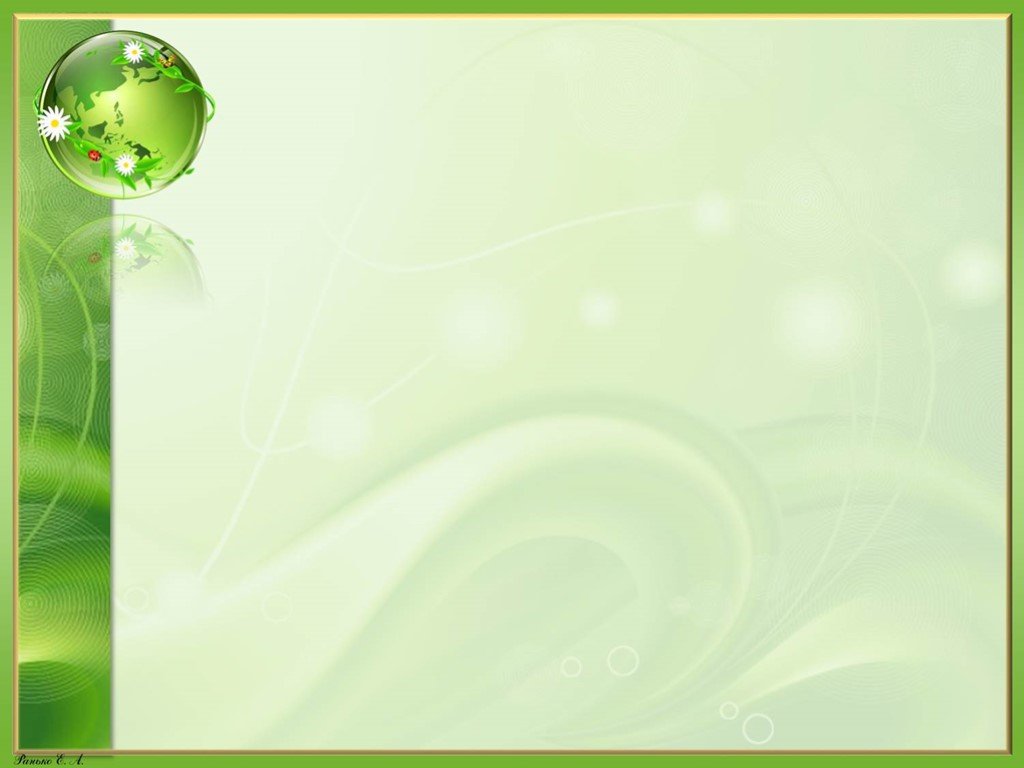 Игры
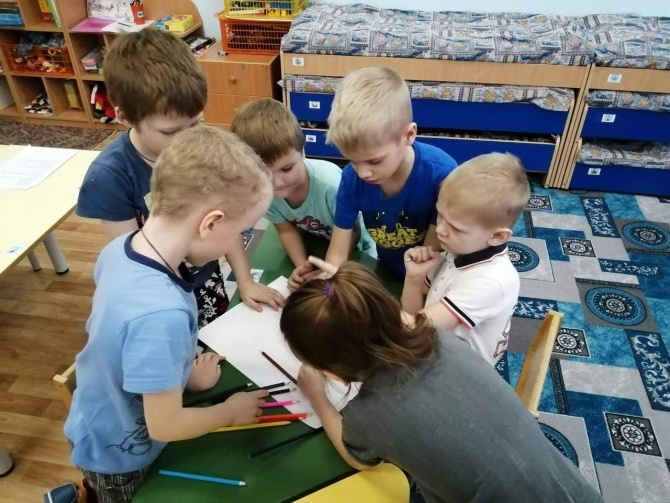 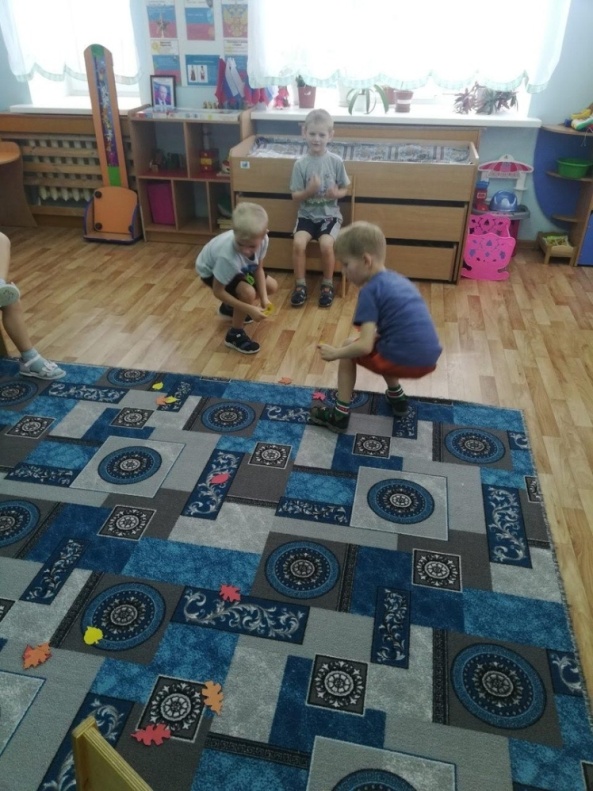 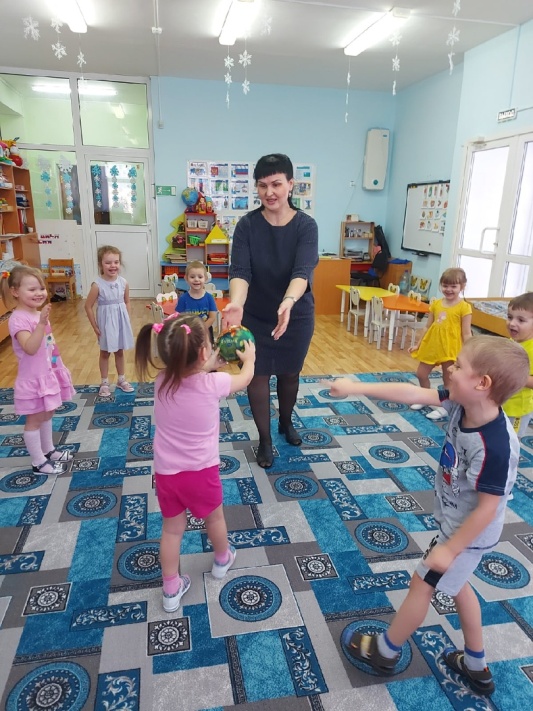 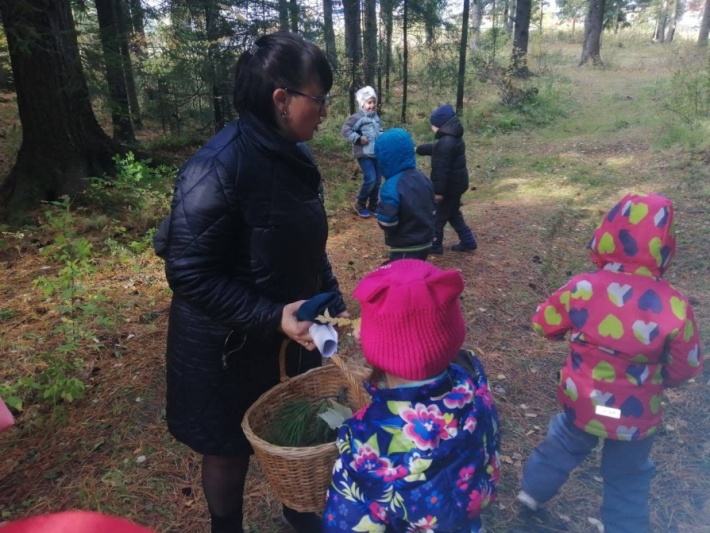 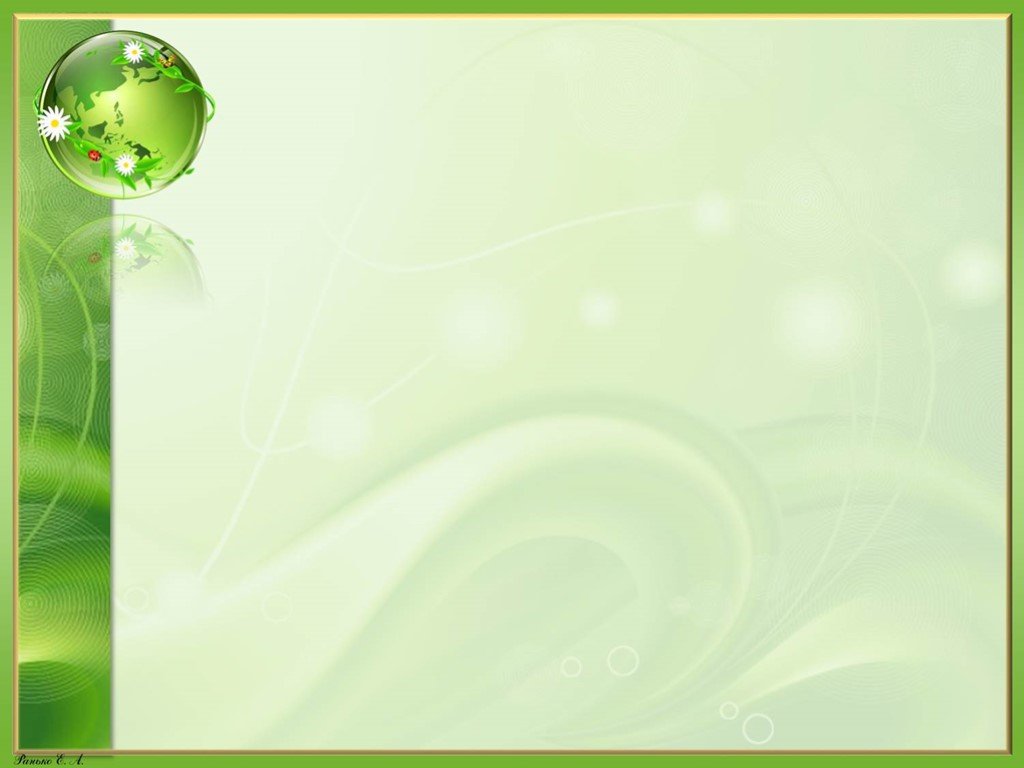 Опытно-экспериментальная деятельность
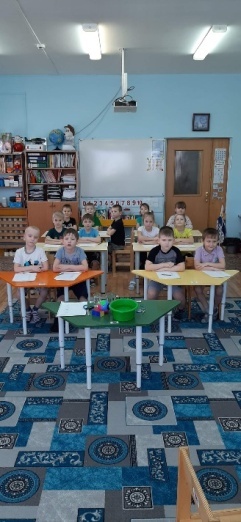 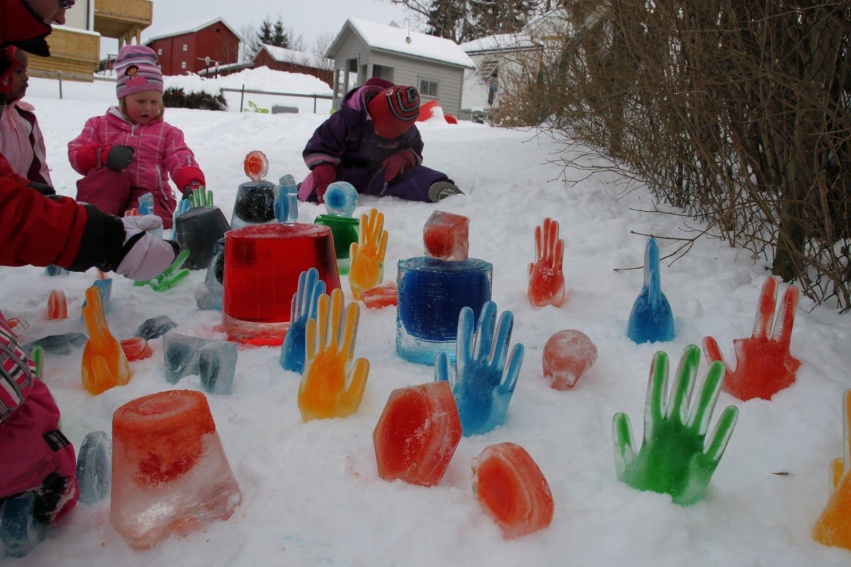 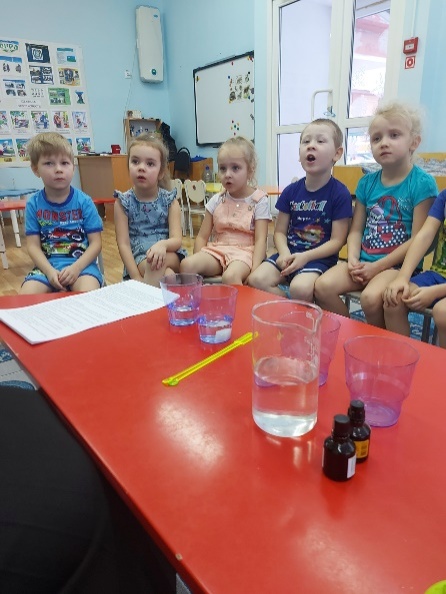 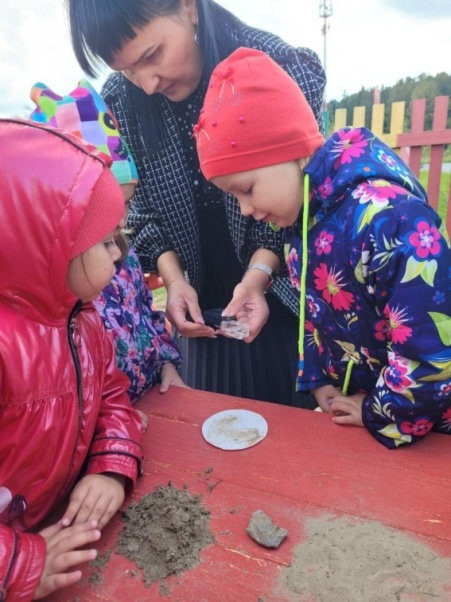 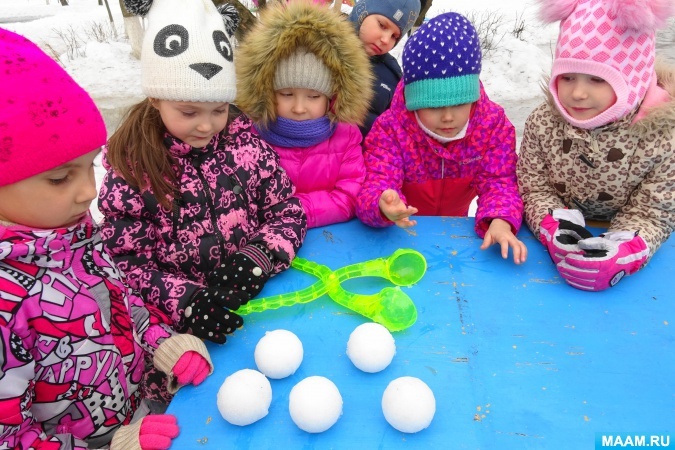 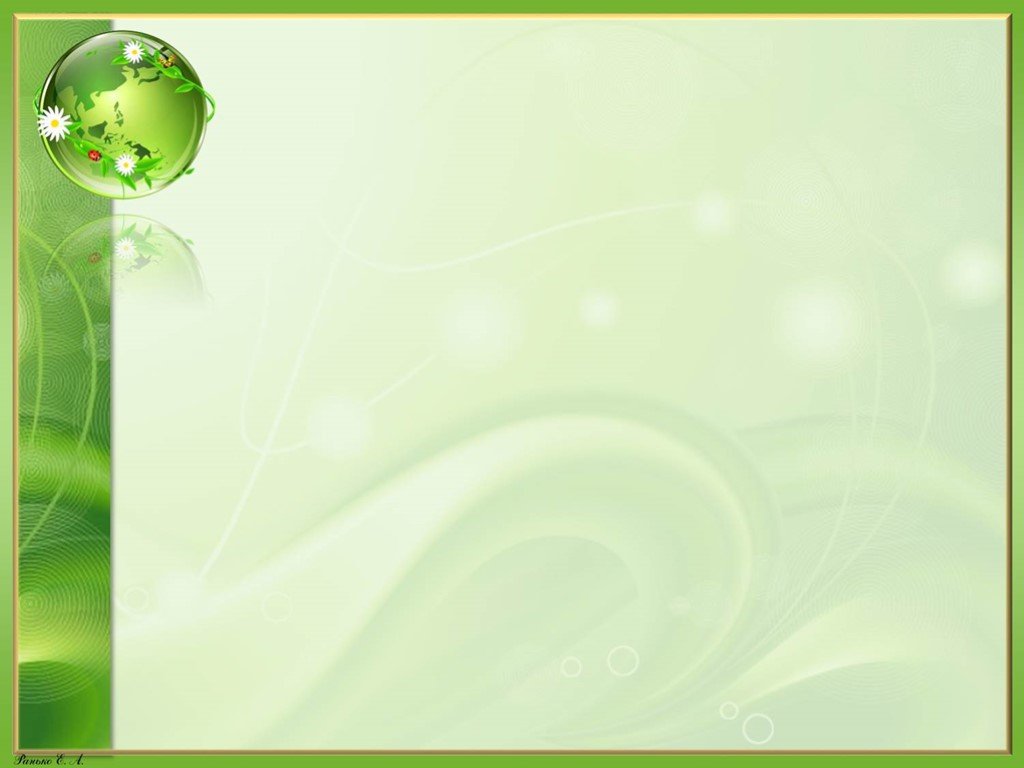 Опытно-экспериментальная деятельность
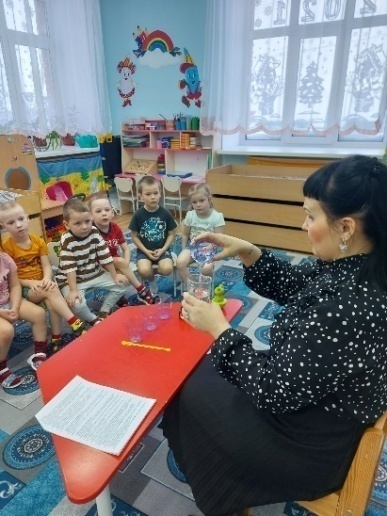 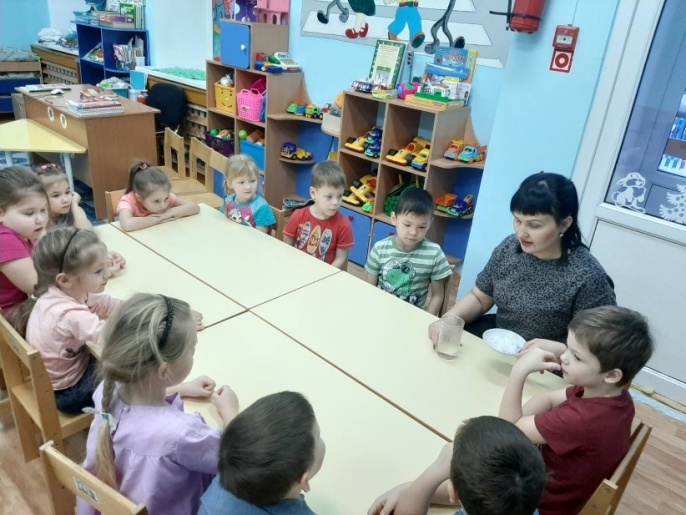 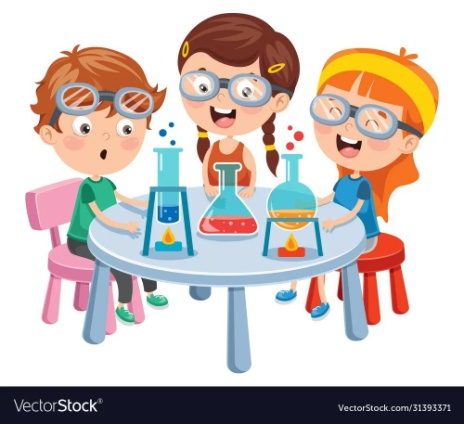 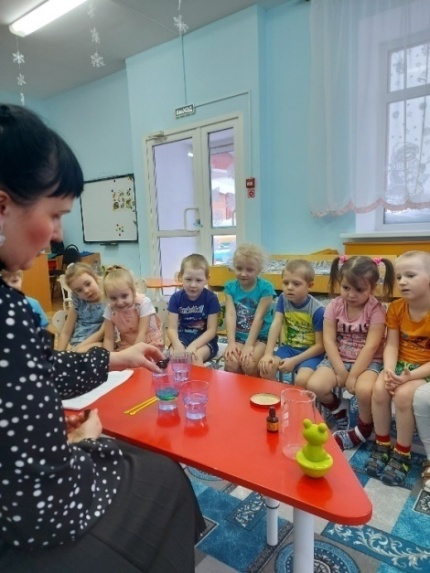 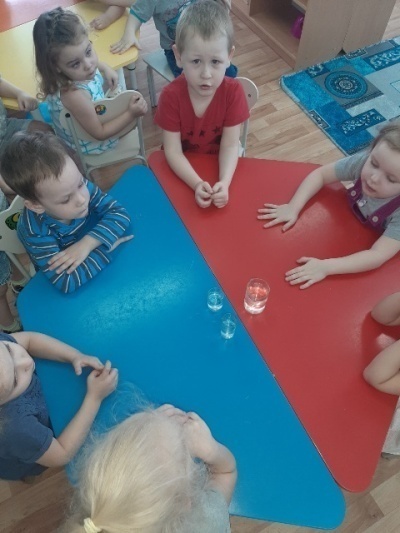 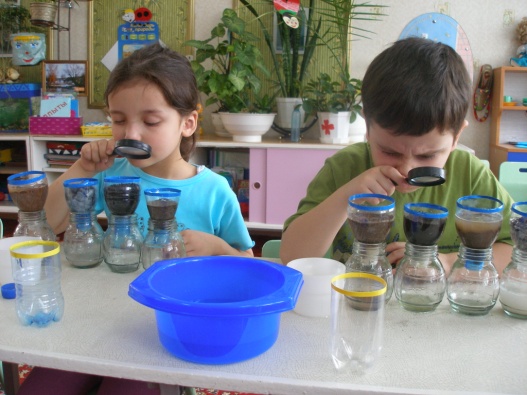 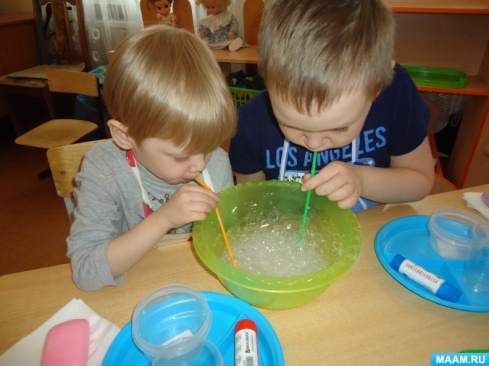 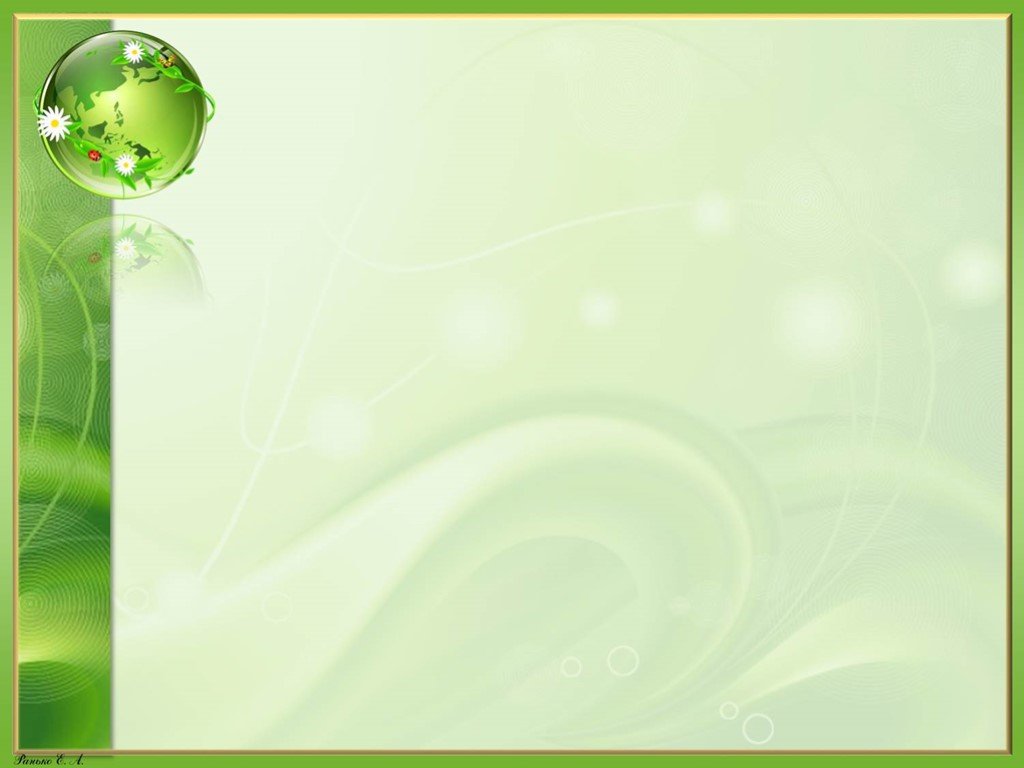 Опытно-экспериментальная деятельность
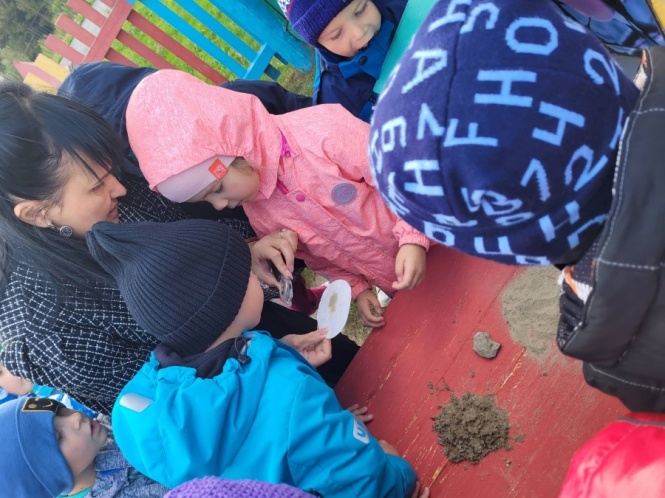 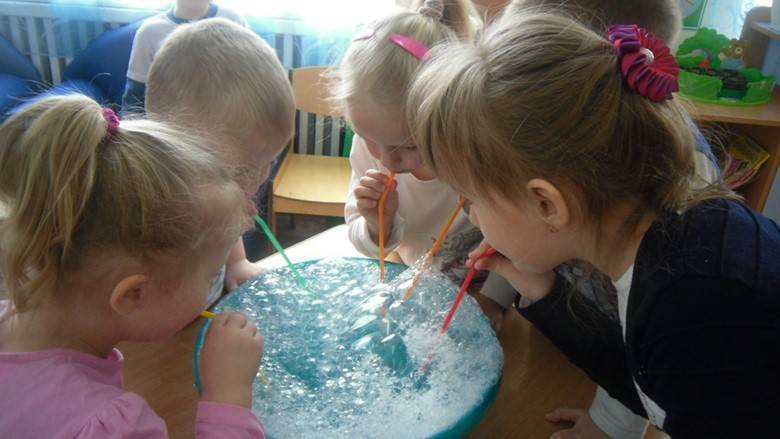 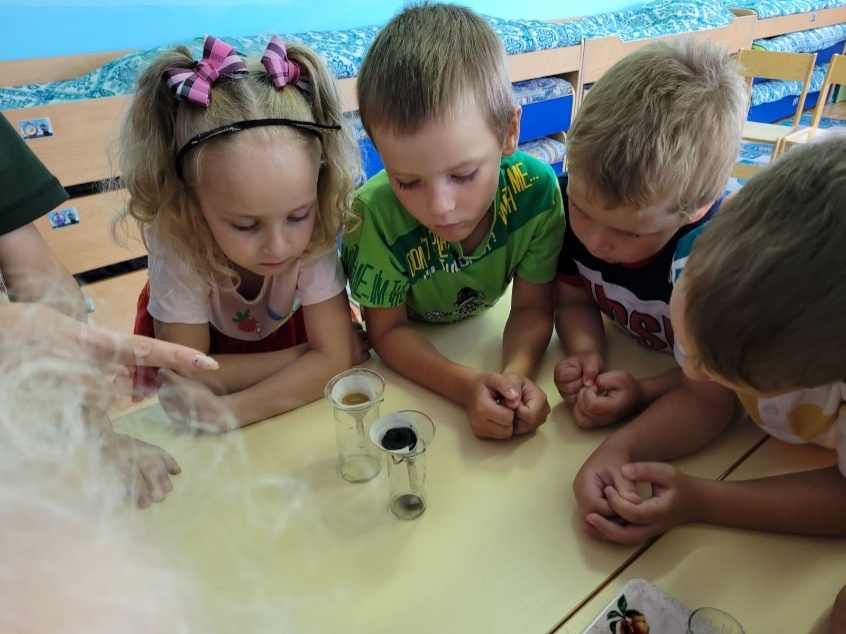 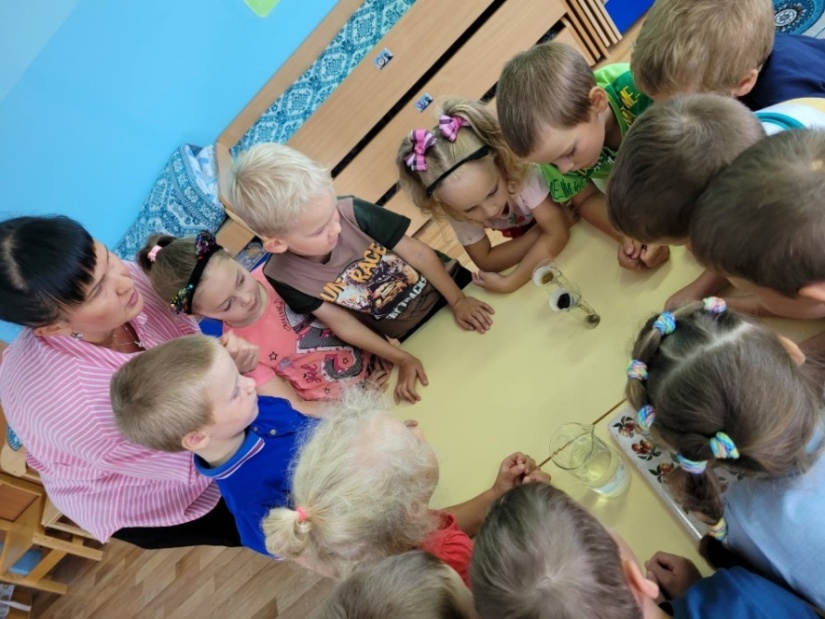 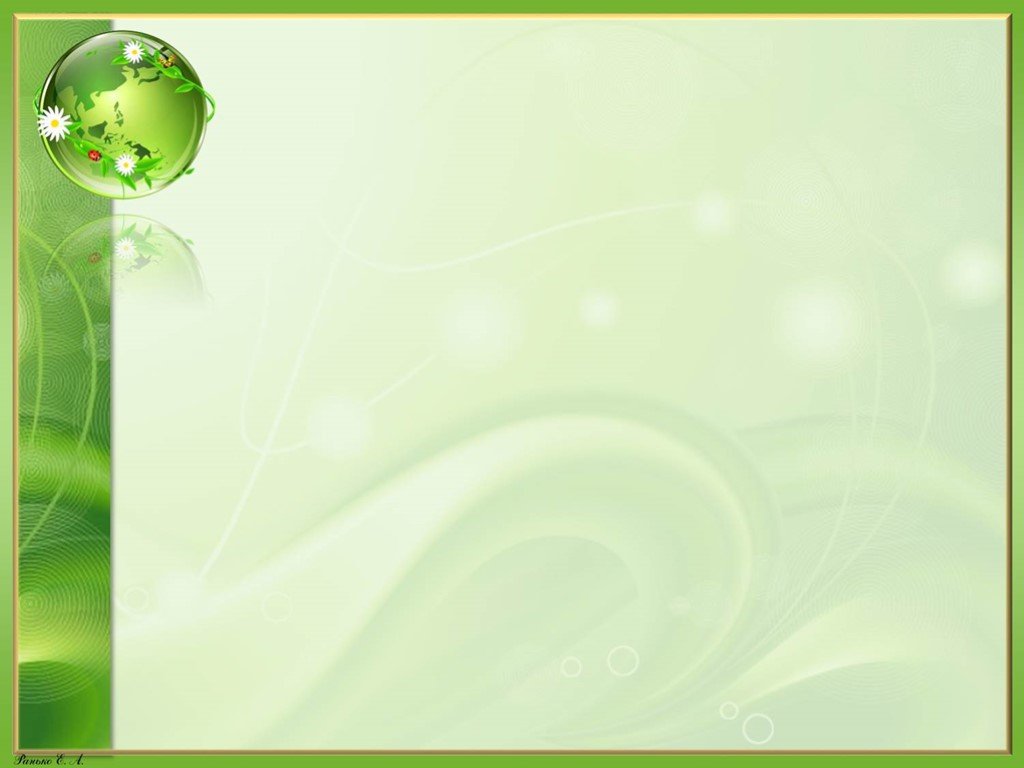 Опытно-экспериментальная деятельность
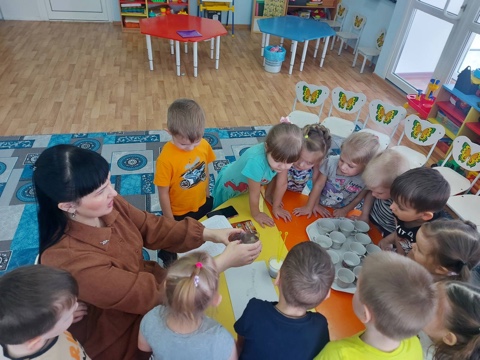 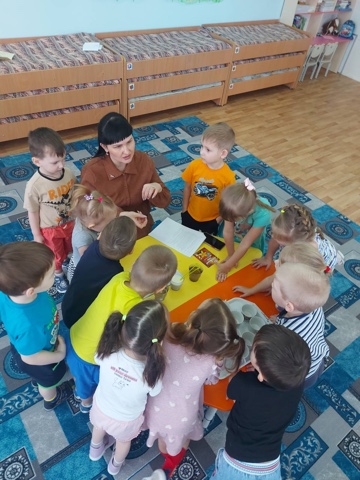 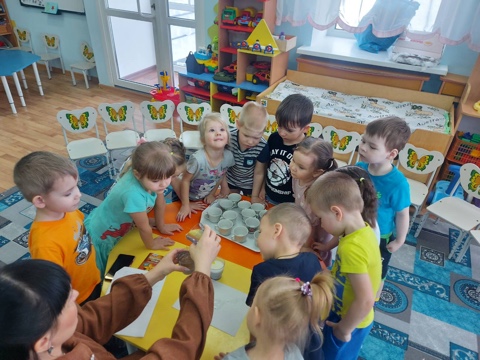 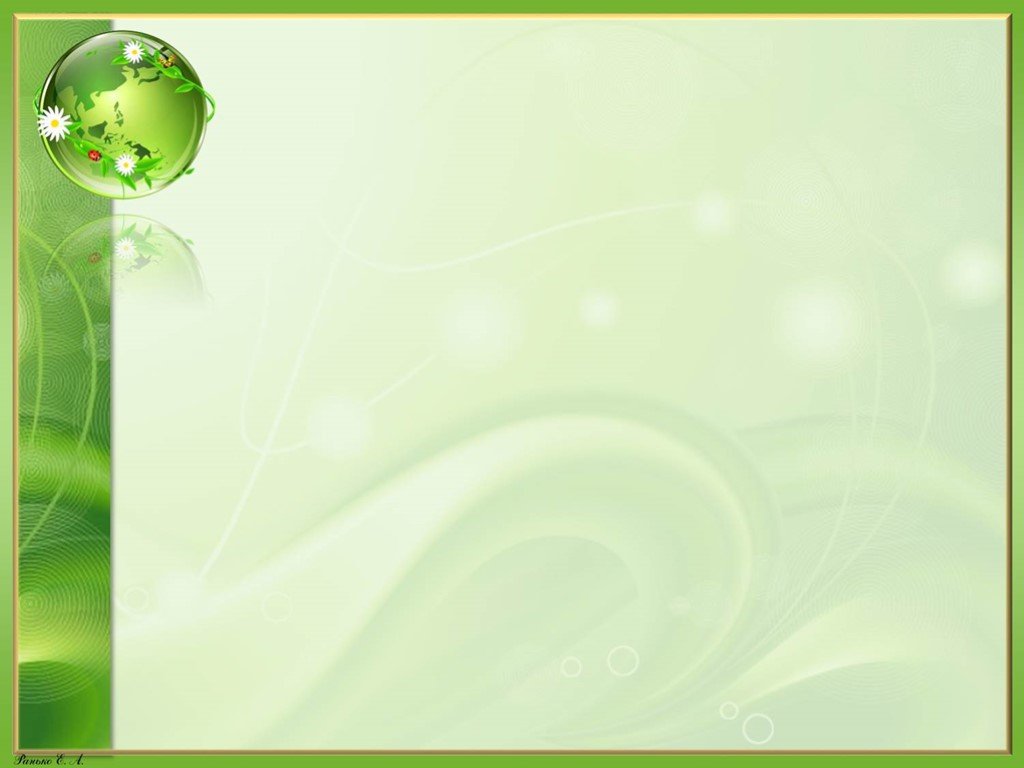 Опытно-экспериментальная деятельность
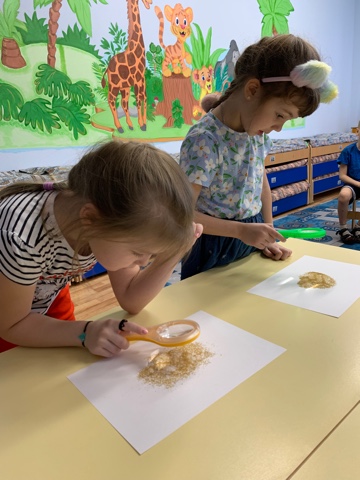 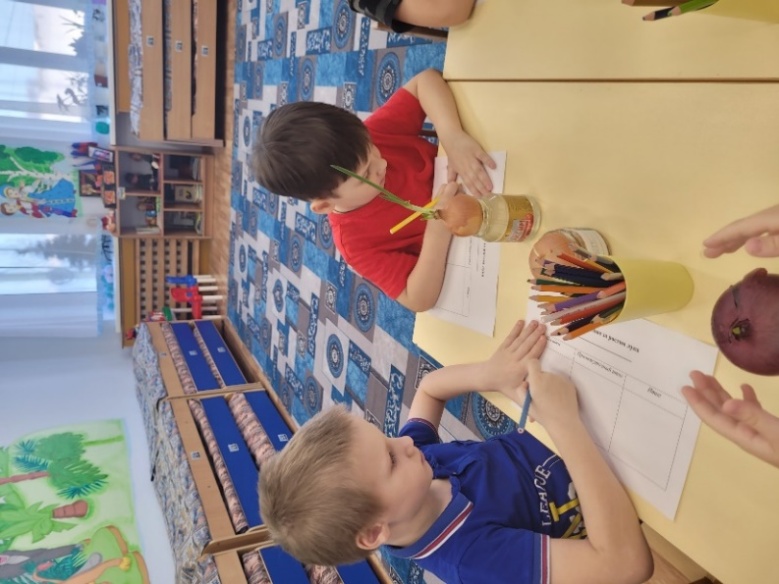 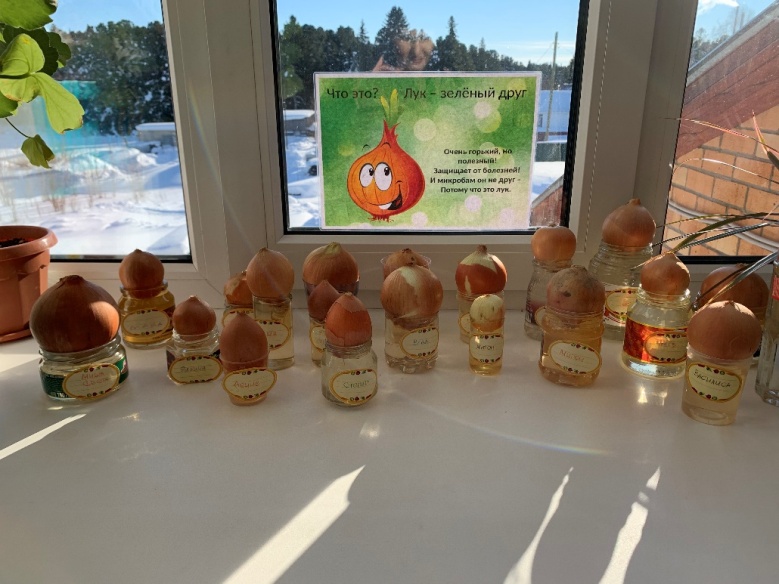 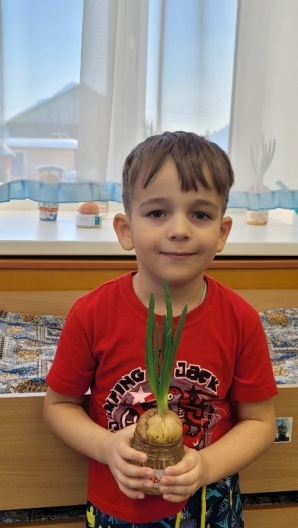 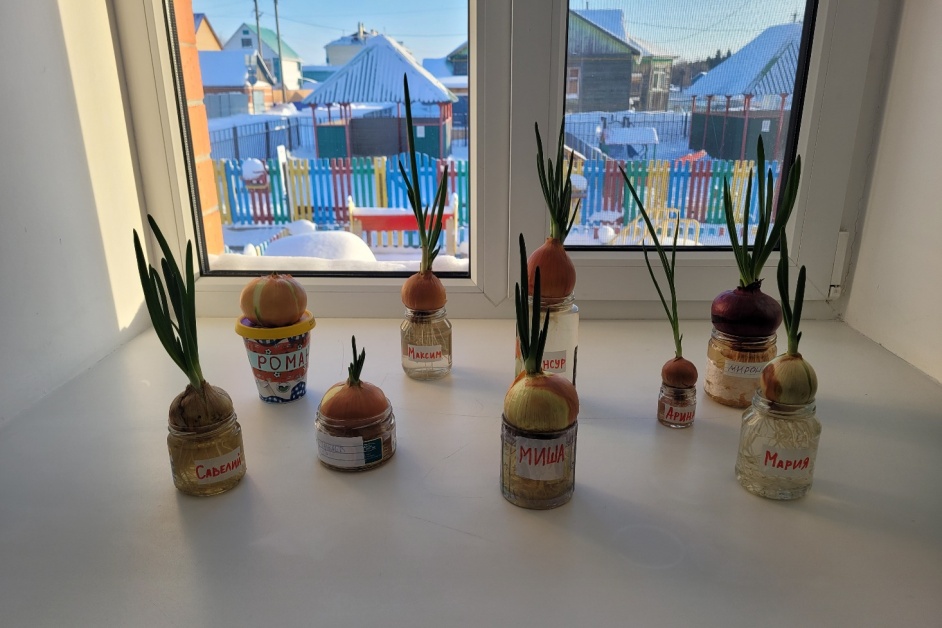 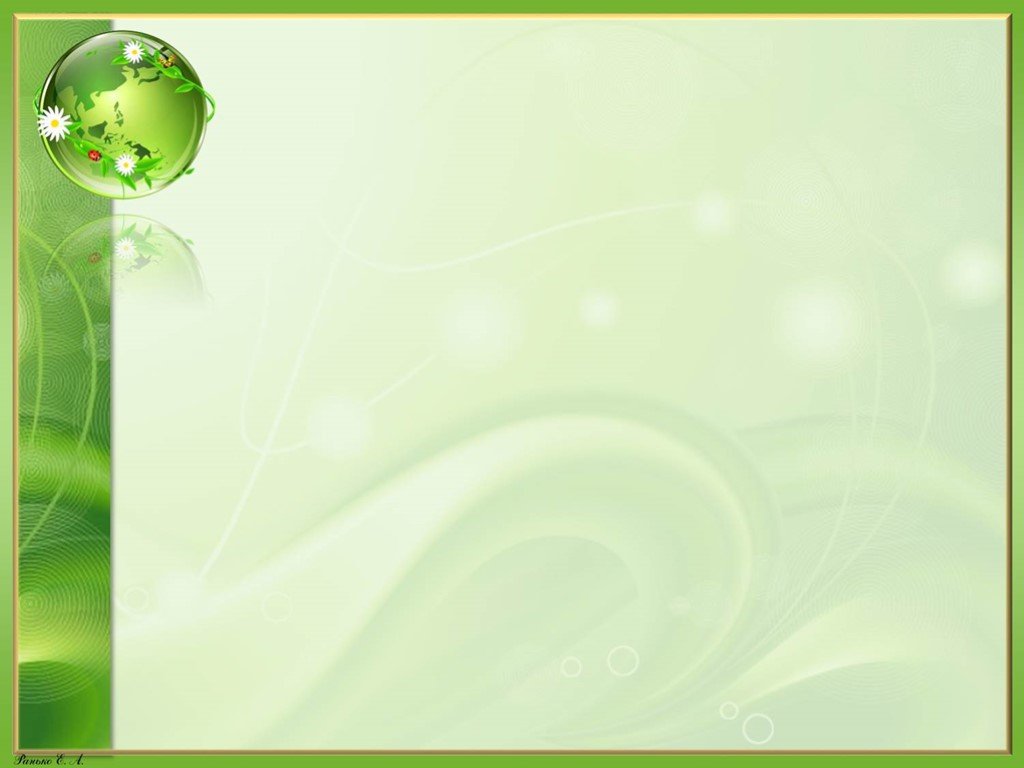 Акции и проекты
С каждого по зернышку!
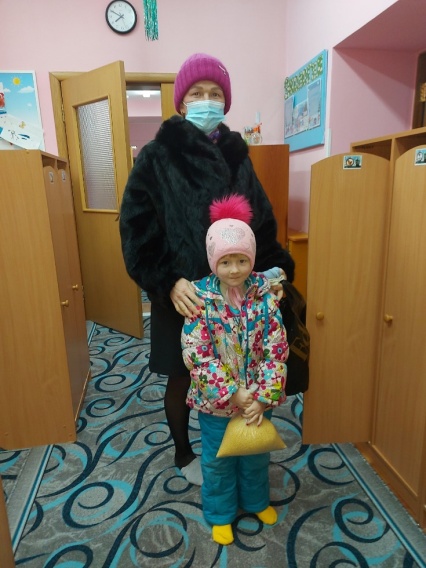 Берегите лес от пожара!
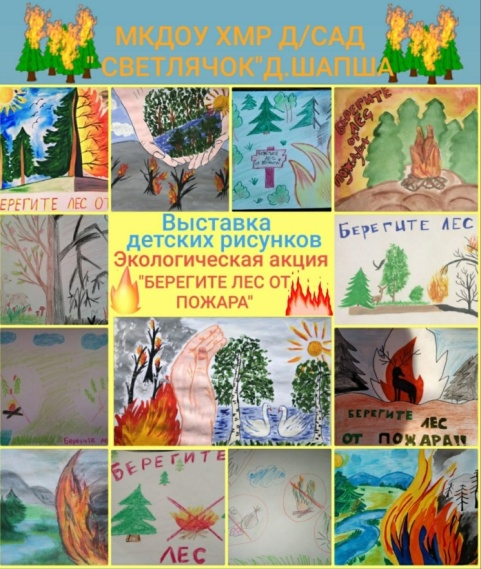 Птичья столовая!
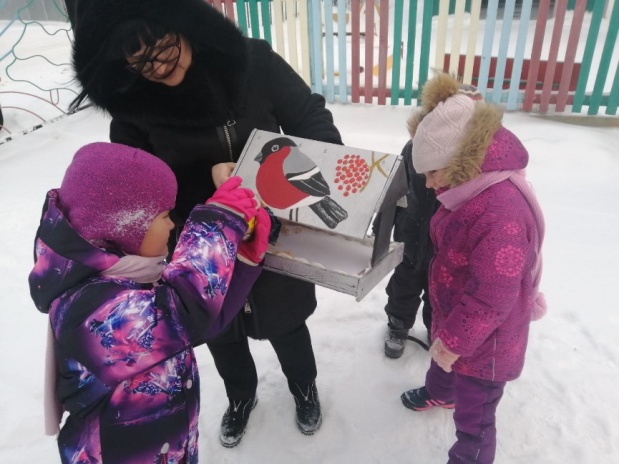 Не рубите елочки!
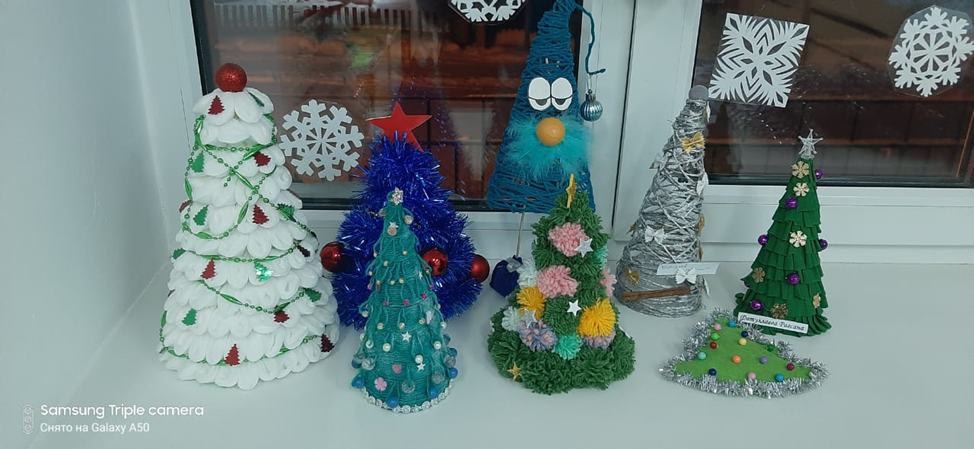 Покормим птиц зимой!
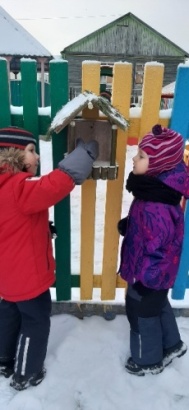 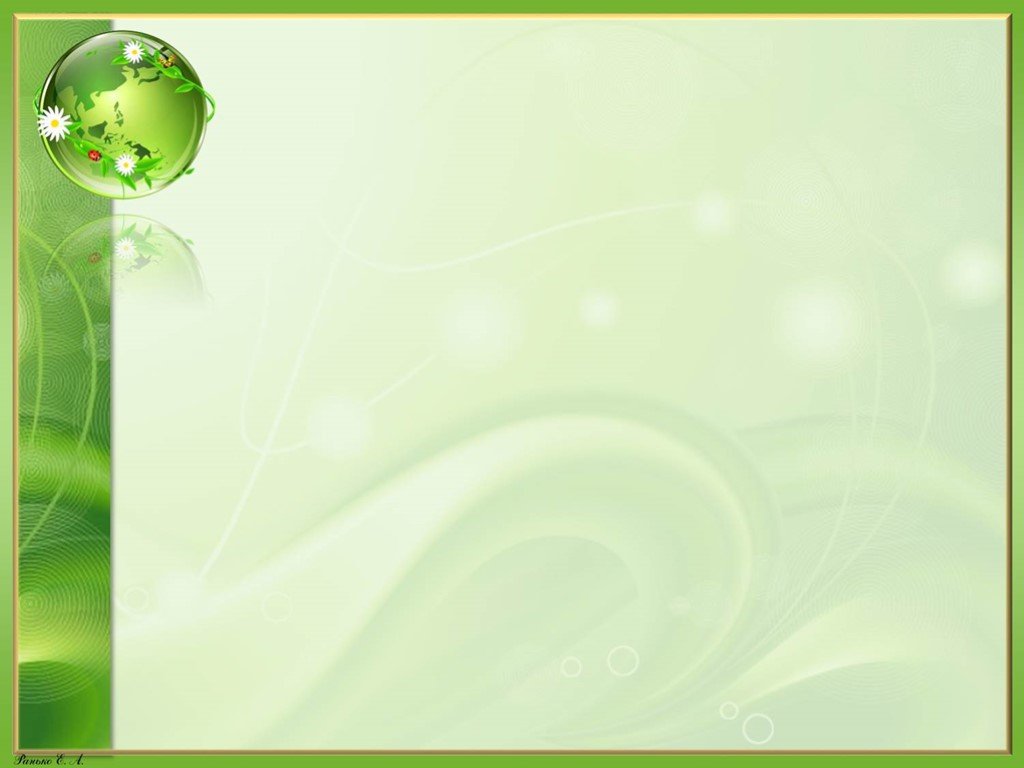 Акции и проекты
С каждого по зернышку!
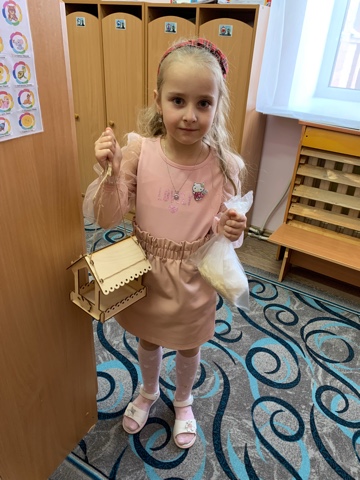 Берегите лес от пожара!
Берегите первоцветы!
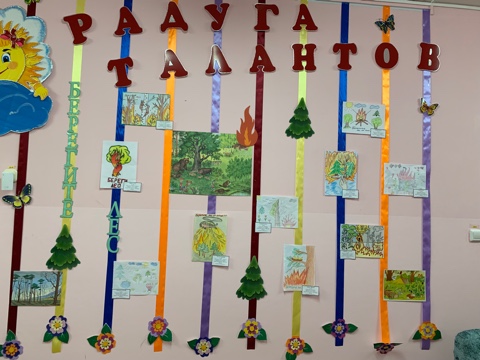 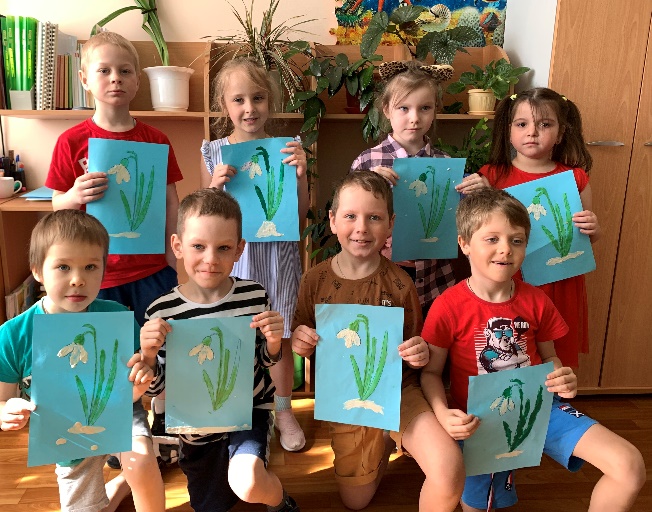 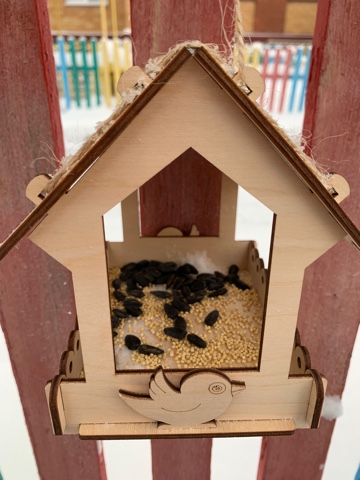 Покормим птиц зимой!
Сохраним елочки!
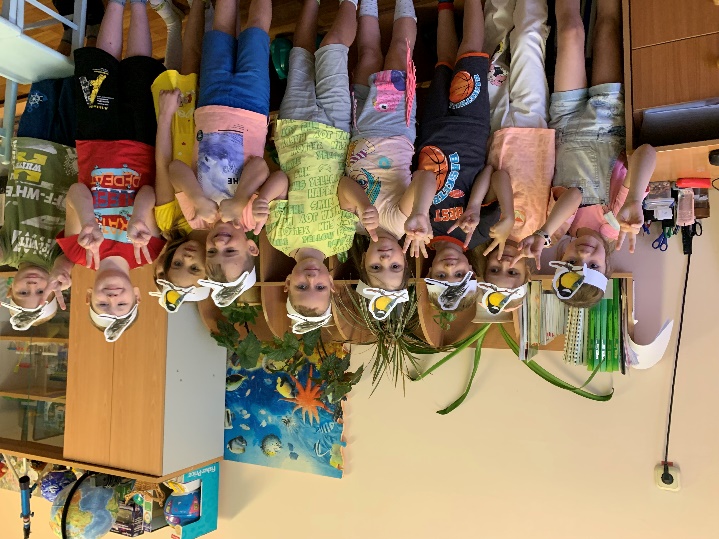 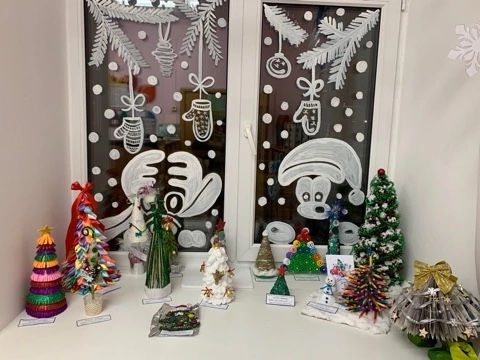 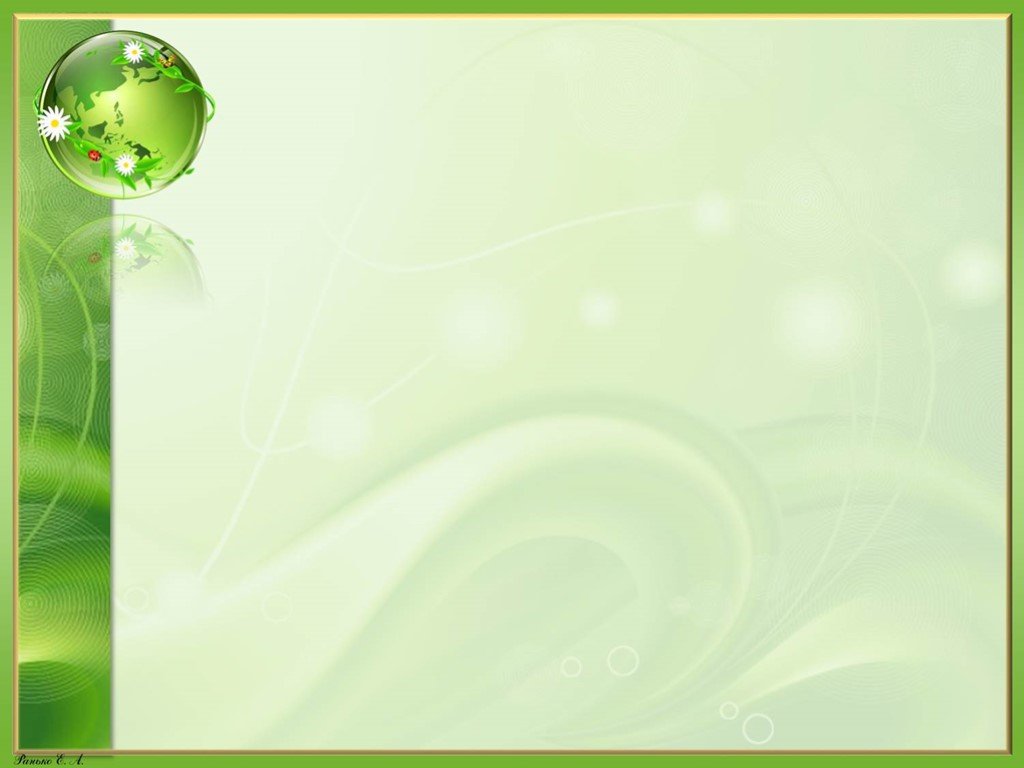 Акции и проекты
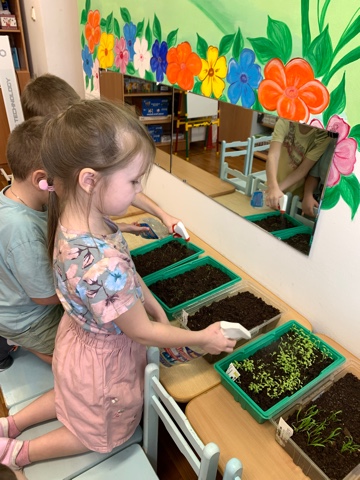 «Зимующие птицы»
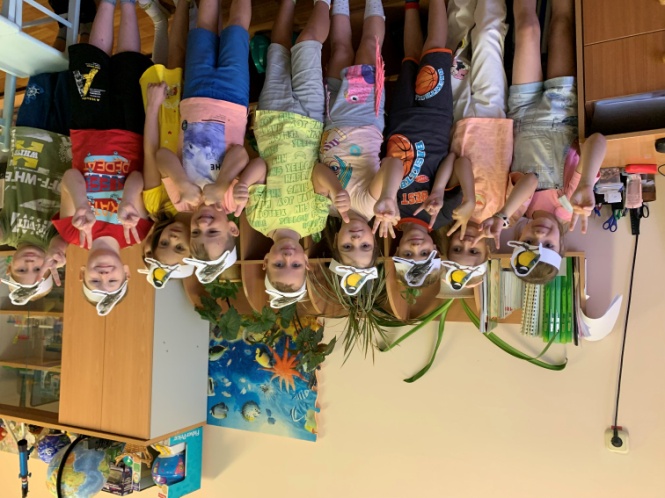 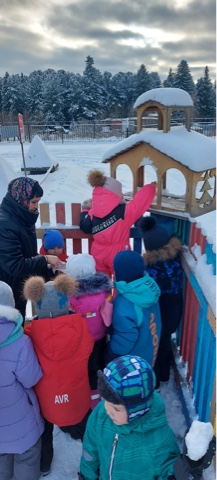 «Огород на окне»
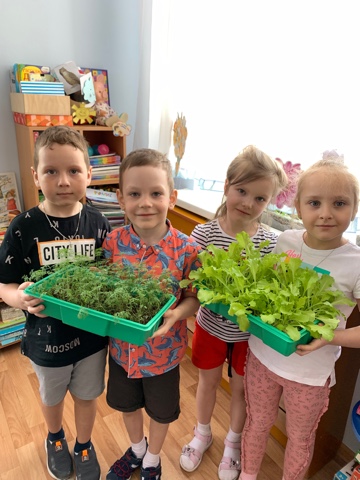 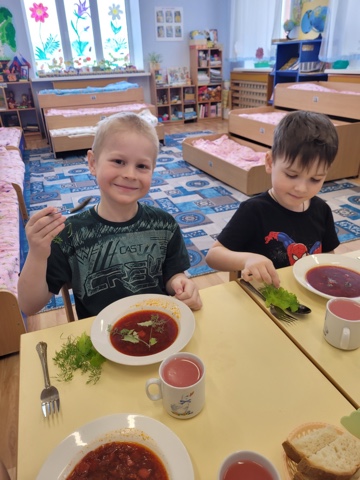 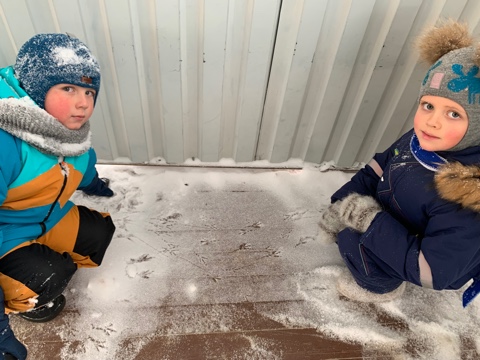 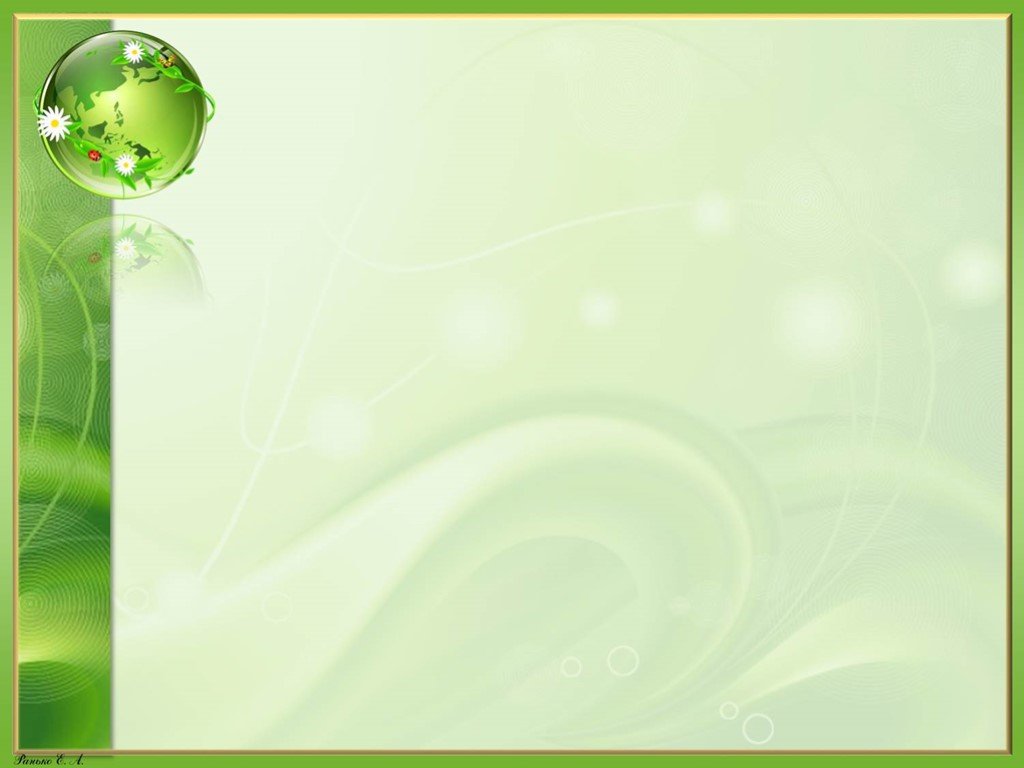 Экологический марафон « Моя Югра-моя планета!»
 экологический фестиваль « Экодетство»
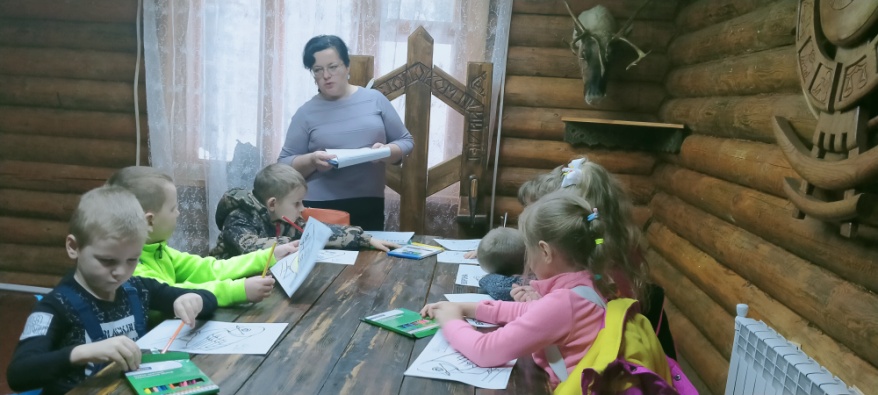 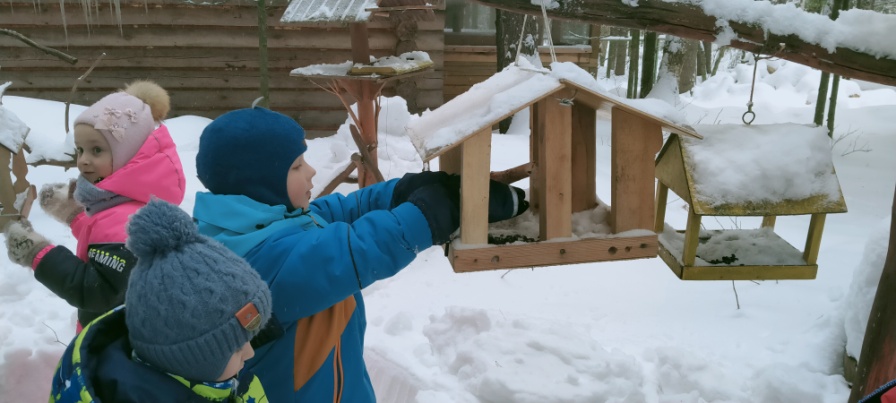 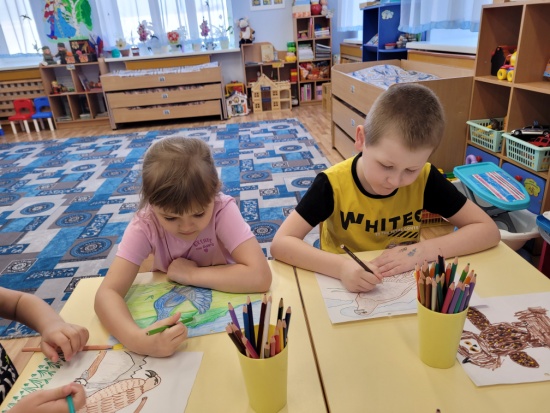 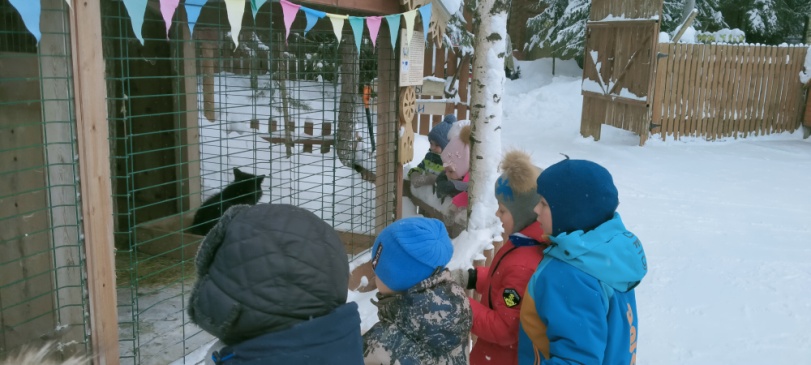 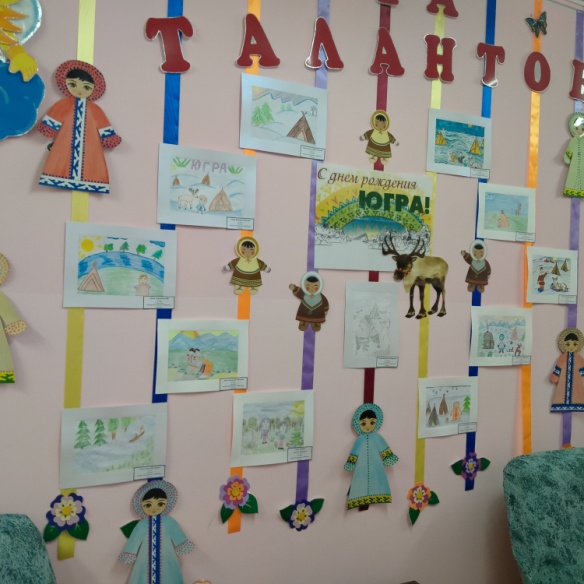 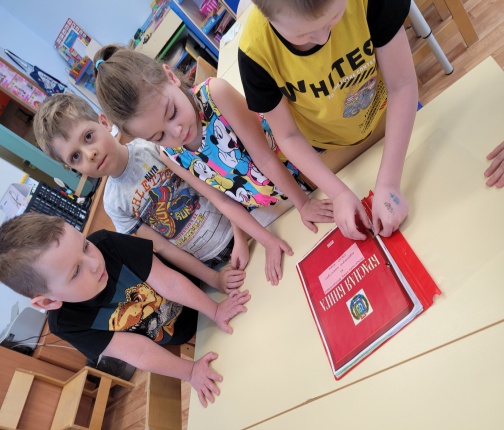 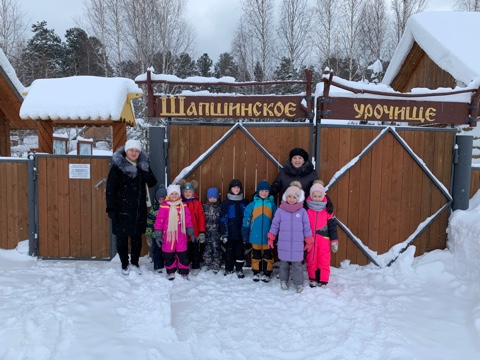 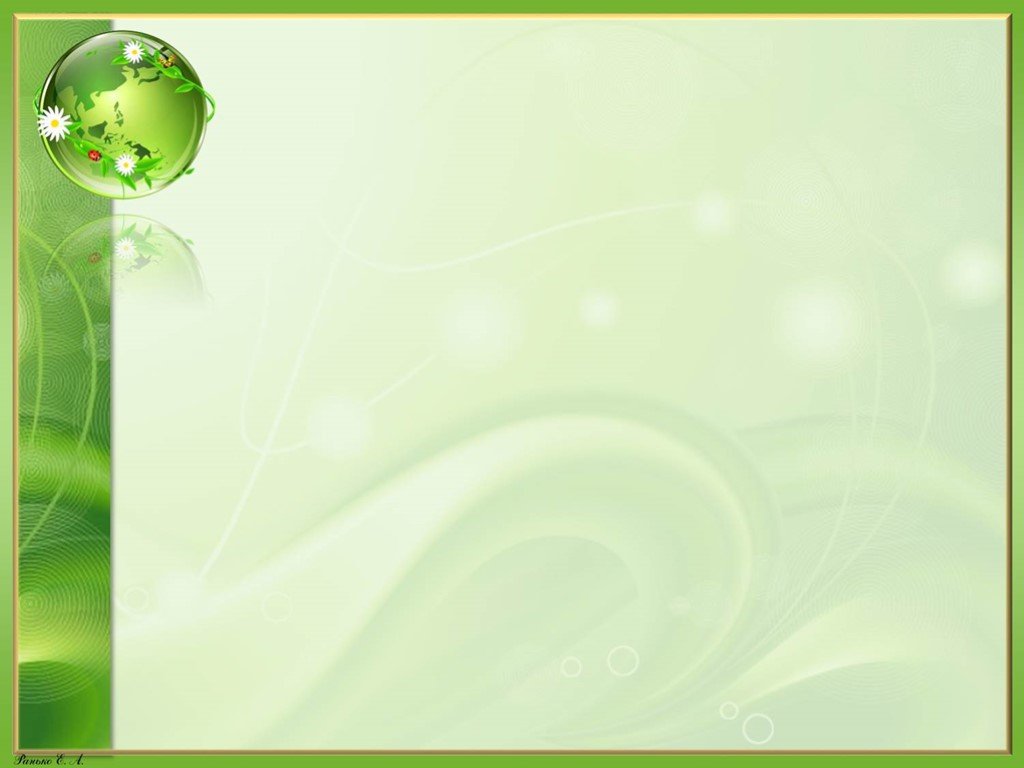 Чтение художественной литературы
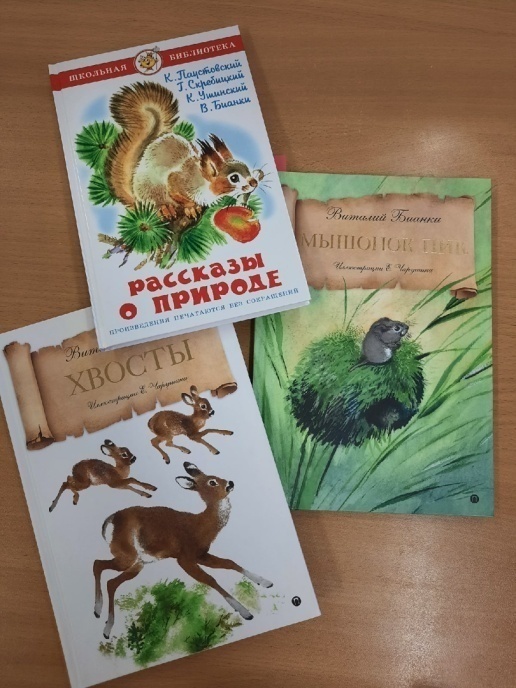 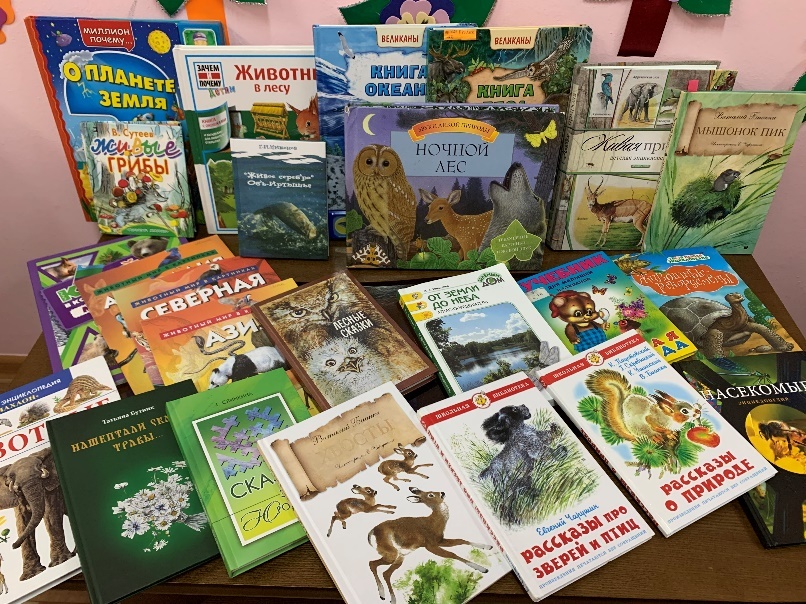 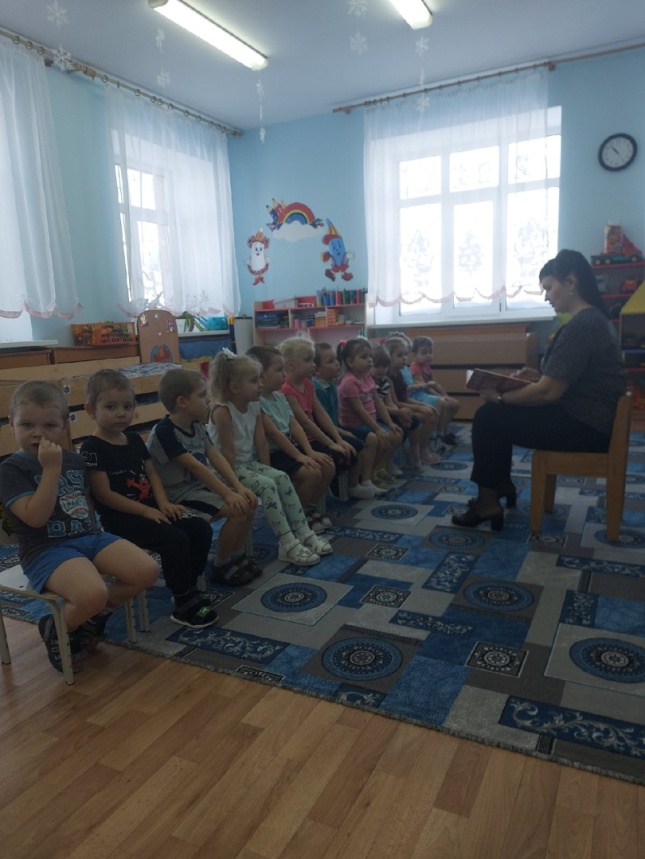 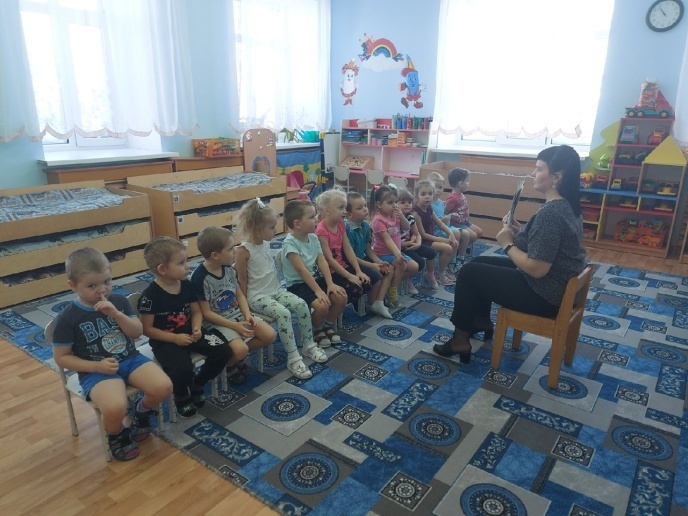 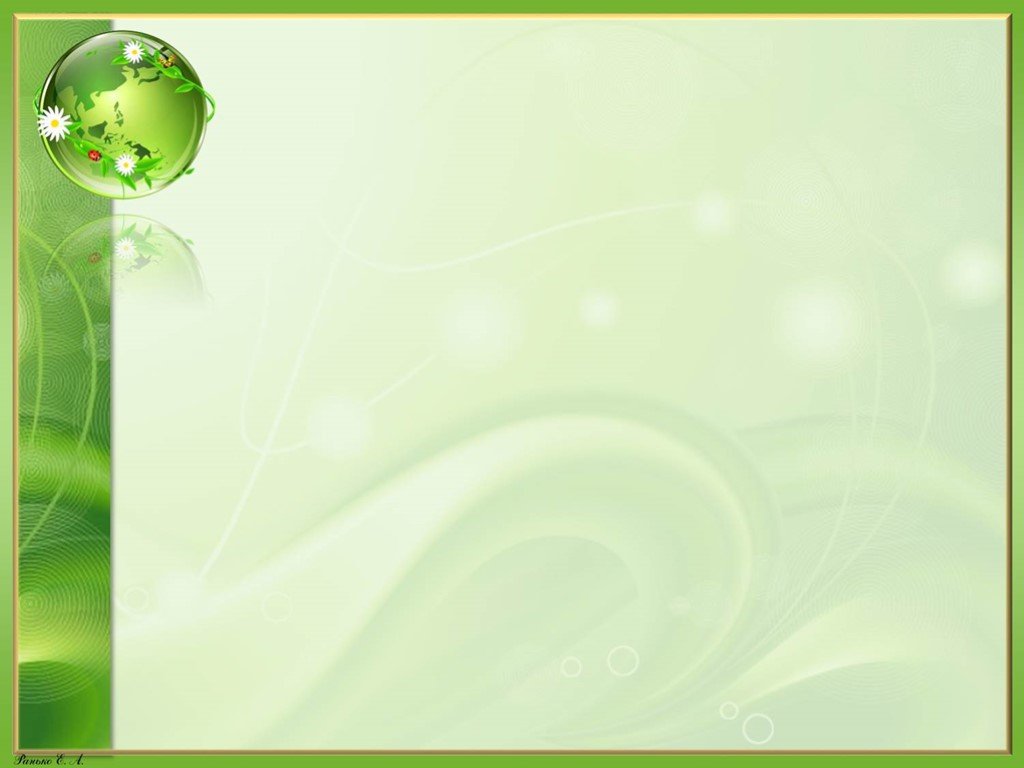 Взаимодействие с семьей
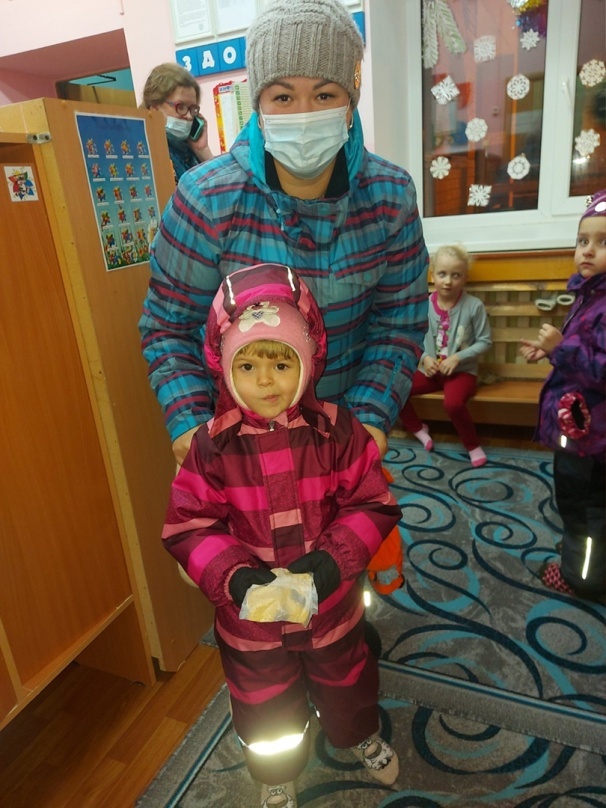 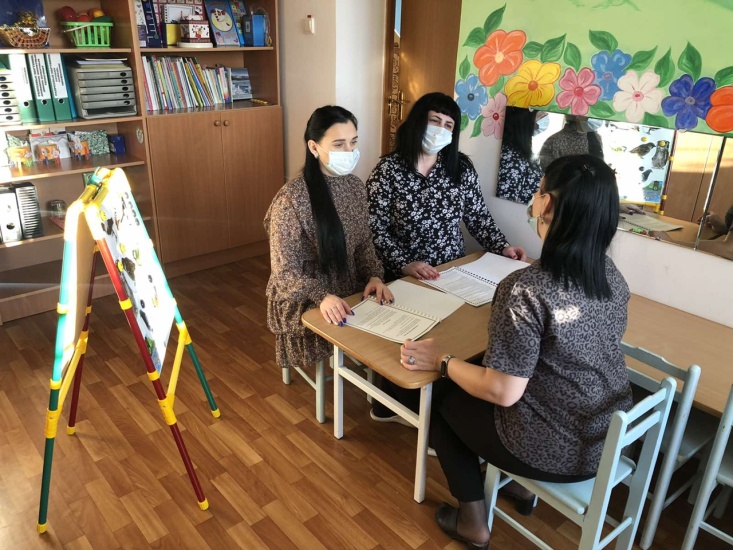 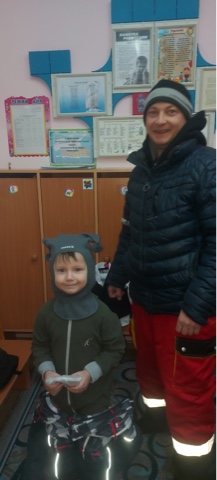 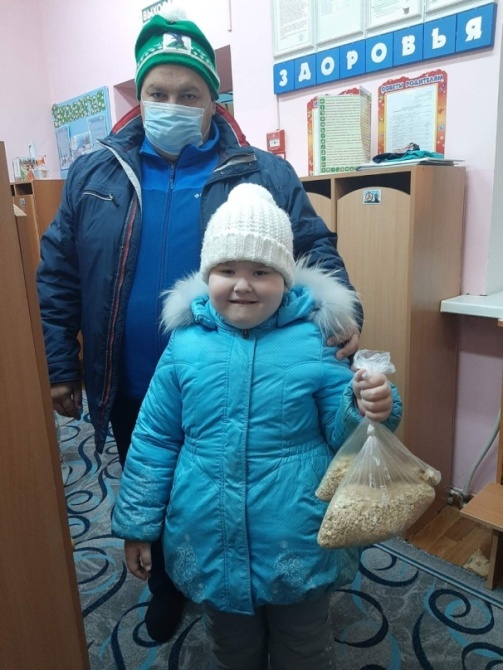 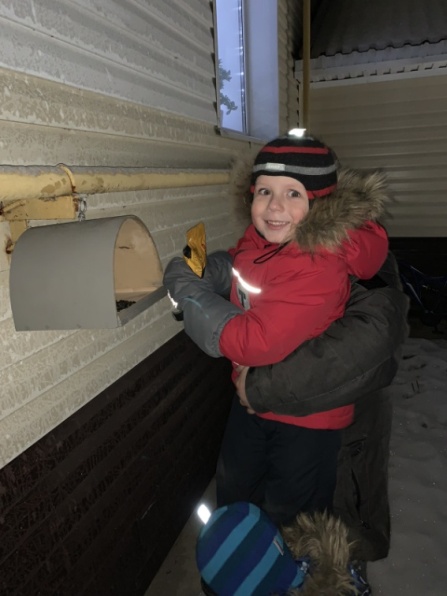 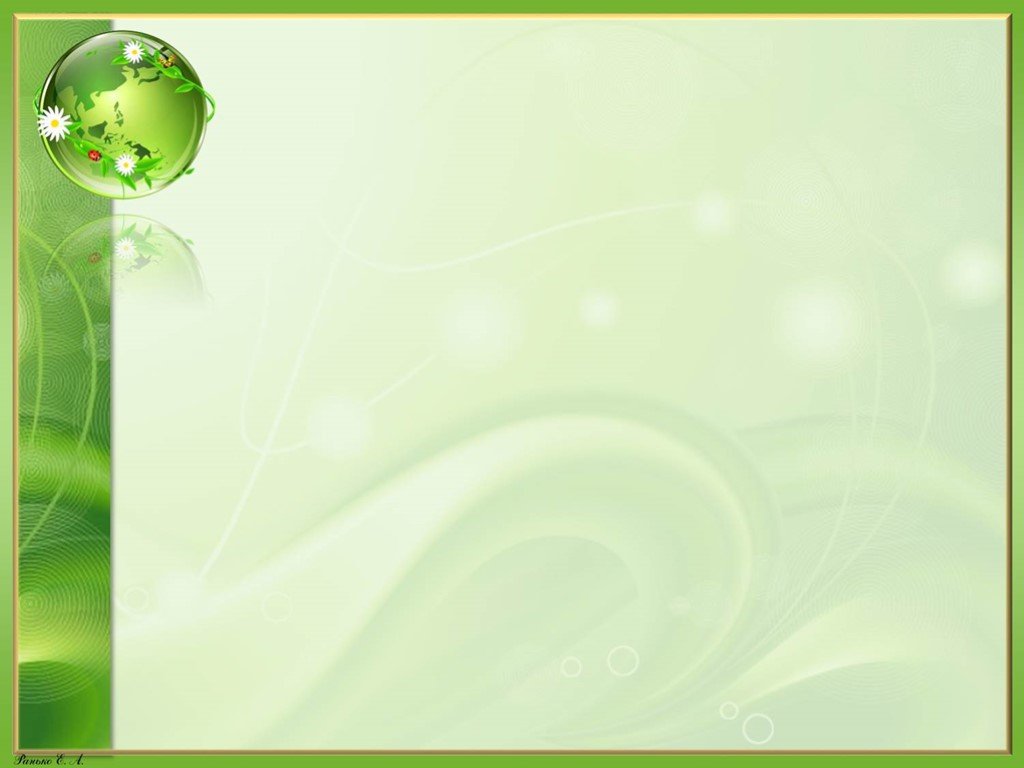 Выставки
Лучшая кормушка!
Дары осени!
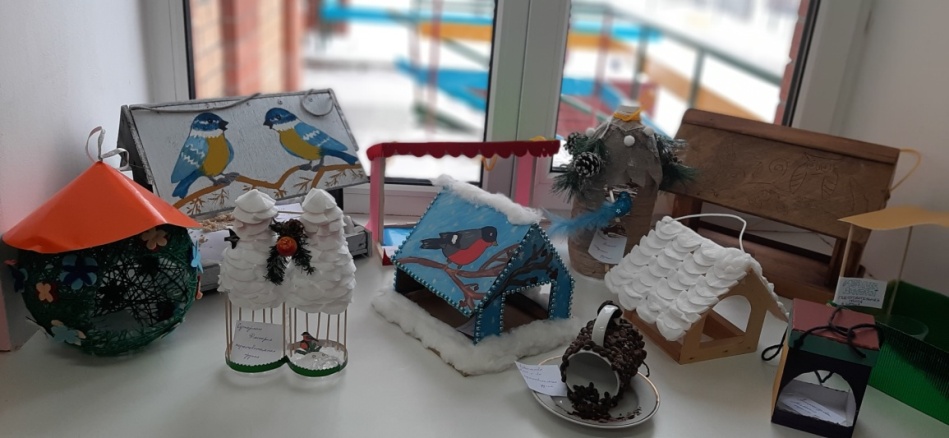 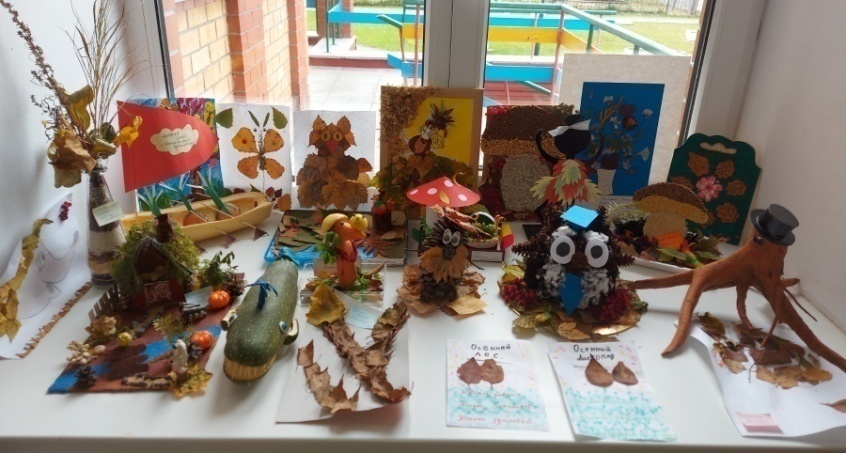 Птичья столовая!
Елочка - зеленая иголочка!
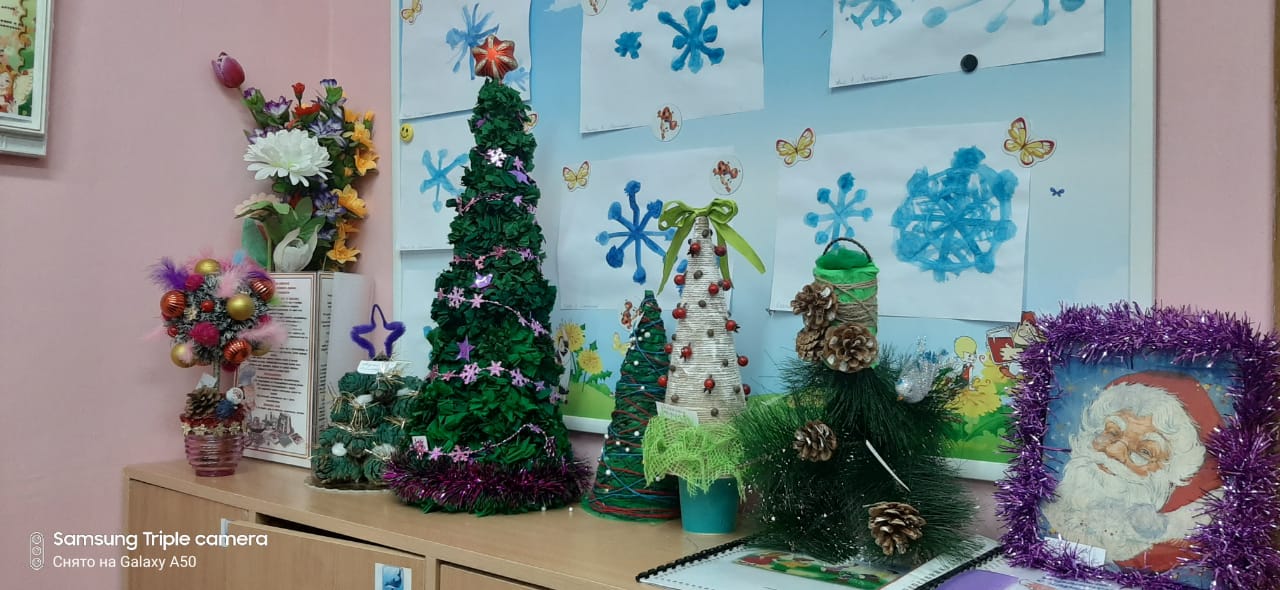 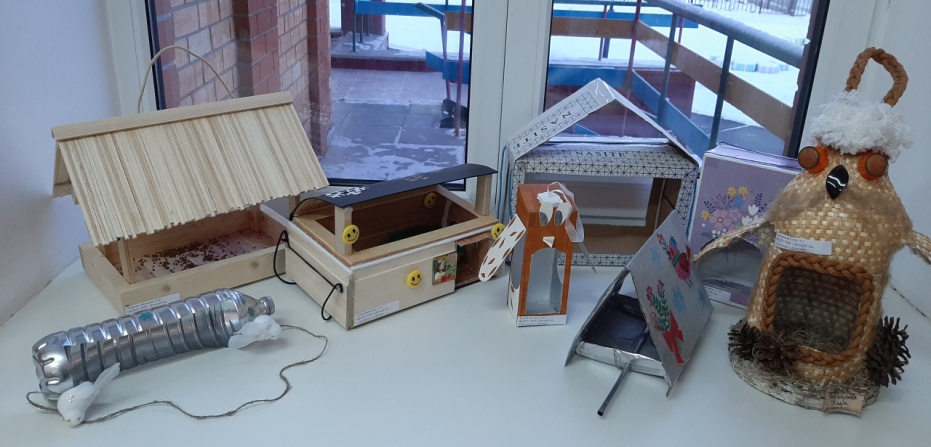 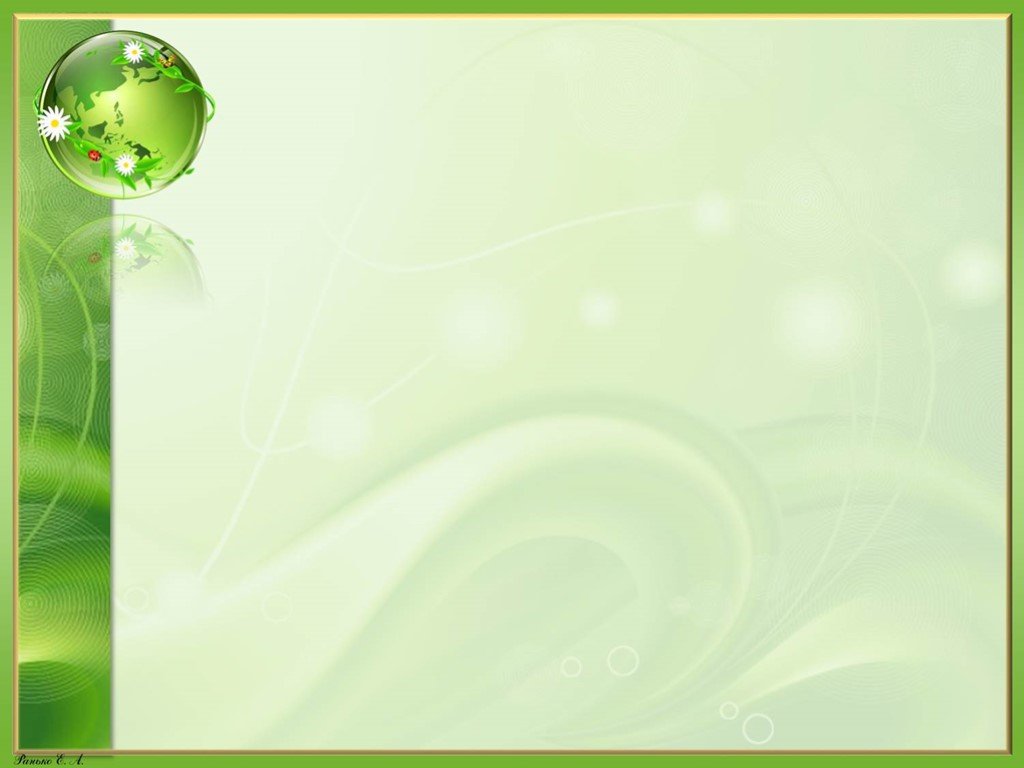 Выставки
Овощной переполох!
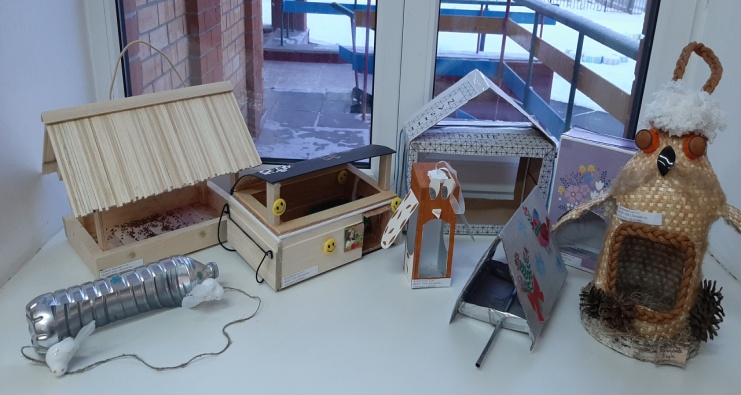 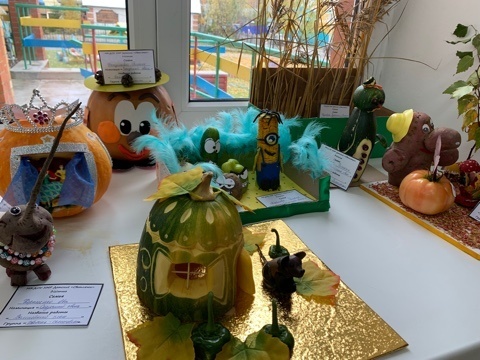 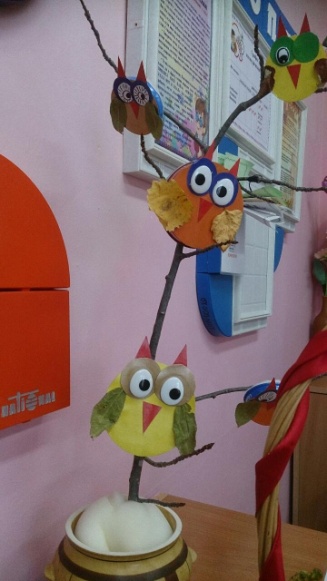 Лучшая кормушка
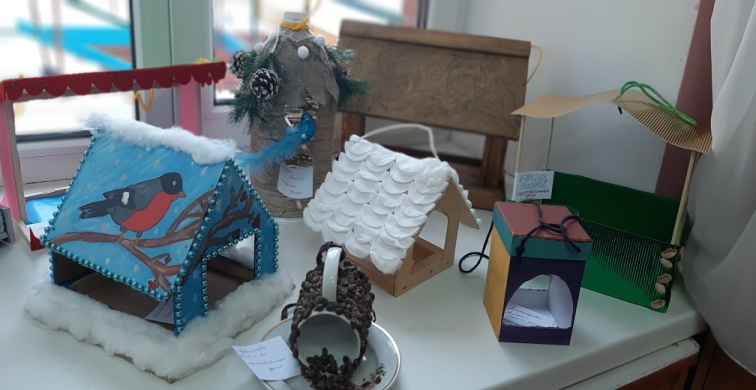 Дары Осени
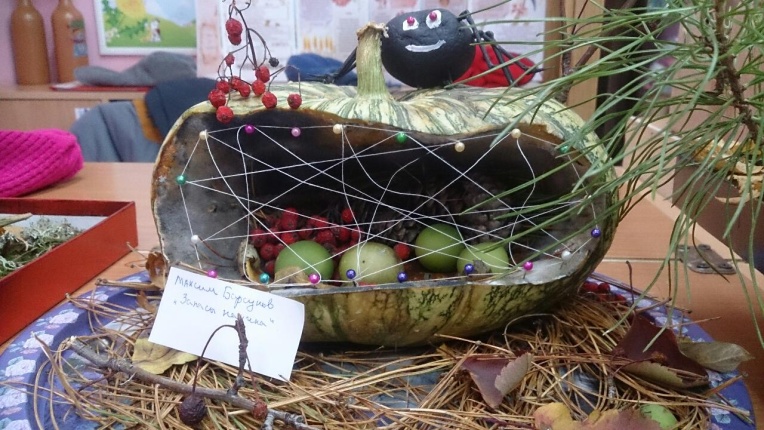 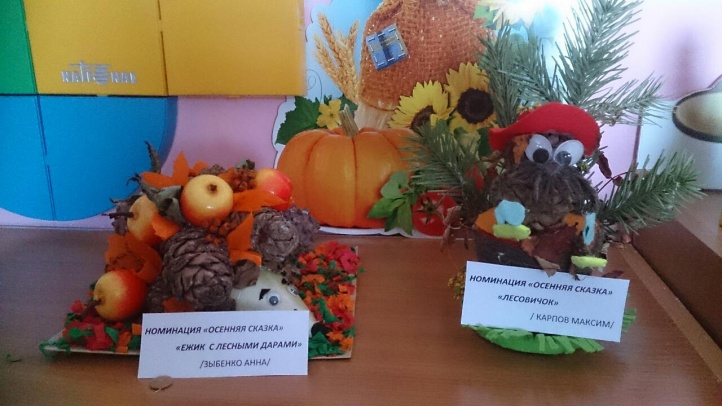 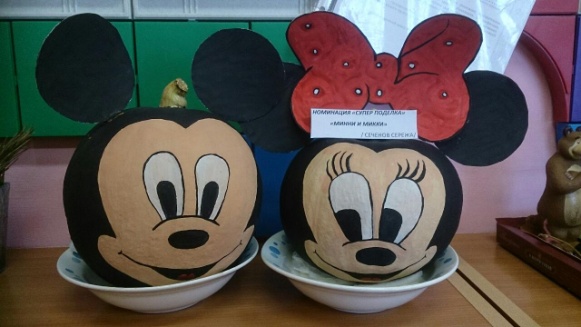 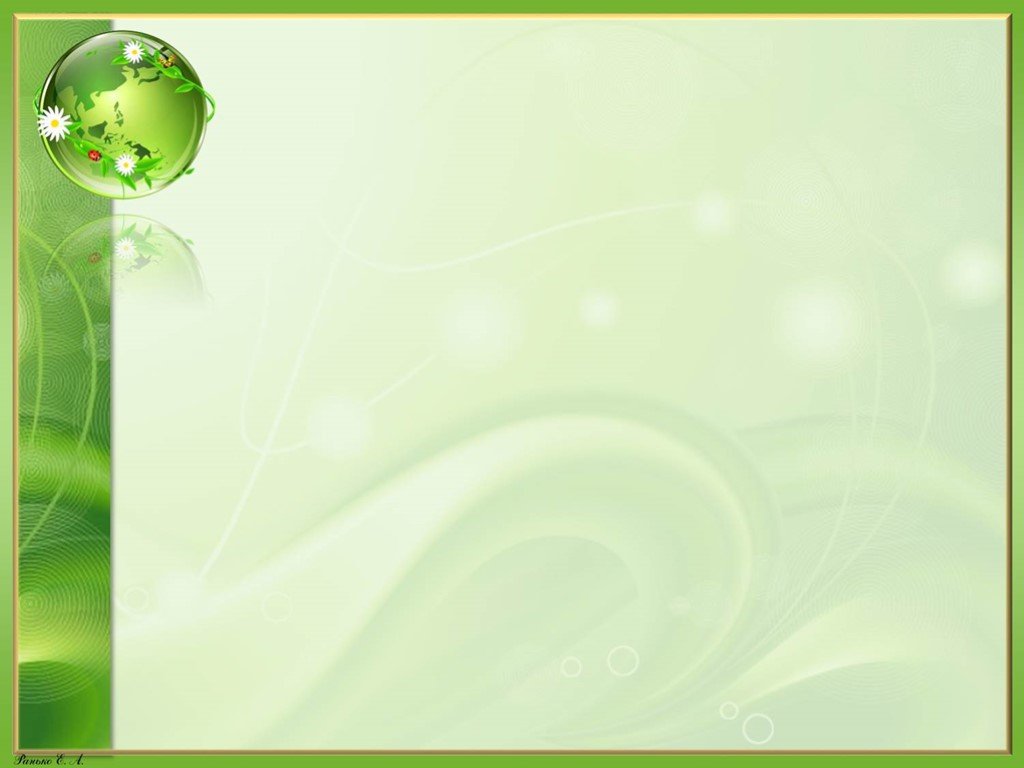 НОД
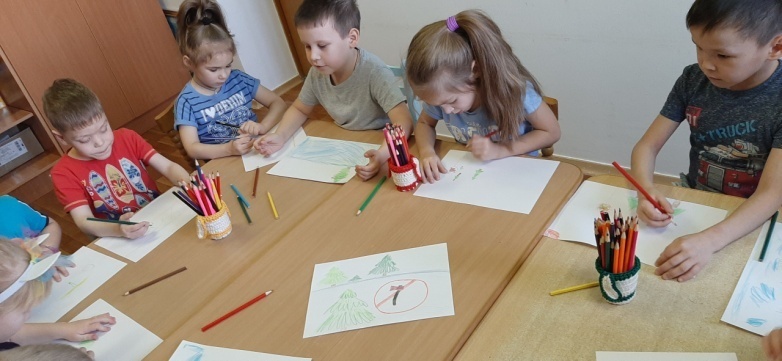 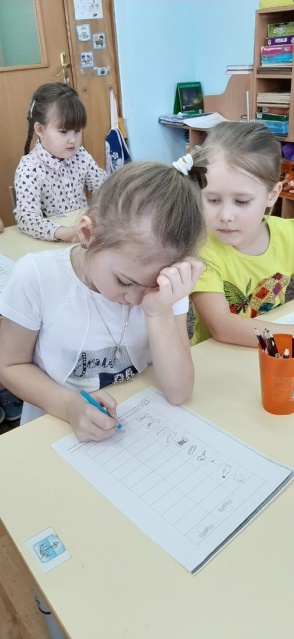 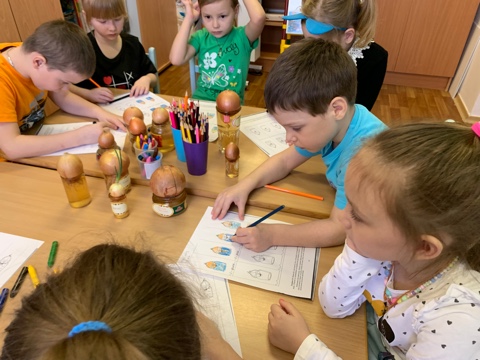 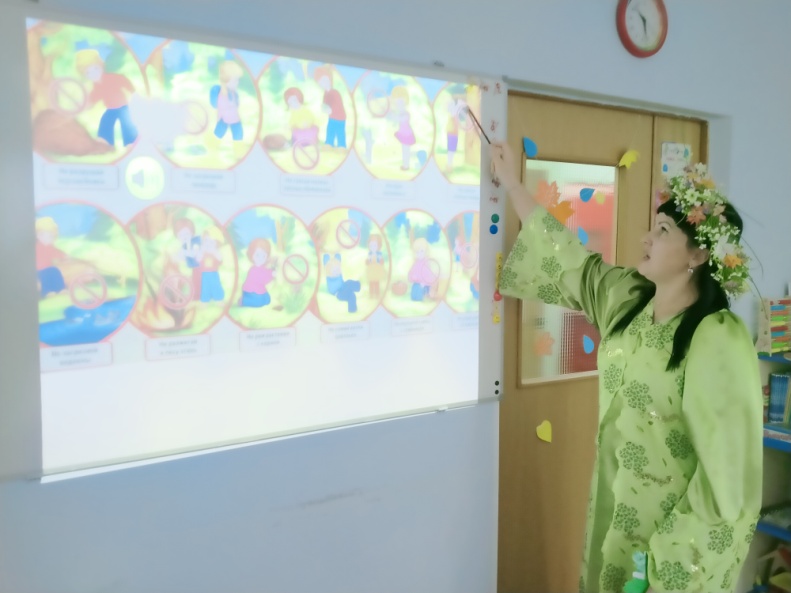 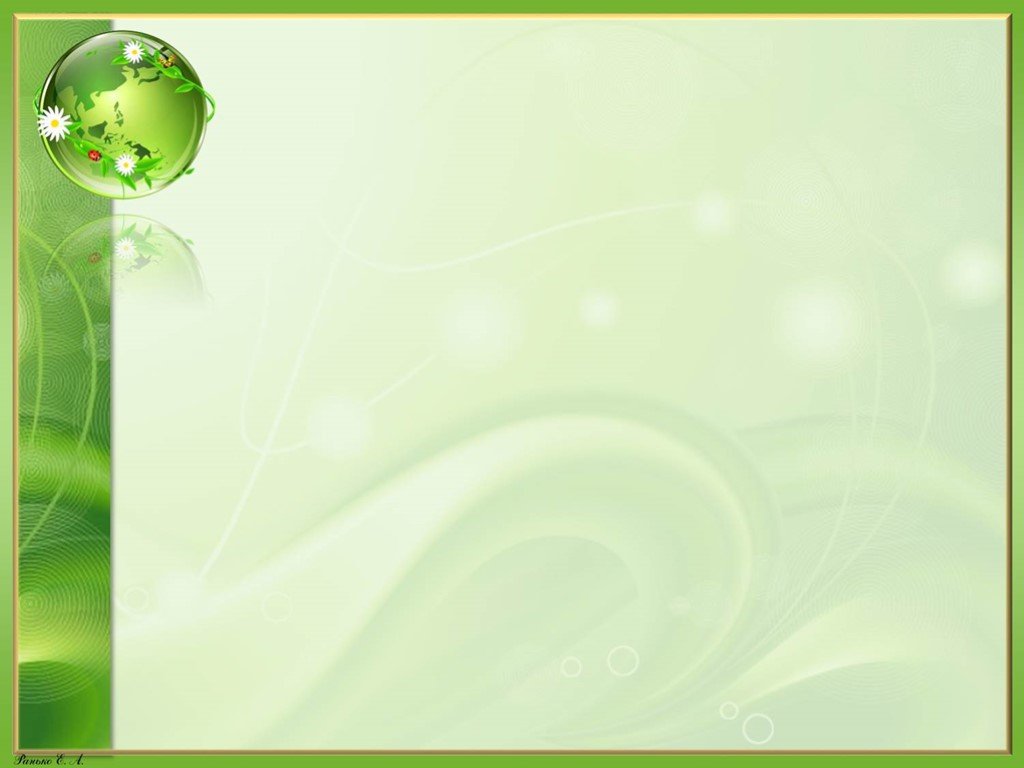 НОД
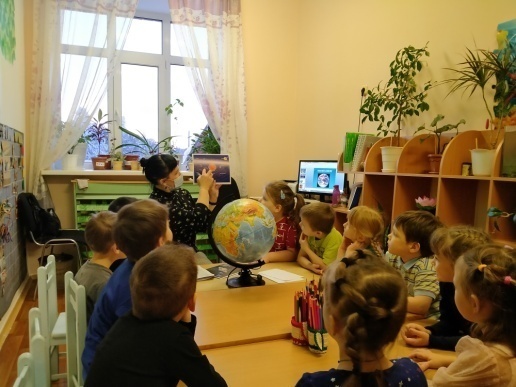 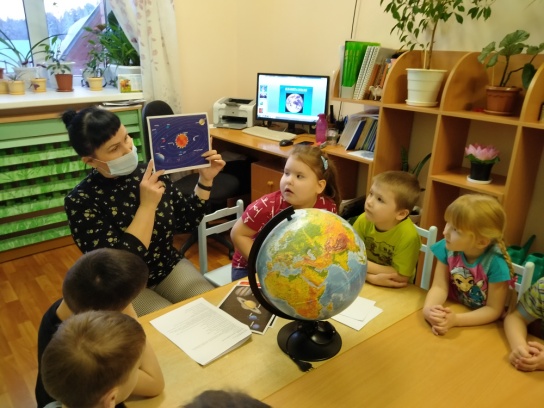 «Земля-наша Планета»
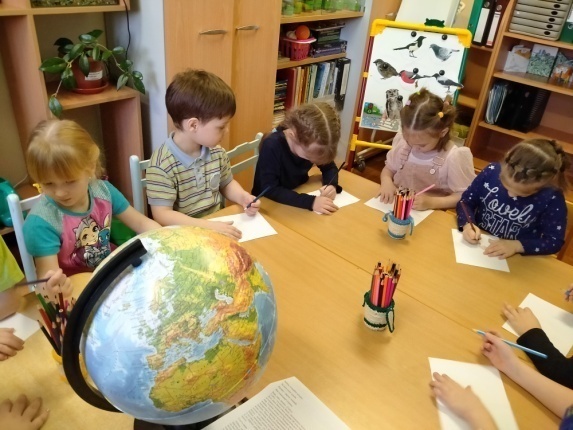 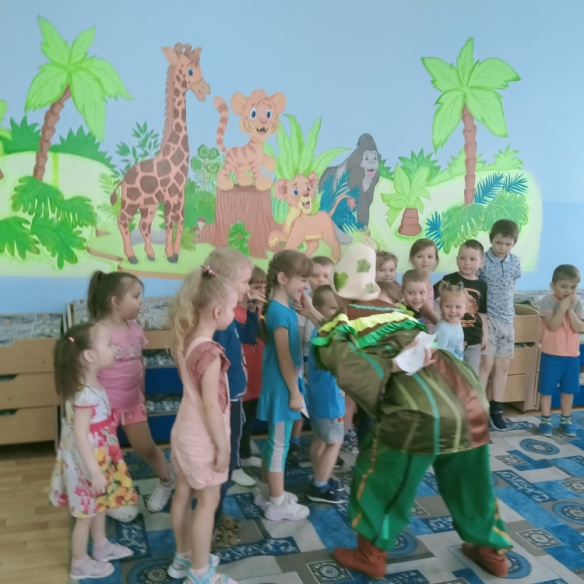 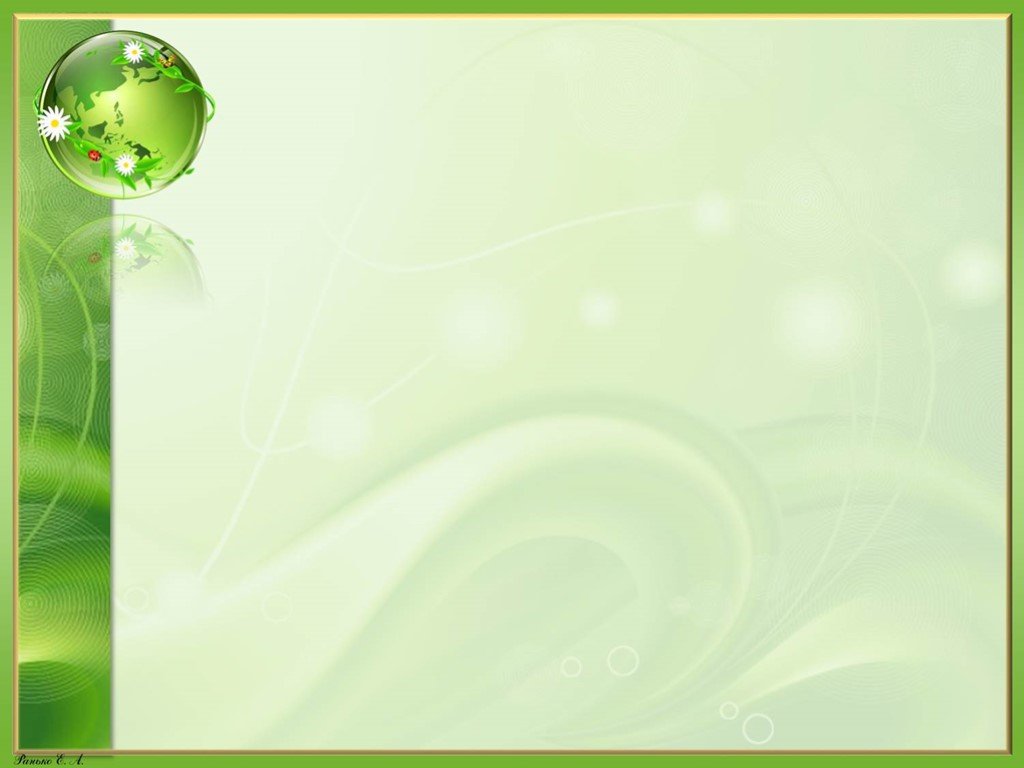 НОД
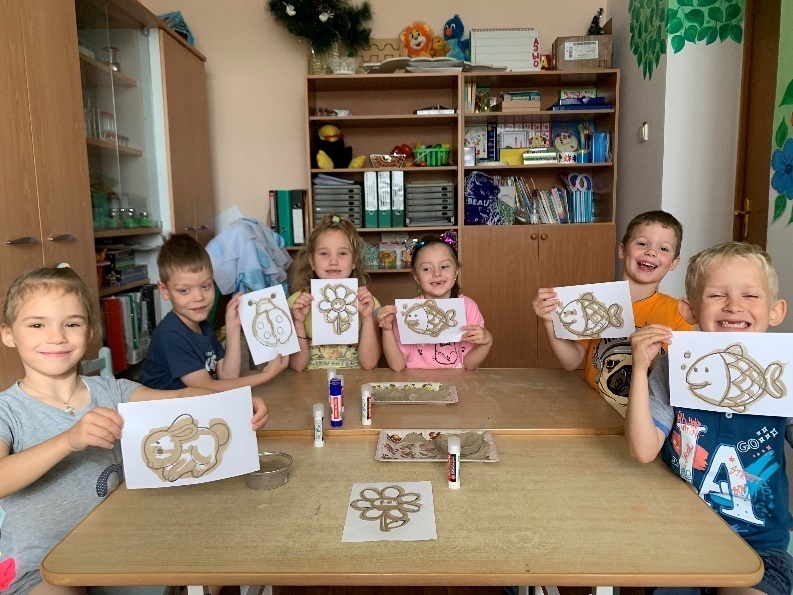 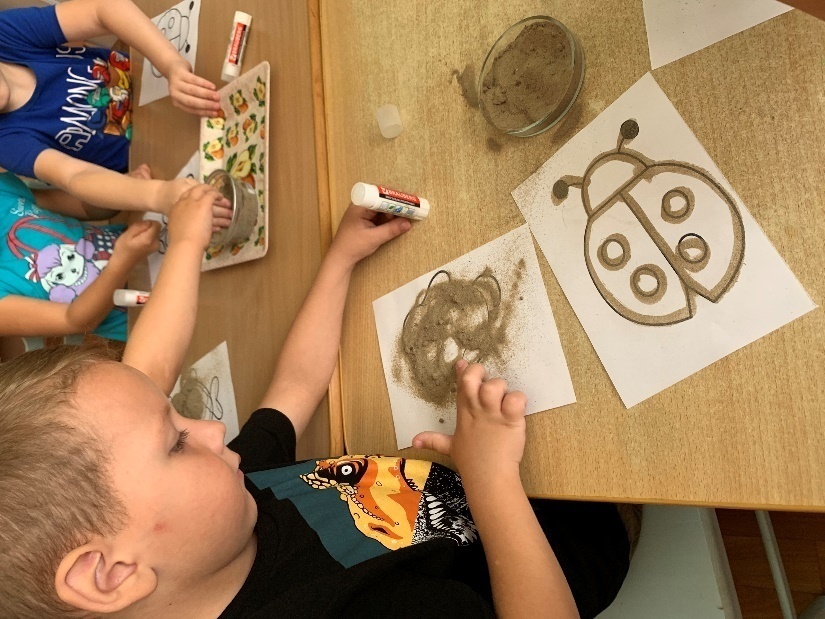 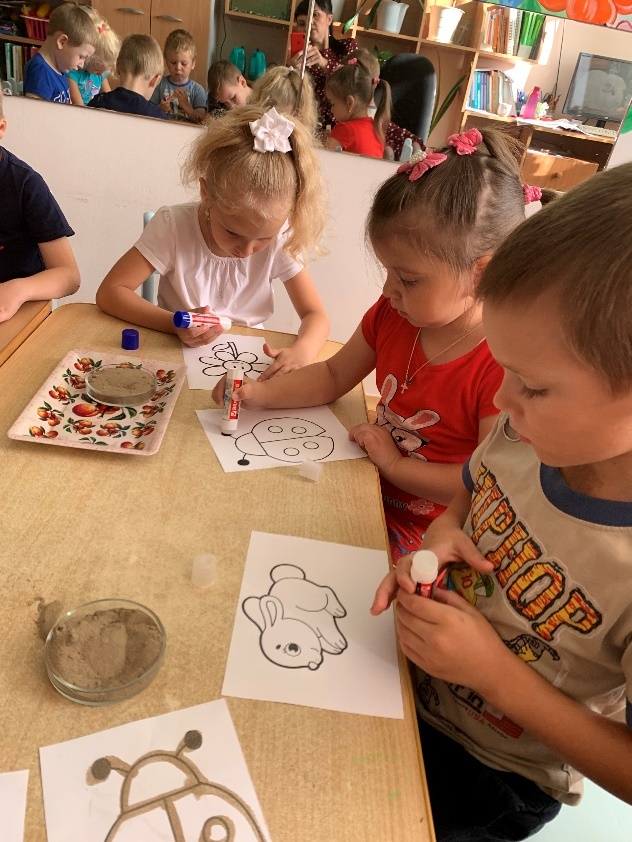 Животные из песка
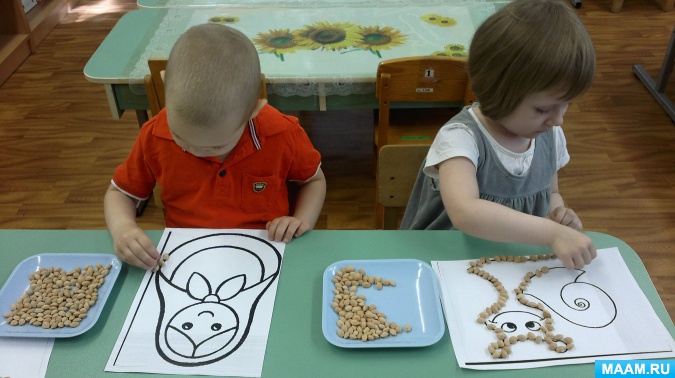 Волшебная фасоль
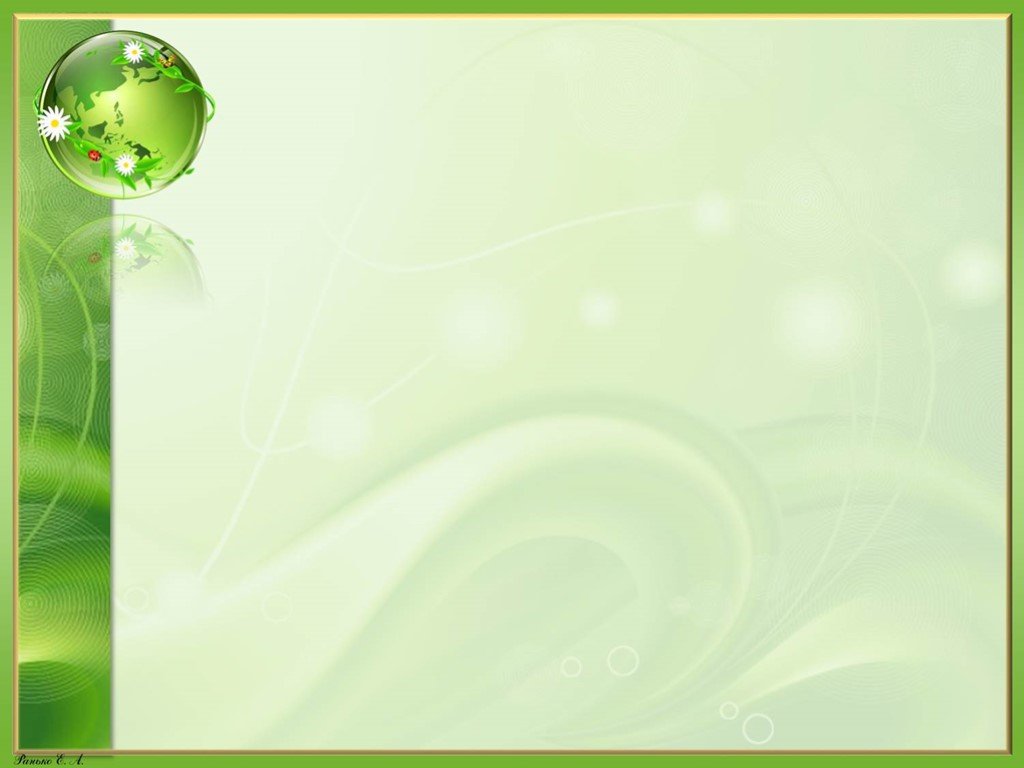 НОД
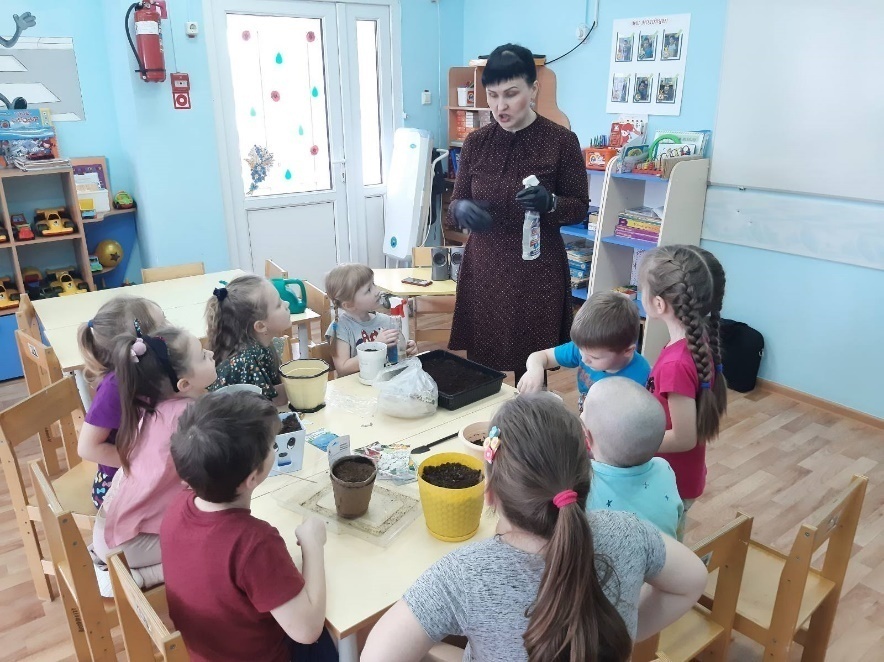 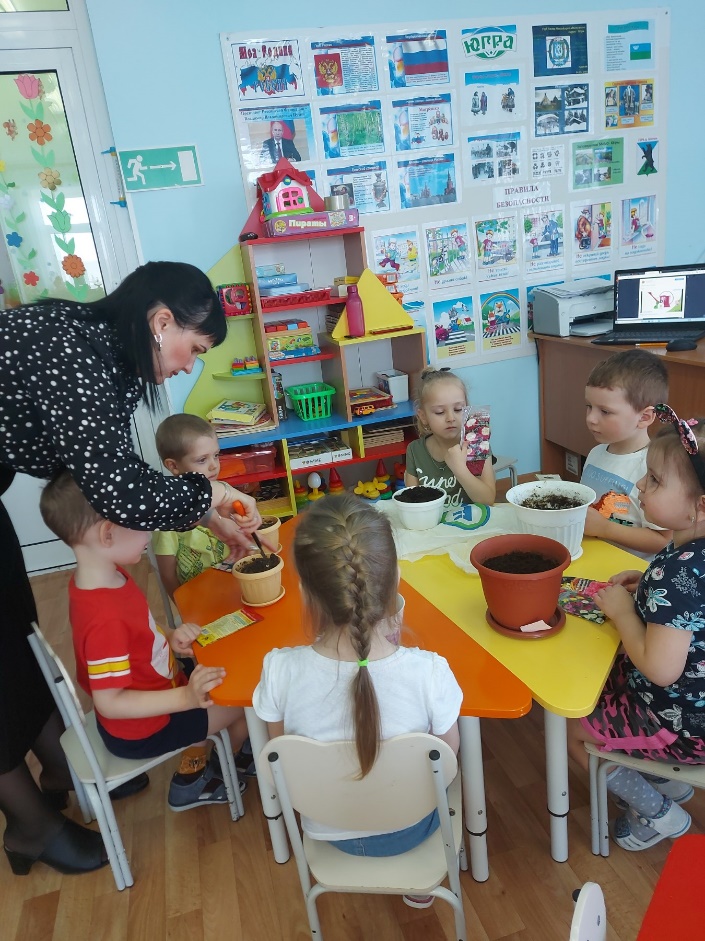 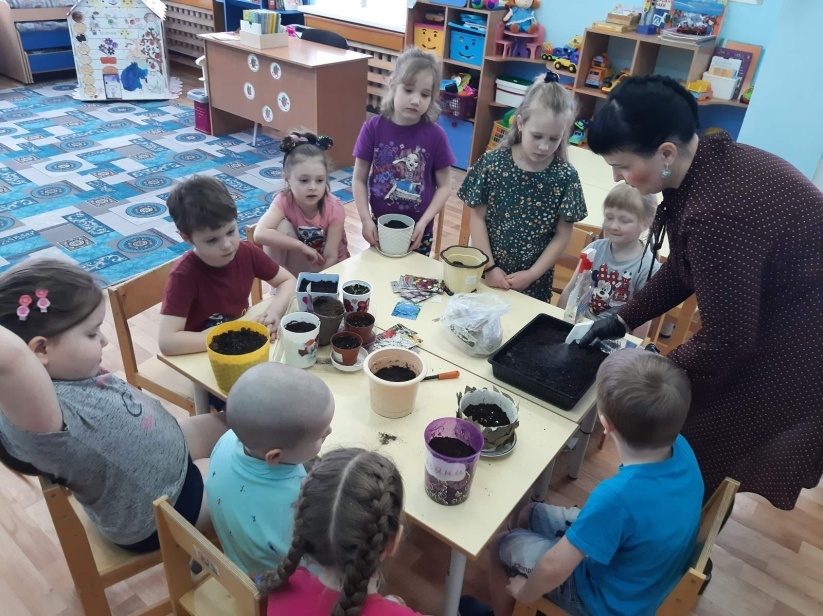 Посадка овощей, цветов
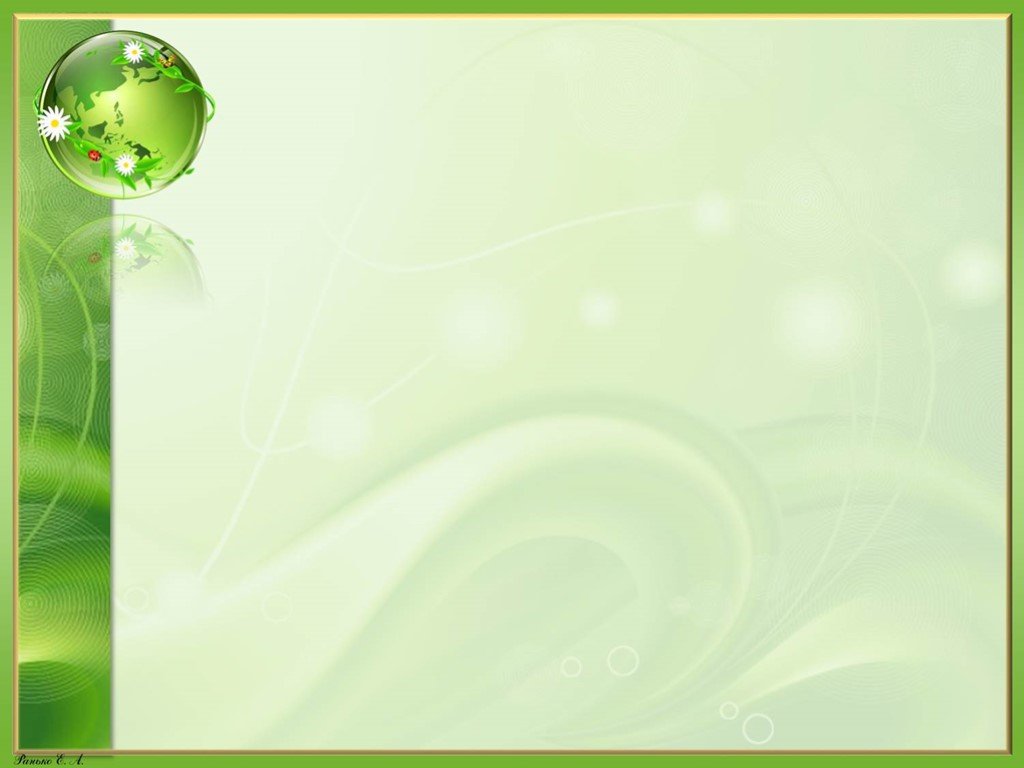 НОД
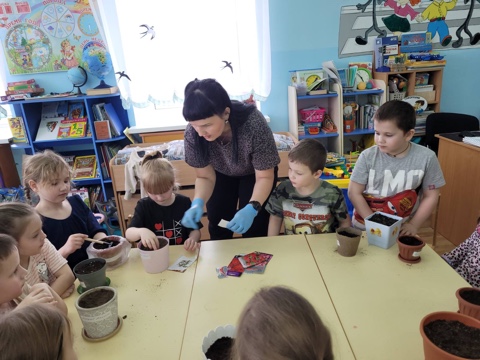 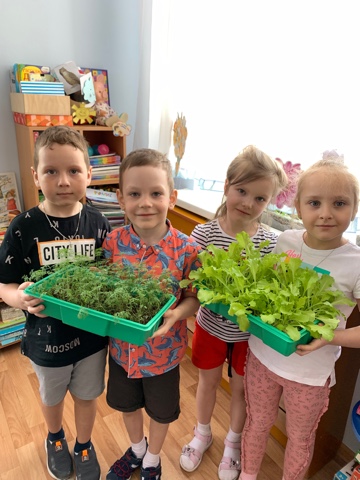 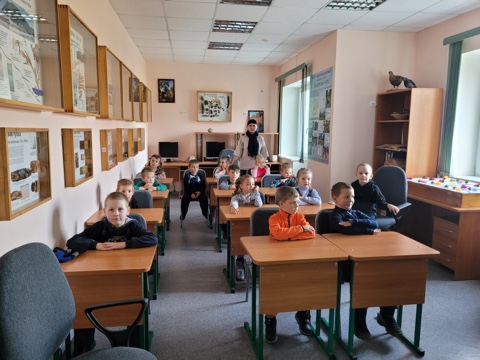 Школа Эколога
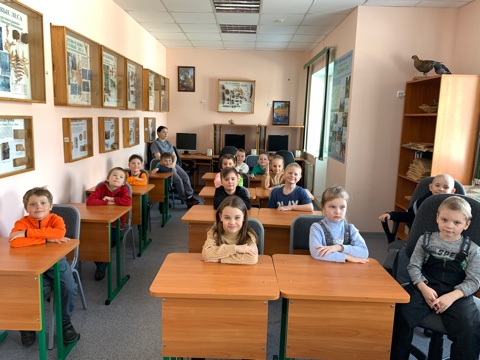 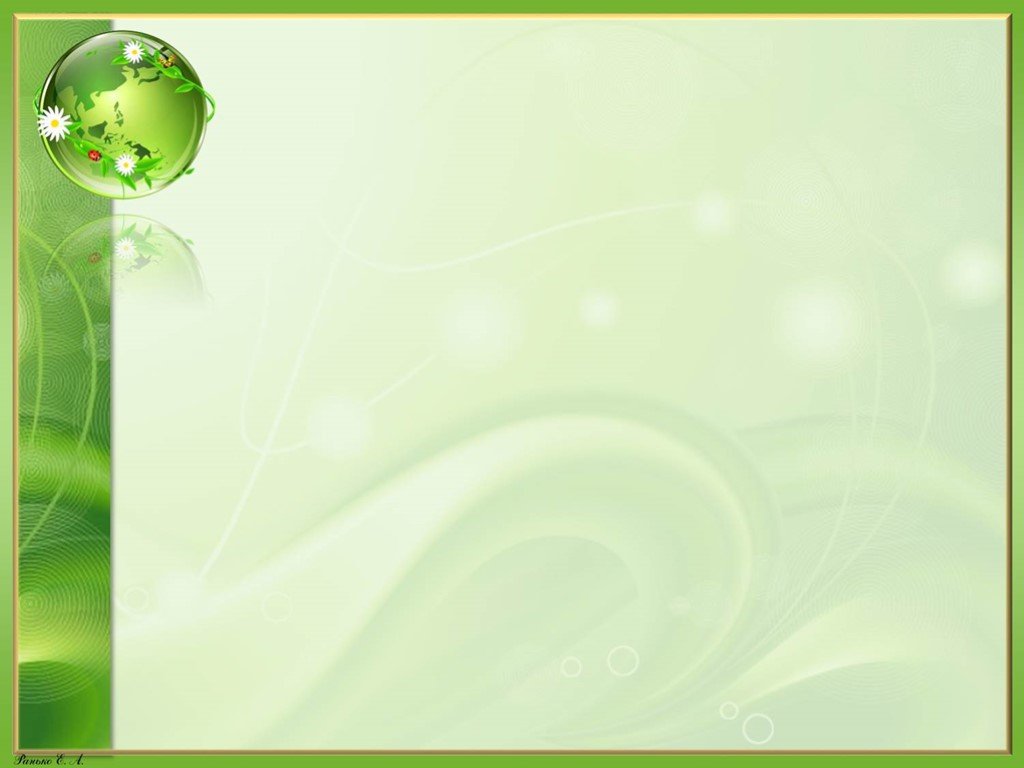 Благоустройство  территории
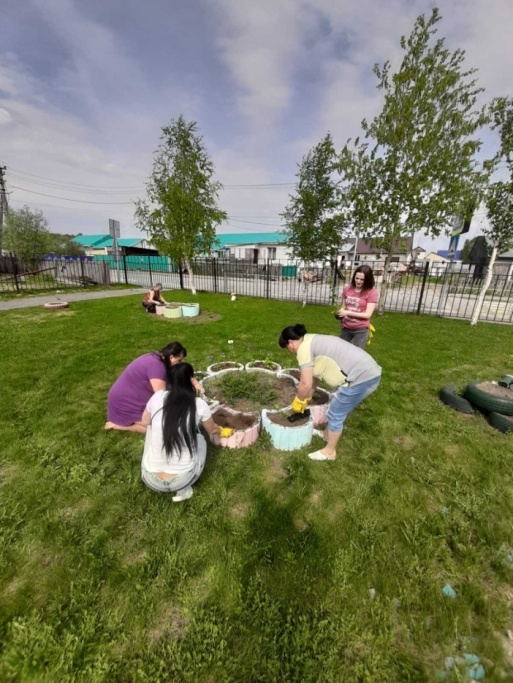 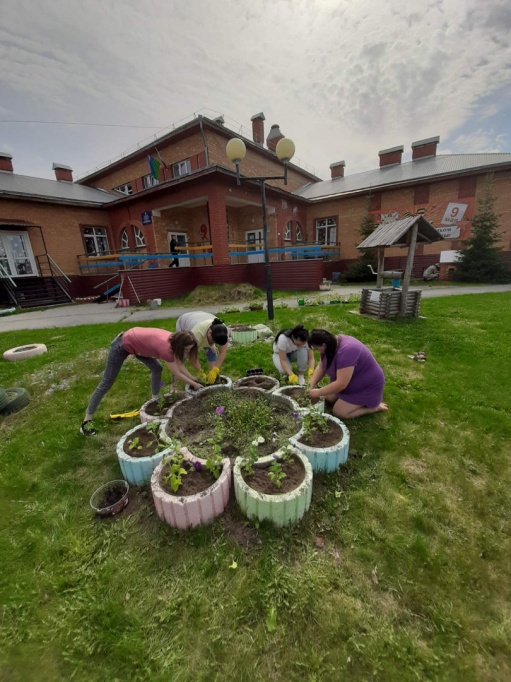 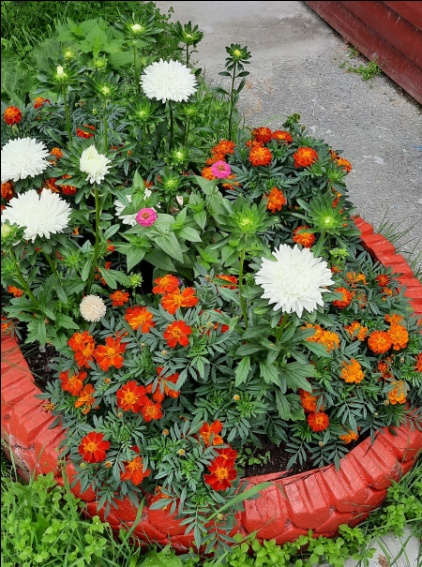 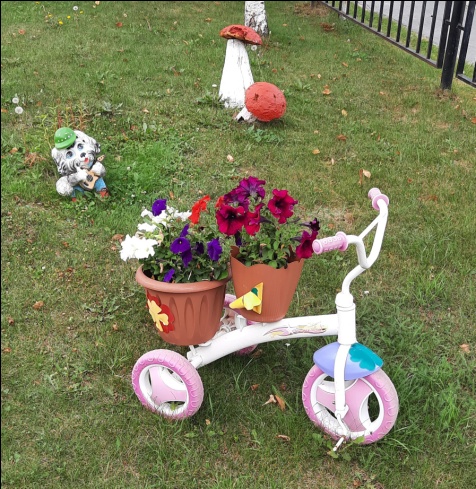 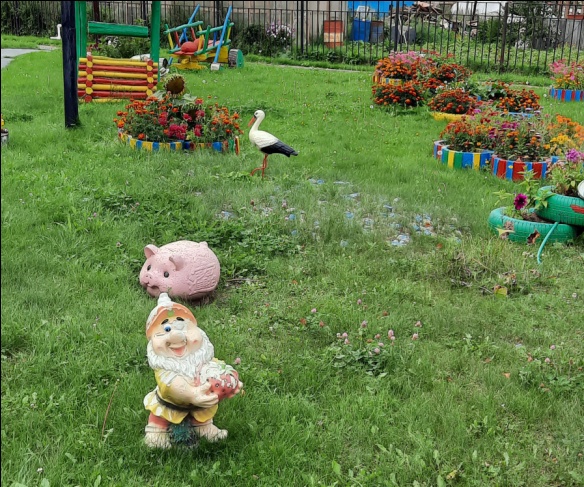 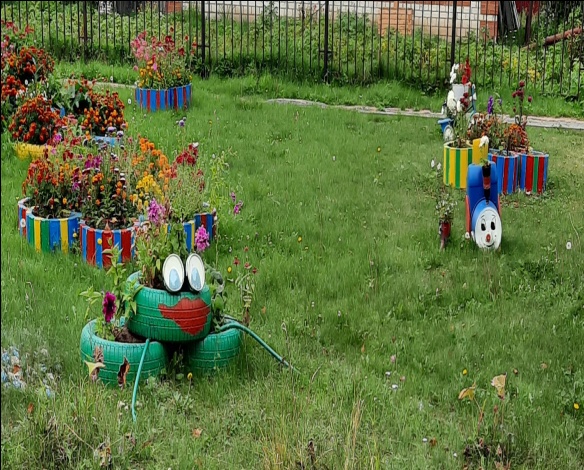 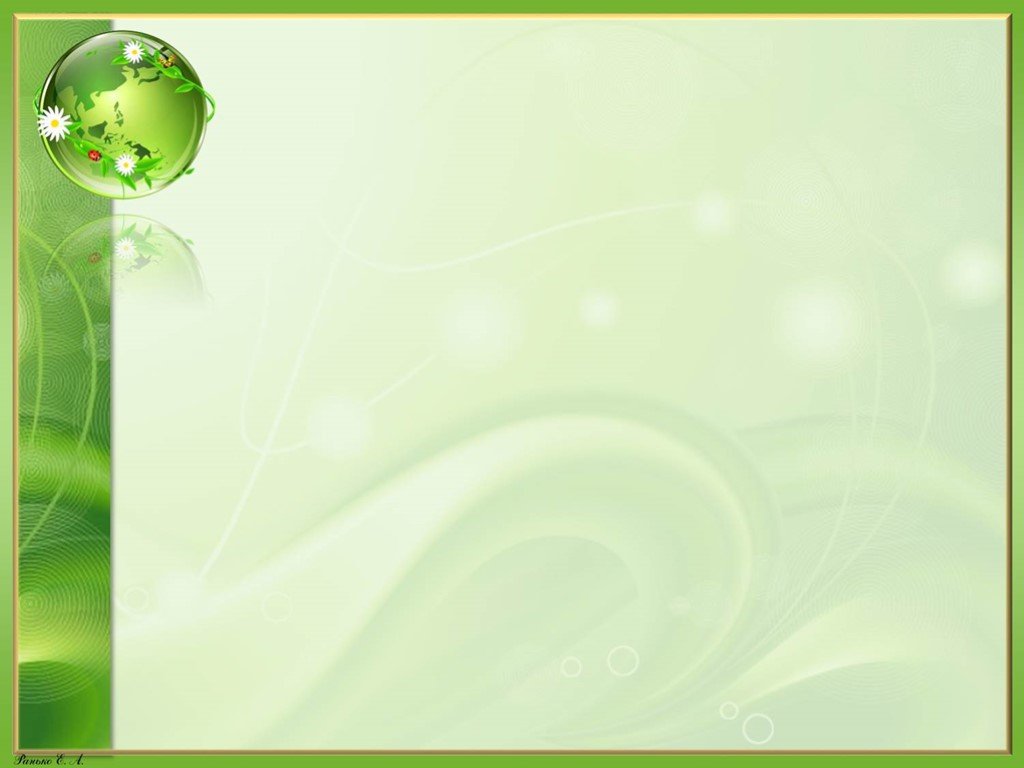 Работа с календарем природы
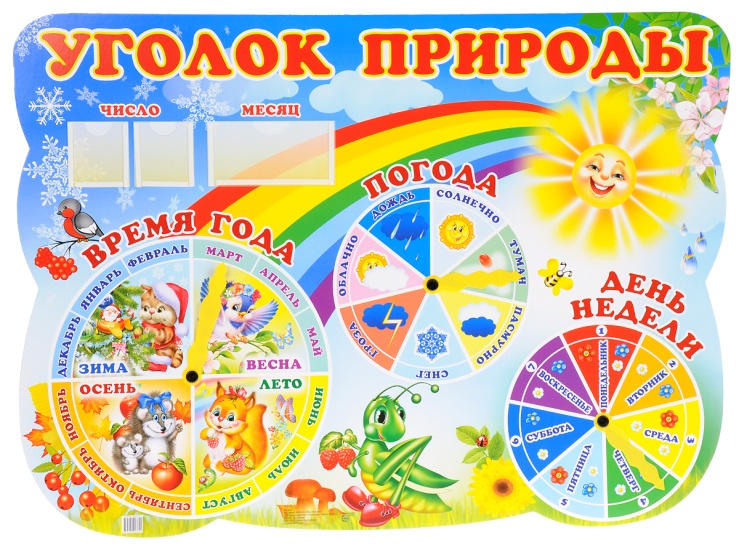 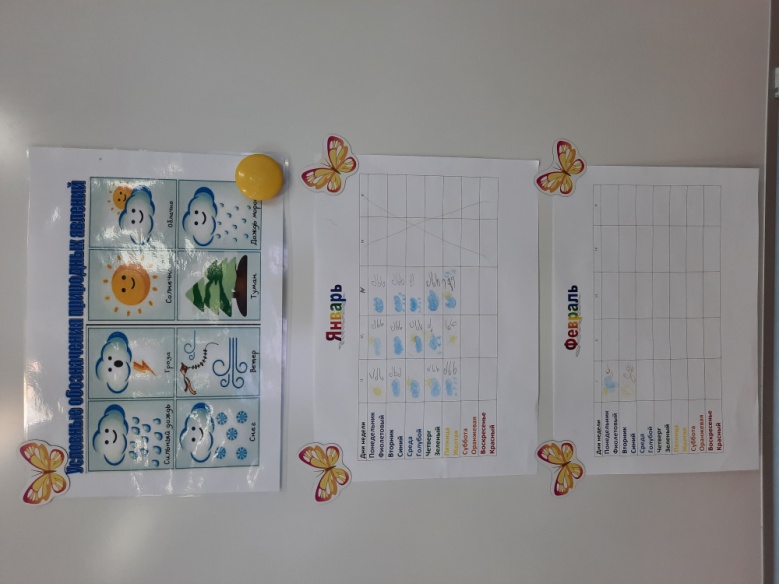 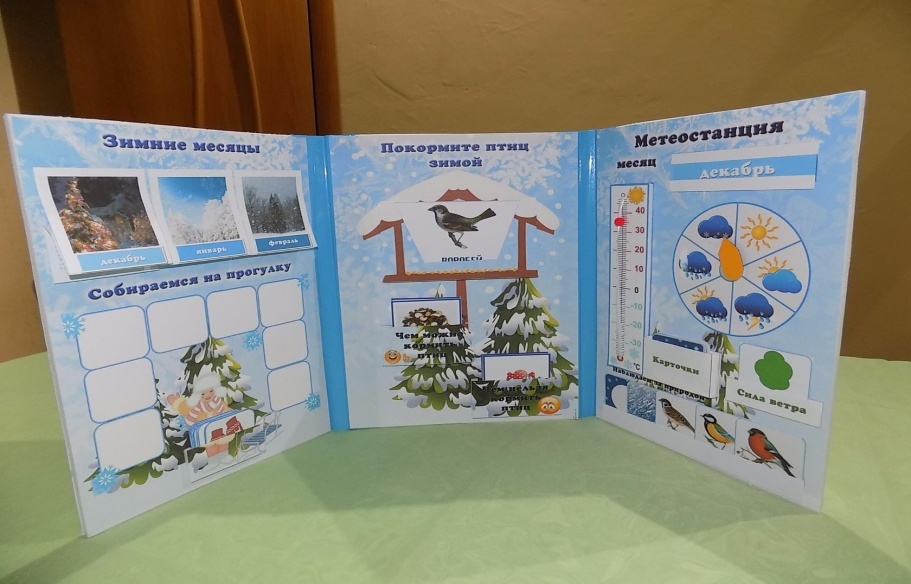 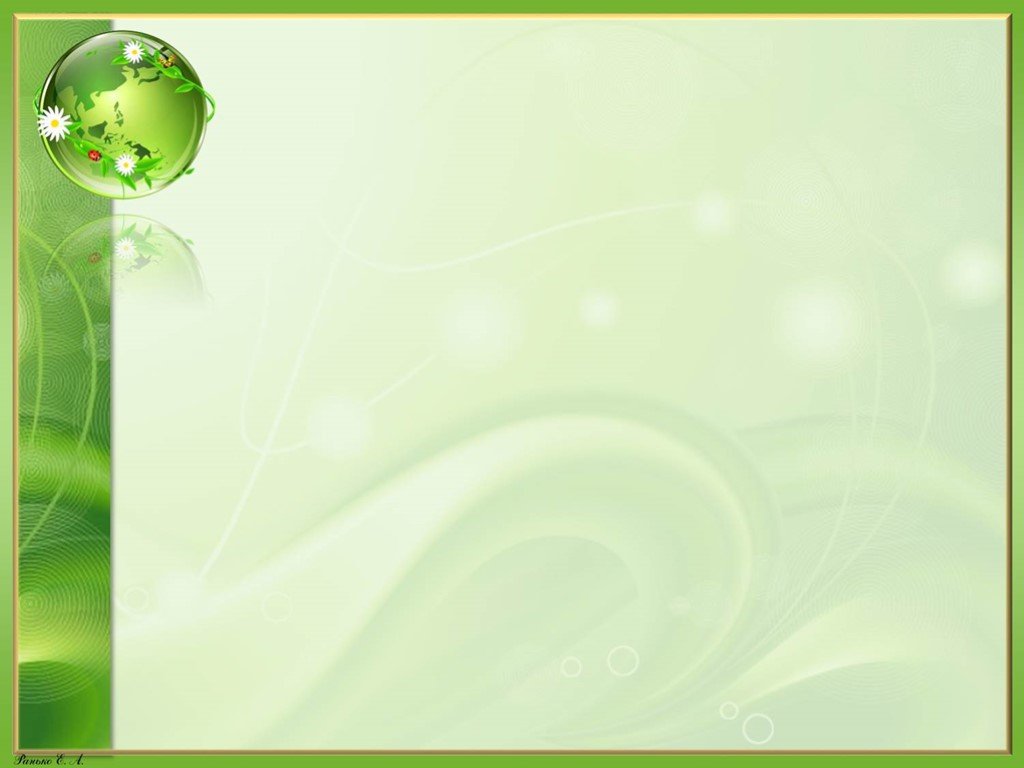 Уход за цветами
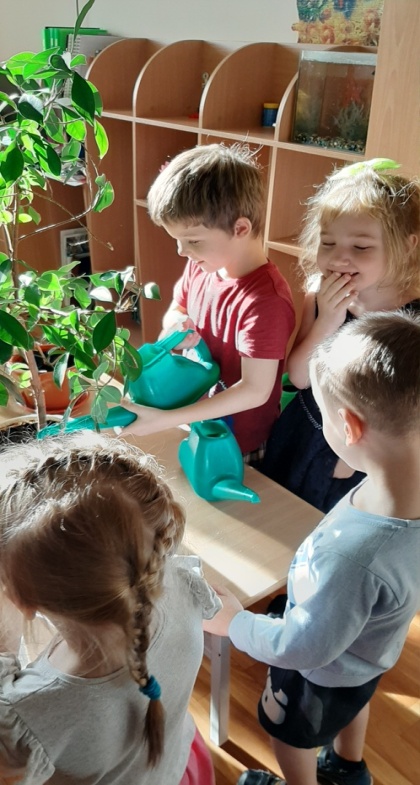 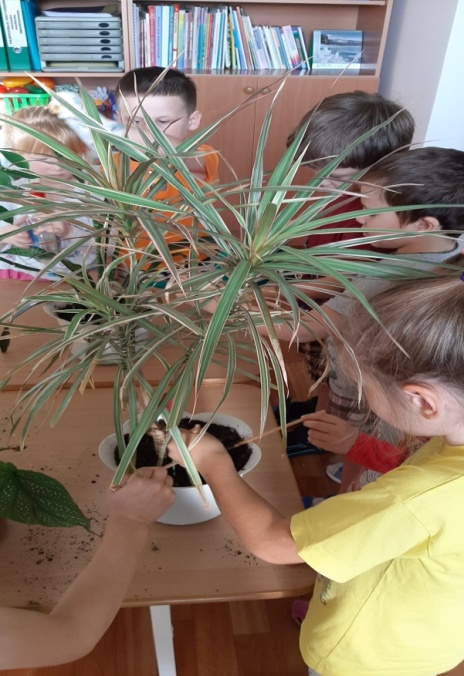 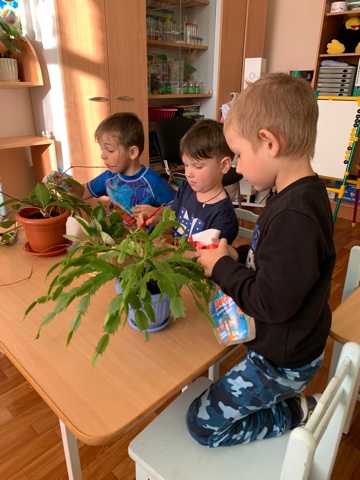 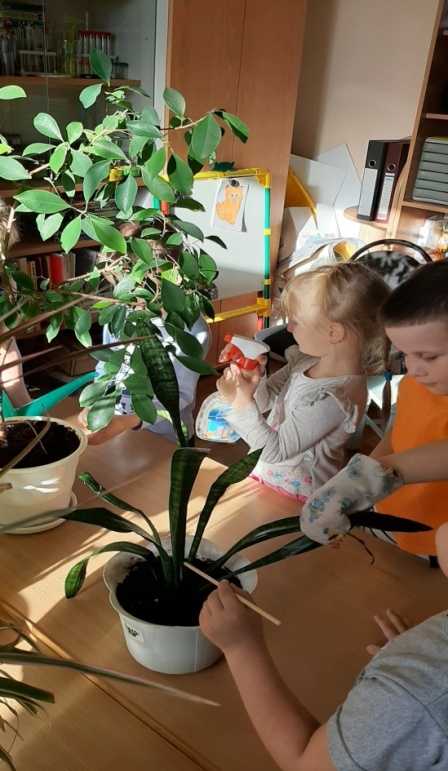 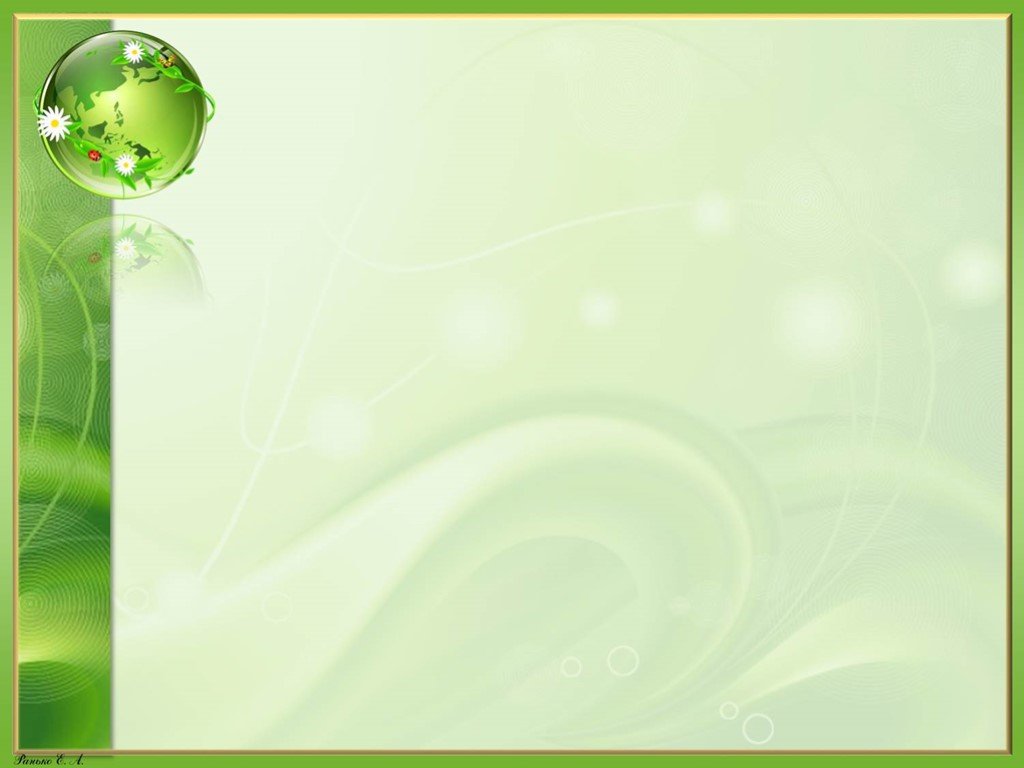 Участие в конкурсах
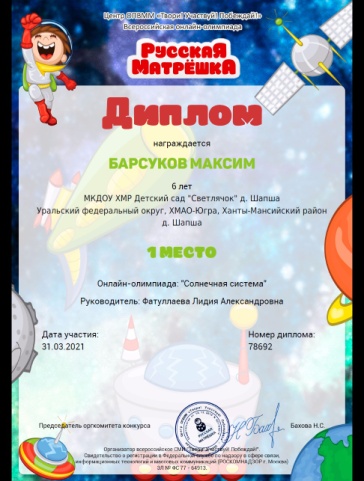 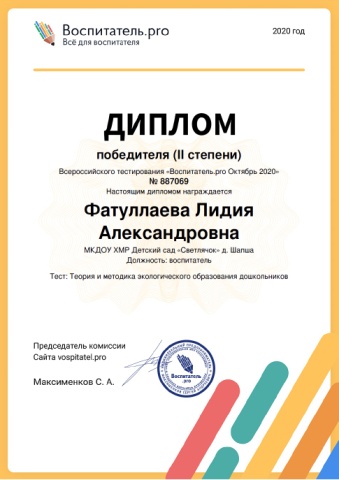 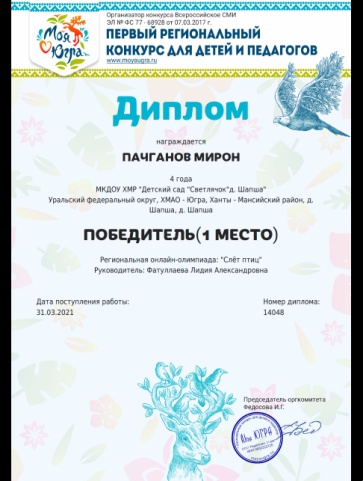 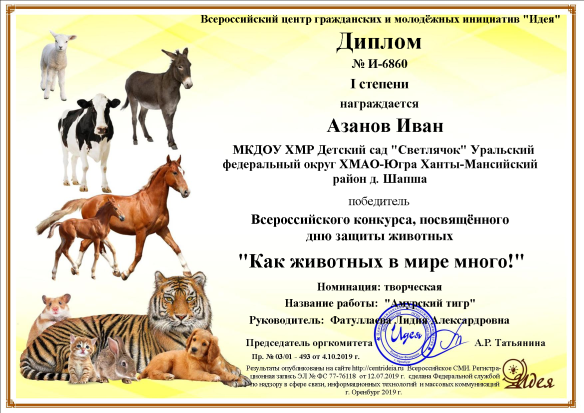 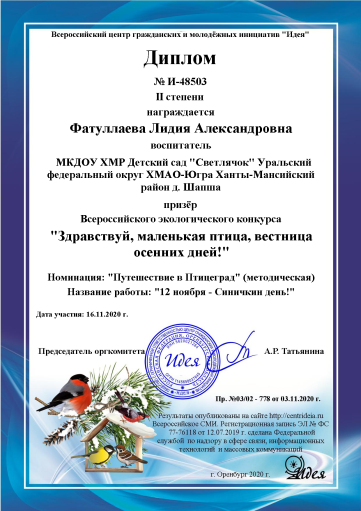 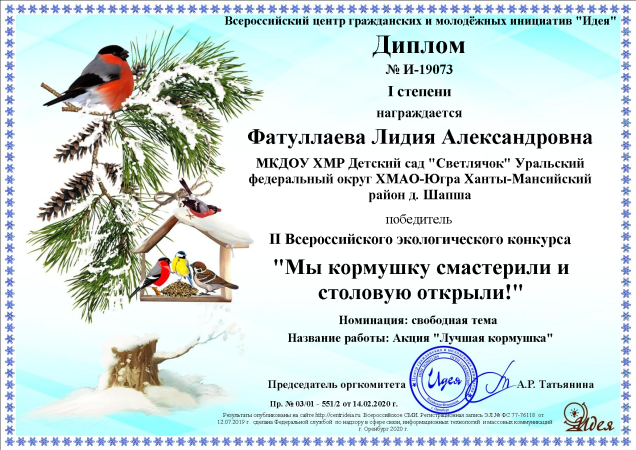 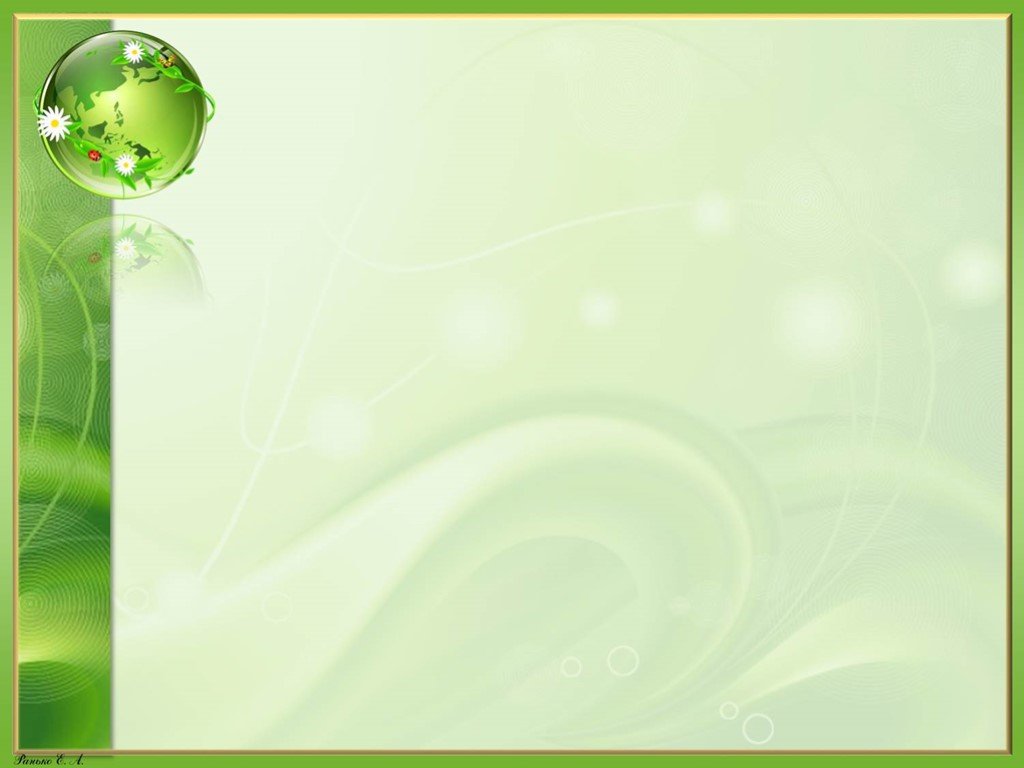 Участие в конкурсах
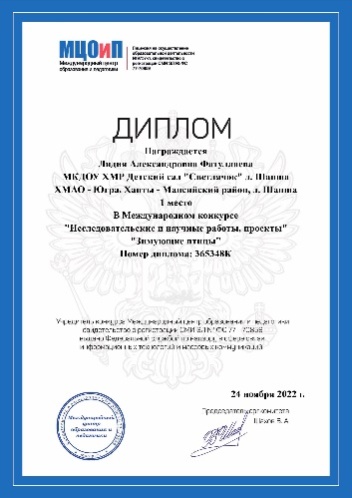 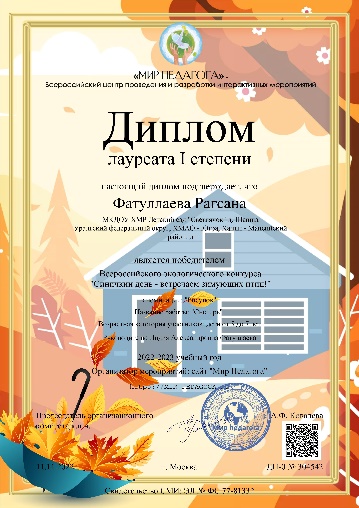 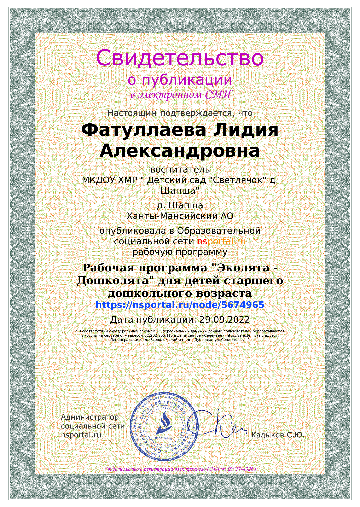 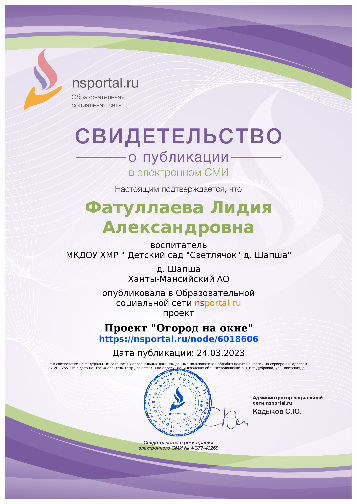 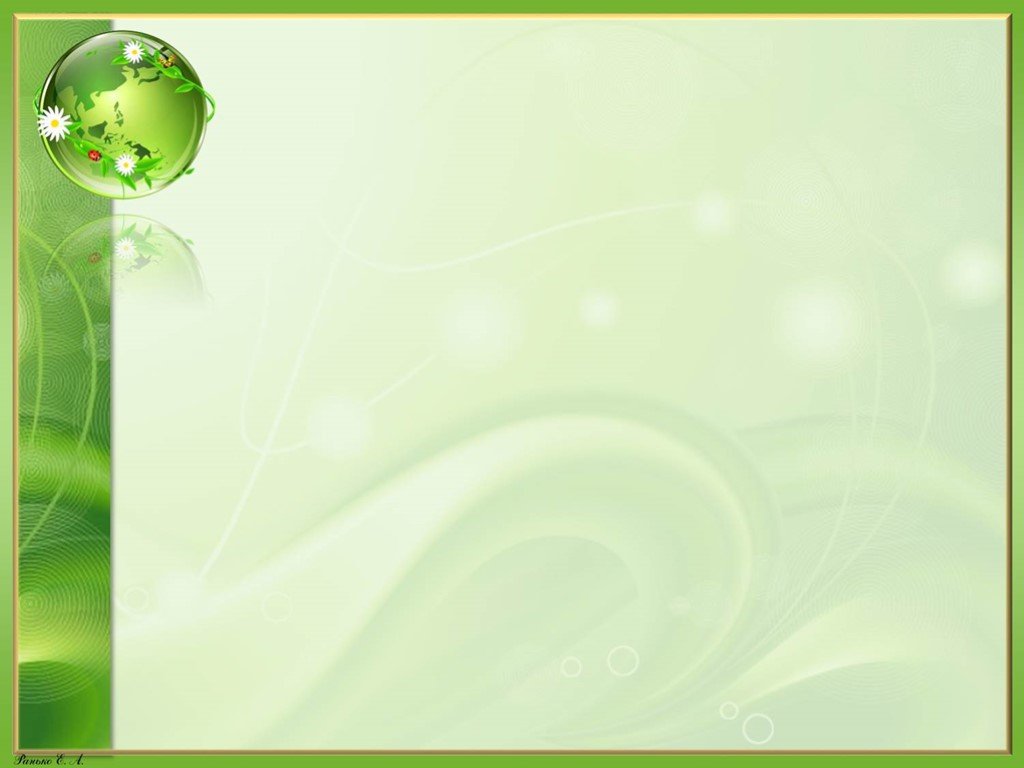 Взаимодействие с социумом
МУК  СДК   д. Шапша;
МКУ ХМР «ЦБС» библиотека д.Шапша;
Природный парк «Самаровский чугас»;
Центроспас - Югория д. Шапша;
ФАП д. Шапша;
Государственный музей Природы и Человека г. Ханты – Мансийск;
Дом – интернат для престарелых и инвалидов «Уют» д. Шапша;
МКОУ ХМР СОШ д. Шапша.
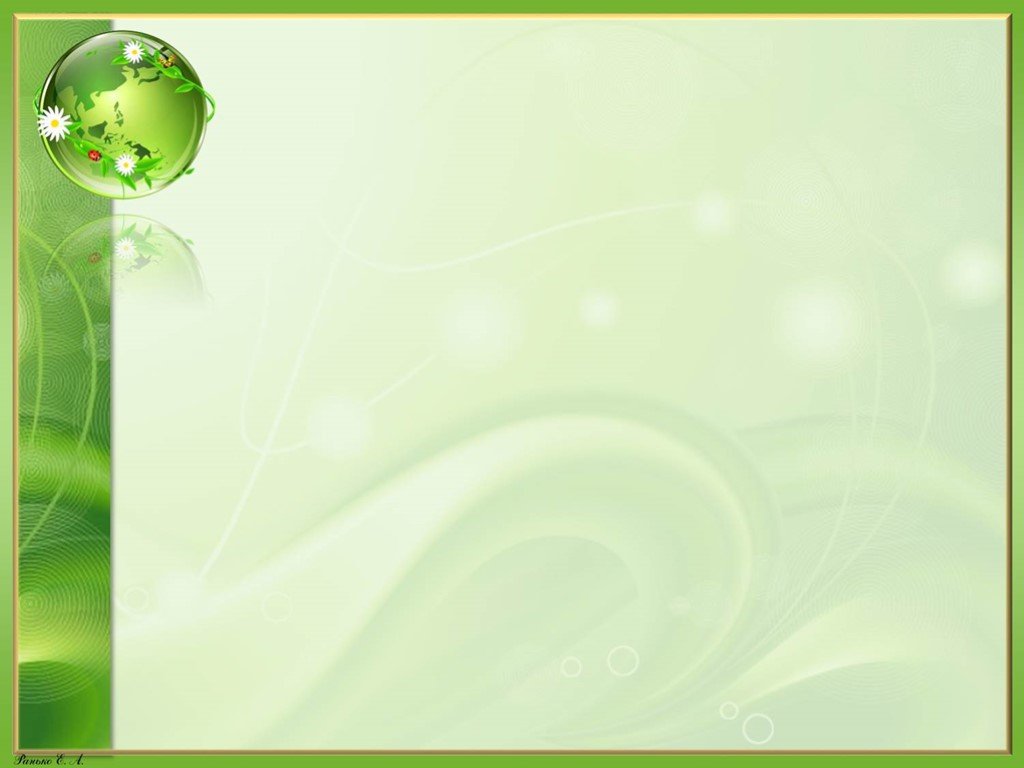 Всё хорошее в детях из детства!
Как истоки добра пробудить?
Прикоснуться к природе всем сердцем:
Удивиться, узнать, полюбить!
Мы хотим, чтоб земля расцветала.
Росли как цветы, малыши
Чтоб для них экология стала
Не наукой, а частью души!